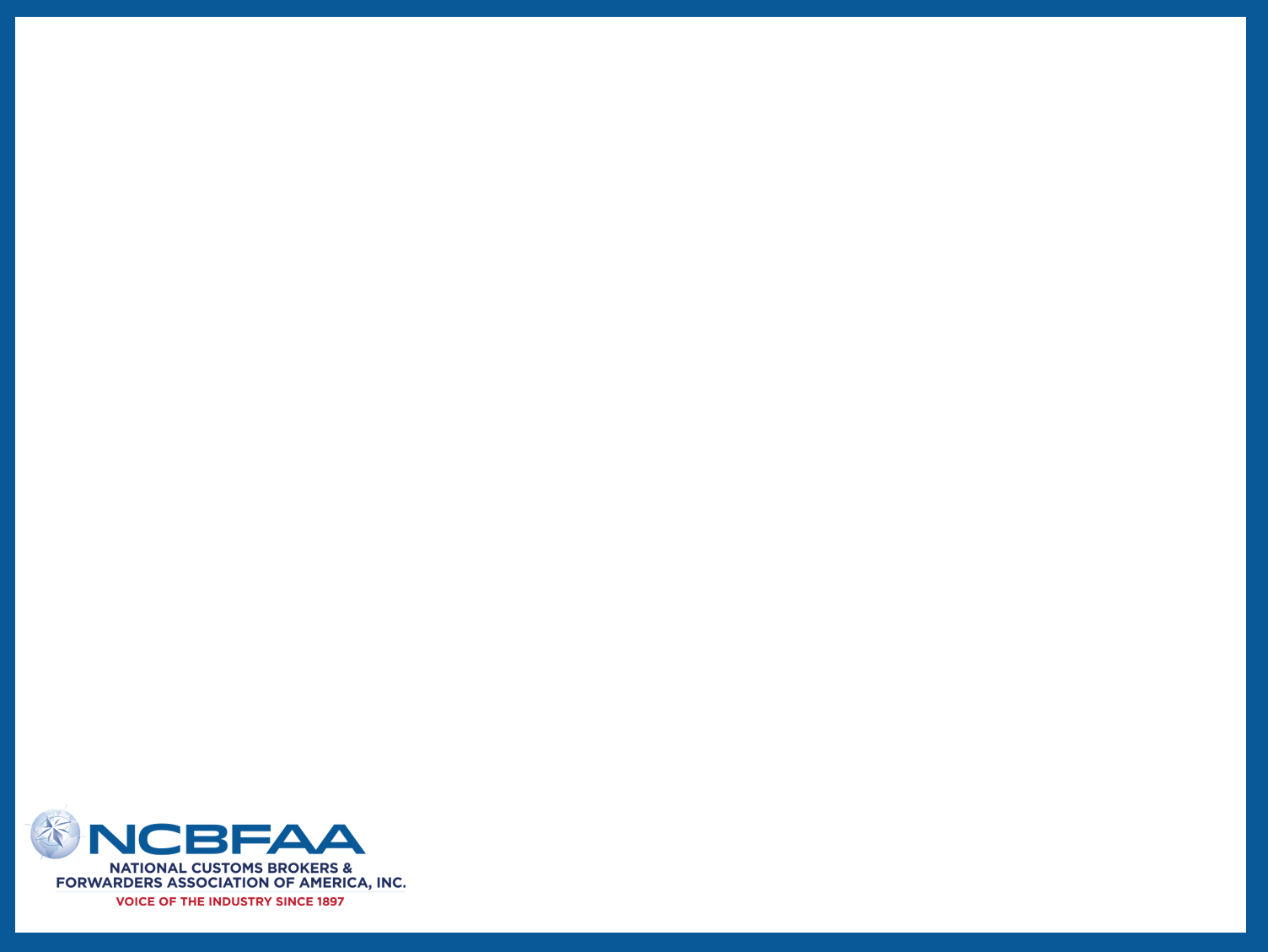 “AI-ssist” Your Brokerage: Smart Strategies for Success!
Pat Vangtan
John Pennypacker
Amy Morgan
Cindy Allen
[Speaker Notes: Intro me
Intro Deep Cognition]
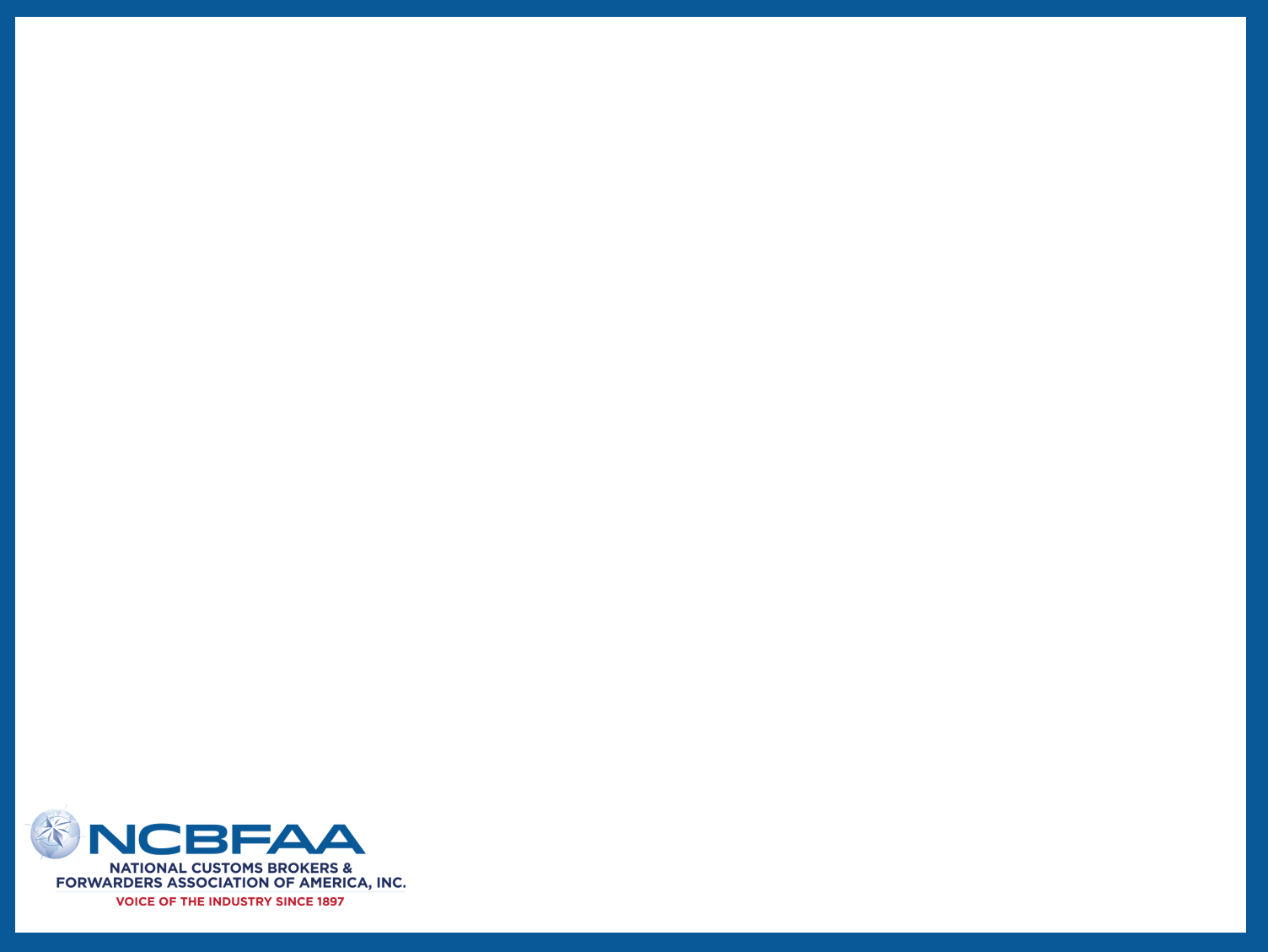 “AI-ssist” Your Brokerage: Smart Strategies for Success!
John Pennypacker
SVP of Sales and Marketing
Deep Cognition
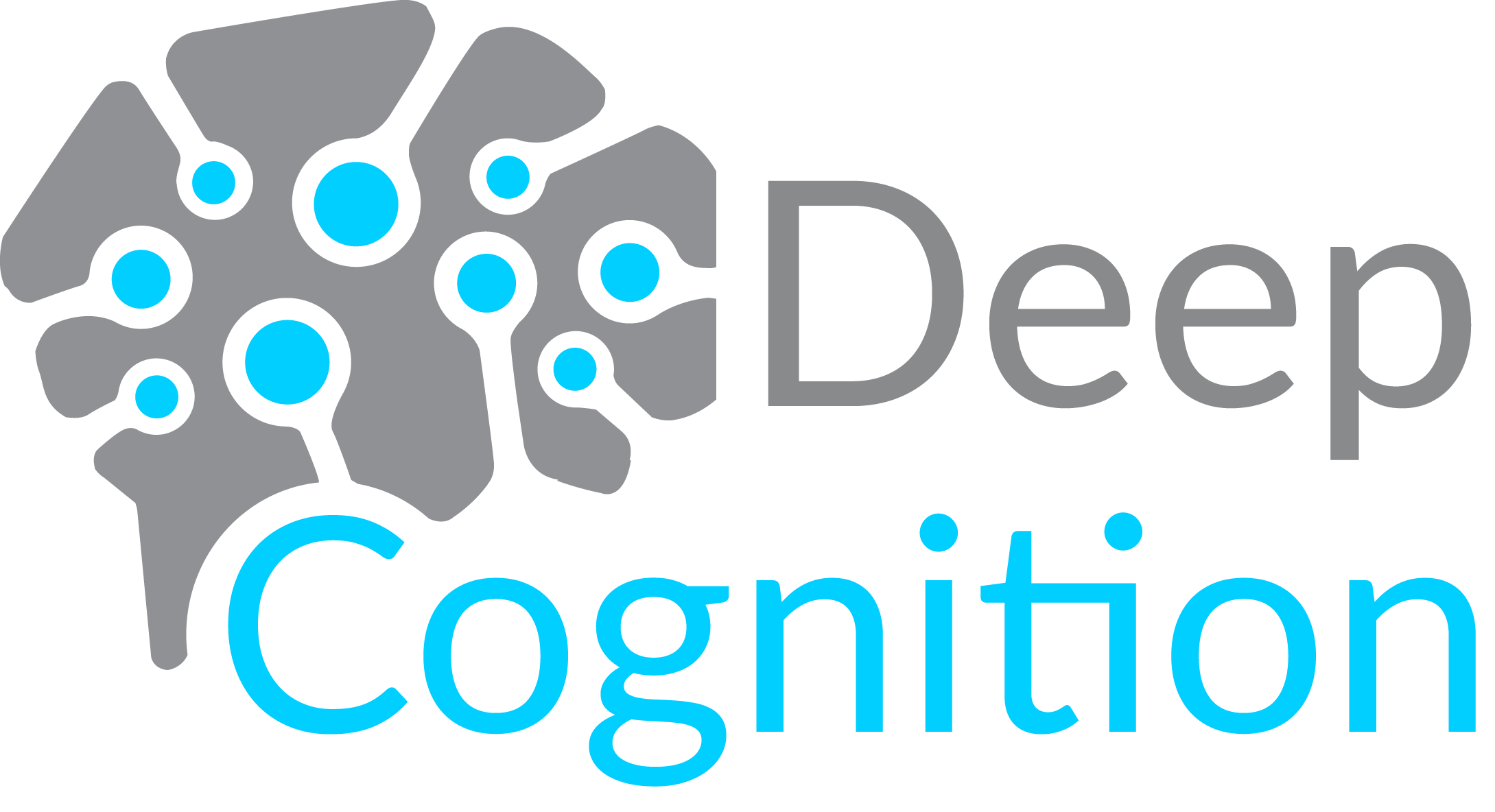 [Speaker Notes: Intro me
Intro Deep Cognition]
What’s Happened in AI in Two Years?
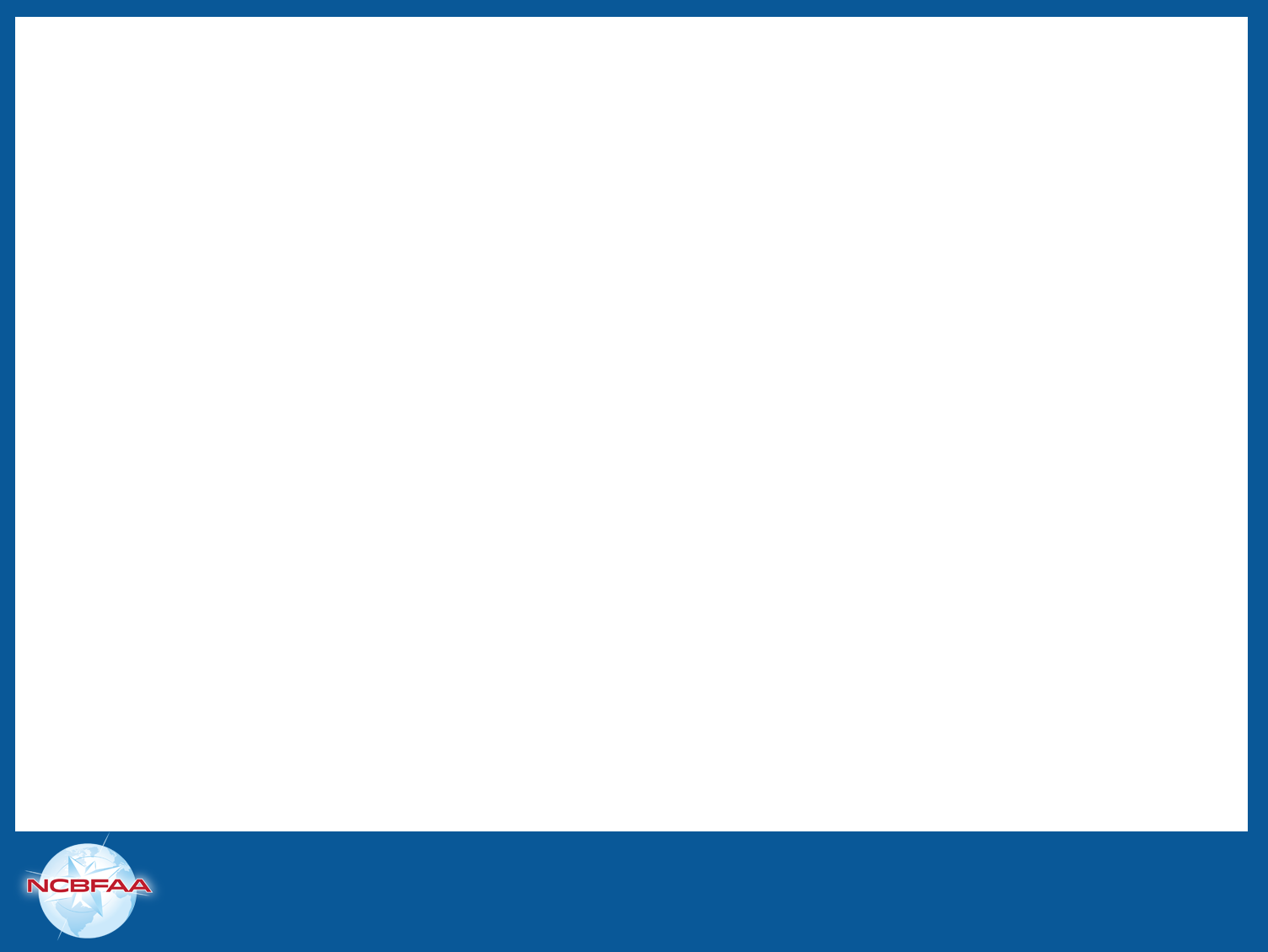 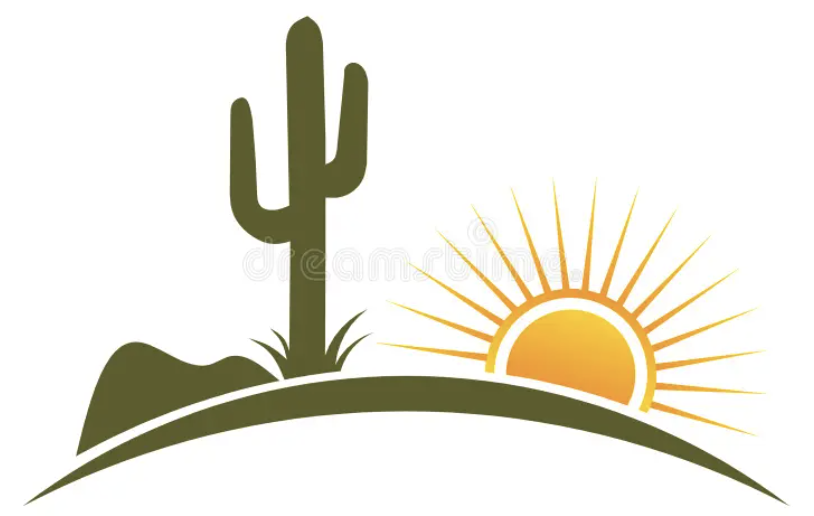 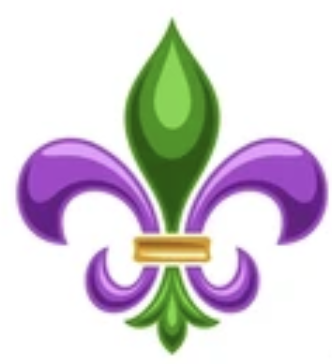 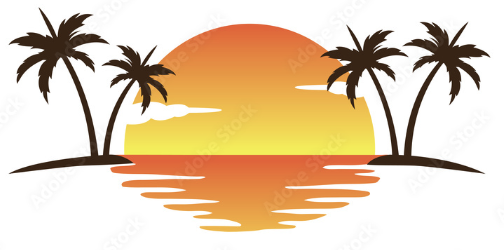 2023 - New Orleans

“Heard about” AI

“In the Future”

Pioneers

Limited Use-Cases

“Model Training Required”

Hype with Skepticism

Limited Case Study Data
2024 - Fort Lauderdale

“Evaluating AI”

“In the Near Future”

Early-Adopters

Focused / Key Use-Cases

Less “Training Required”

A Strategic Imperative

Solid Case Study Data
2025 - Phoenix

“Implementing AI”

“The Future is Now”

Mainstream

Extended Use-Cases

AI “Out of the Box”

Competitive Necessity

Expanding Case Study Data
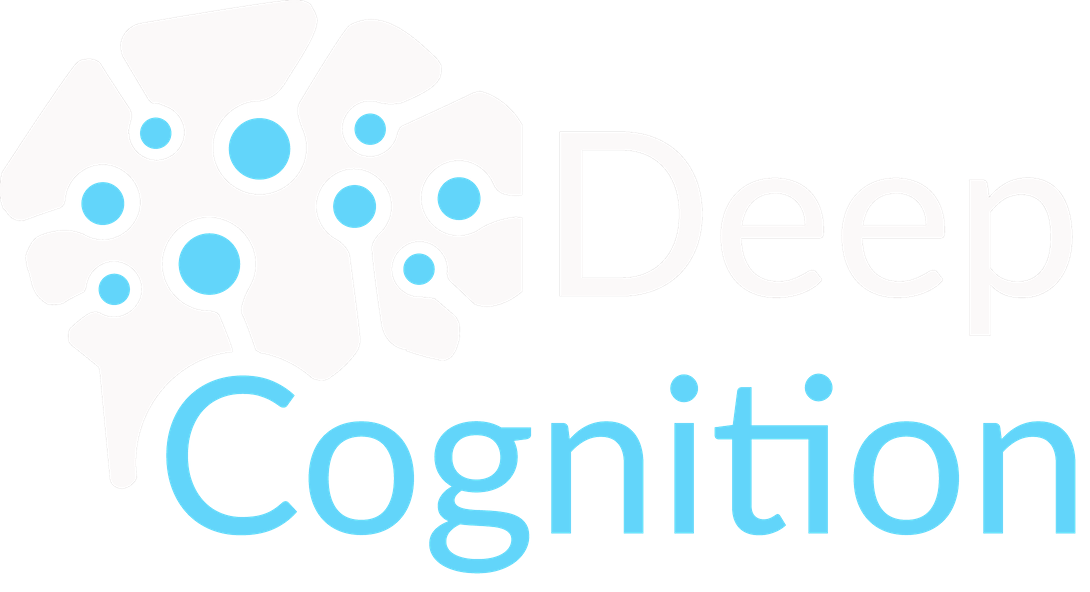 [Speaker Notes: New Orleans – lots of hype, and lots of skepticism. AI pioneers.
Ft. Lauderdale – Early adopters, focused use cases
Phoenix – Competitive necessity. 

The pace of change in the industry isn’t changing anytime soon 
What is in your control, you can make more efficient

So let’s talk about what impact / results we’ve seen]
What’s Happened in AI in Two Years?
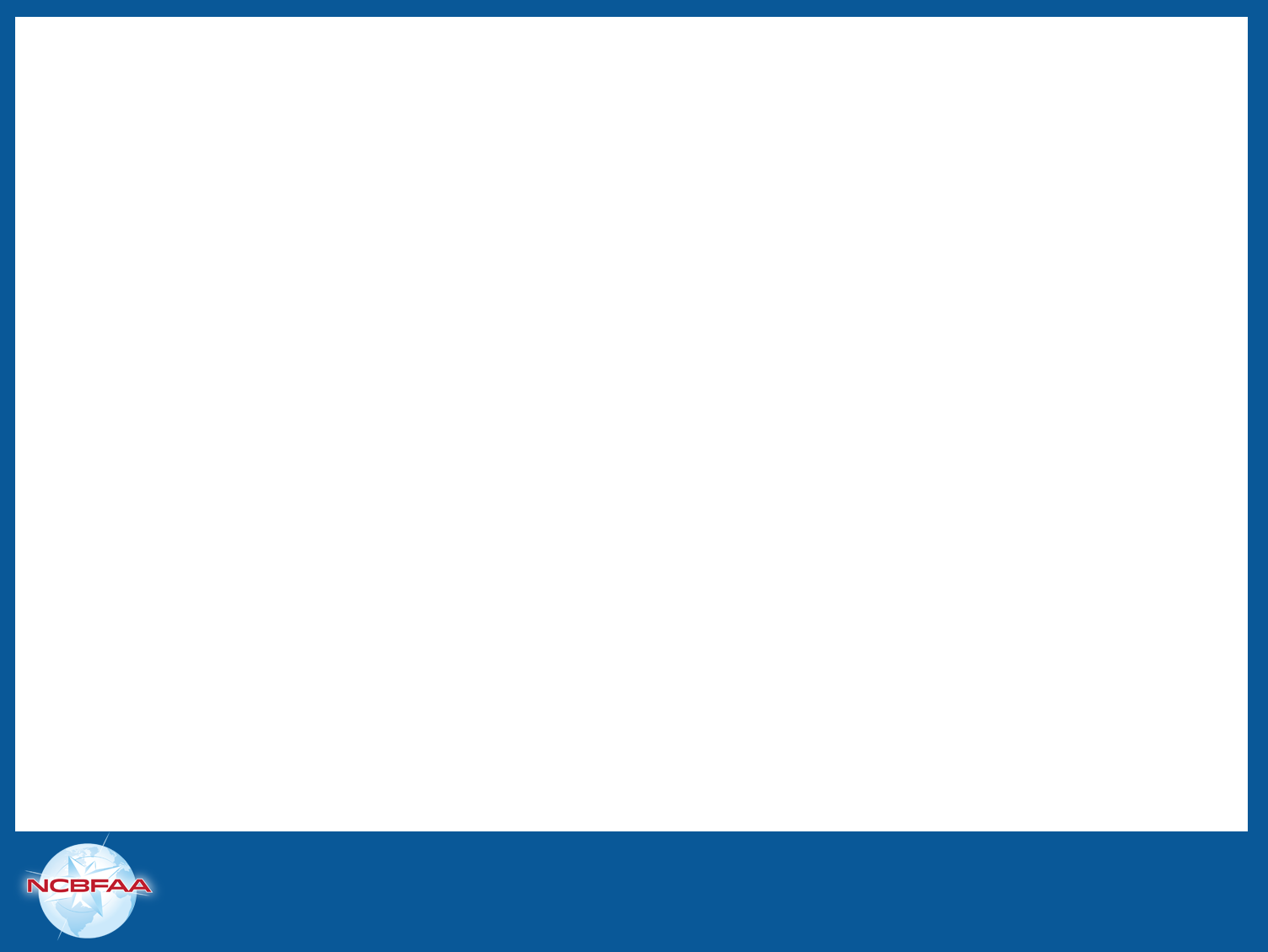 Artificial Intelligence now produces:  Real Results
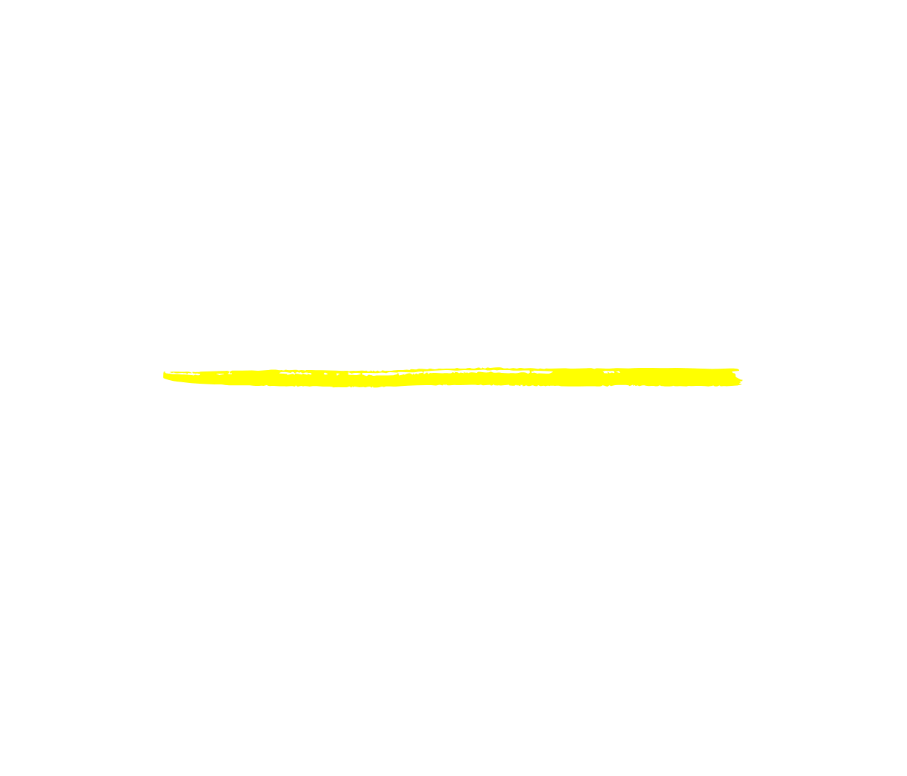 AI-Assisted Document Processing Metrics*
60-70%
7 in 10
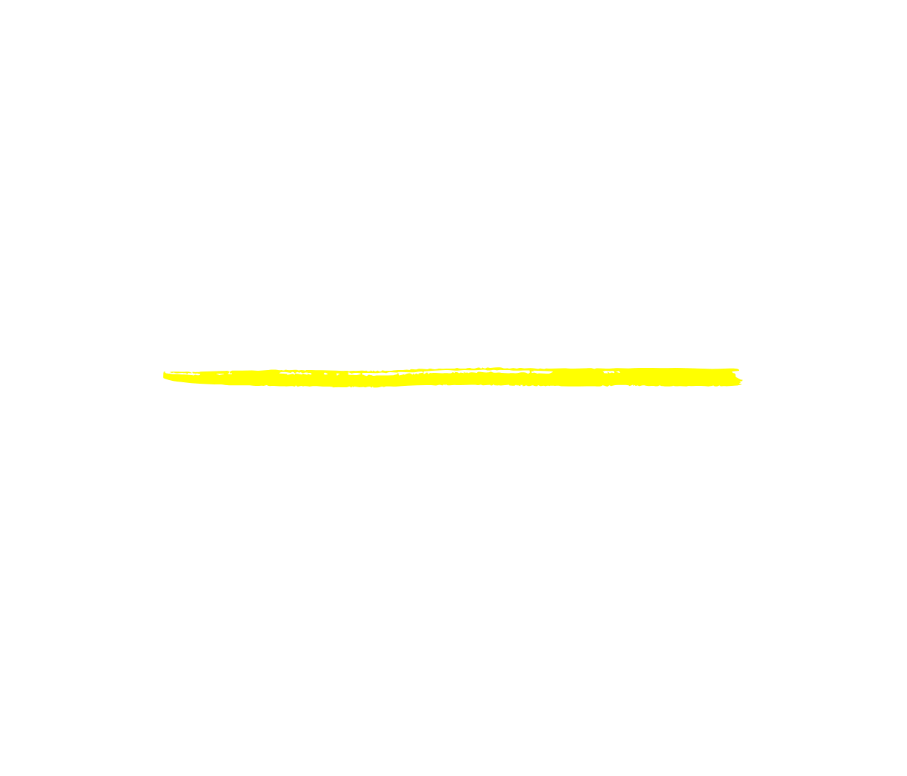 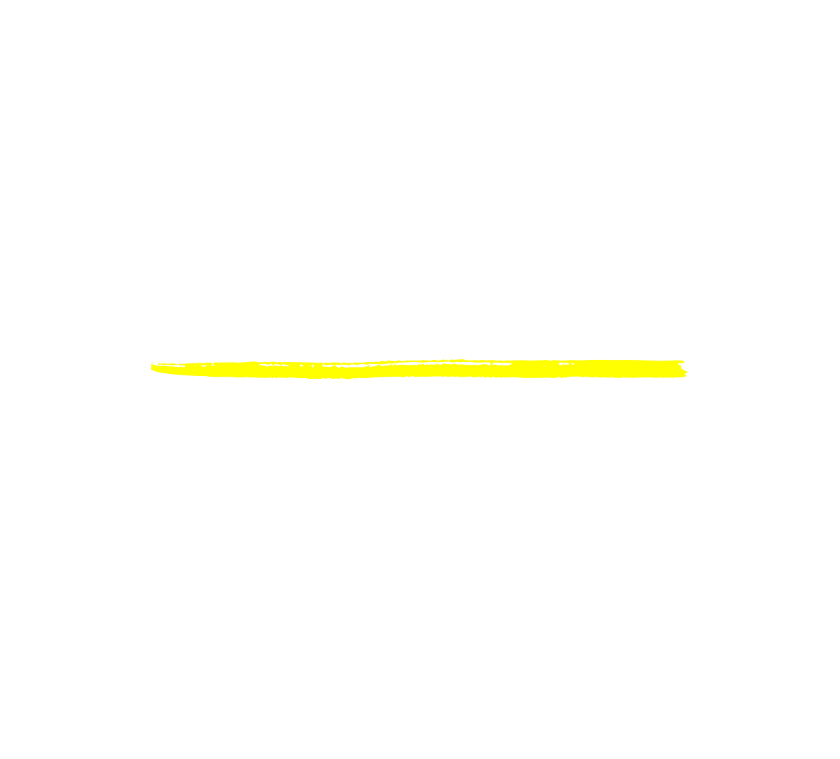 Time Savings per Shipment
Documents Requiring “No Touch”
Before LCB Review
9.3 of 10
97%+
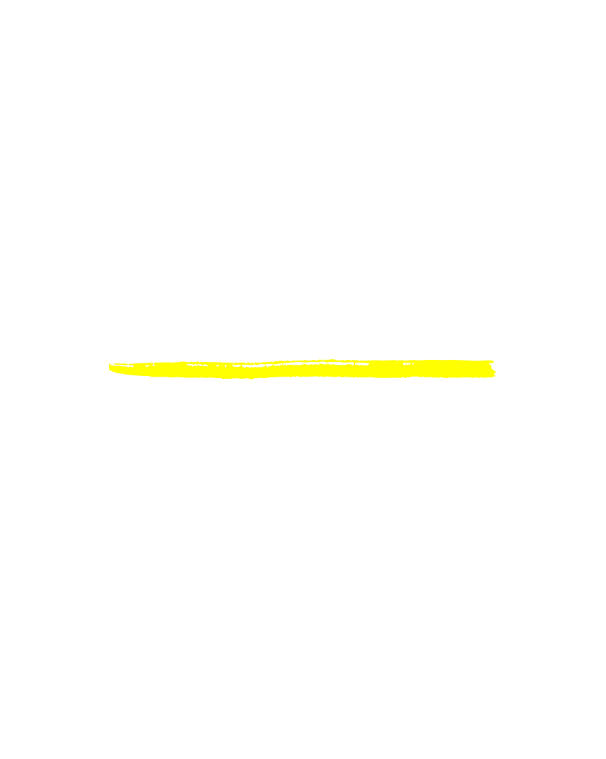 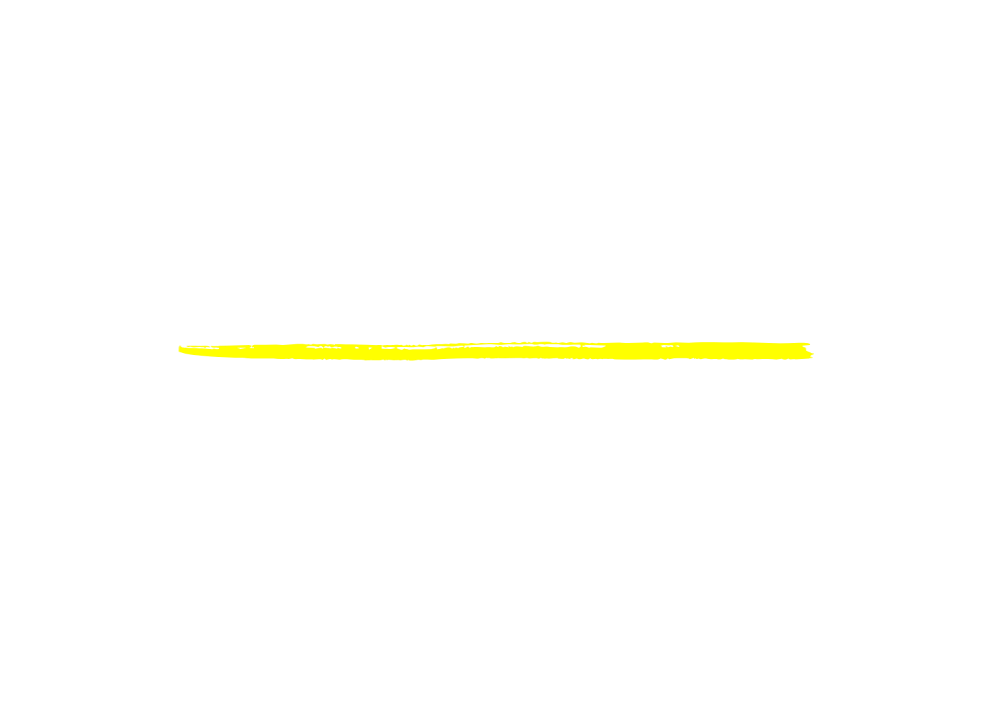 Data Extraction Accuracy Before LCB Review
Leadership Survey Satisfaction Score
*Across 30 Global Customers; Over 1,000,000 Pages/Month
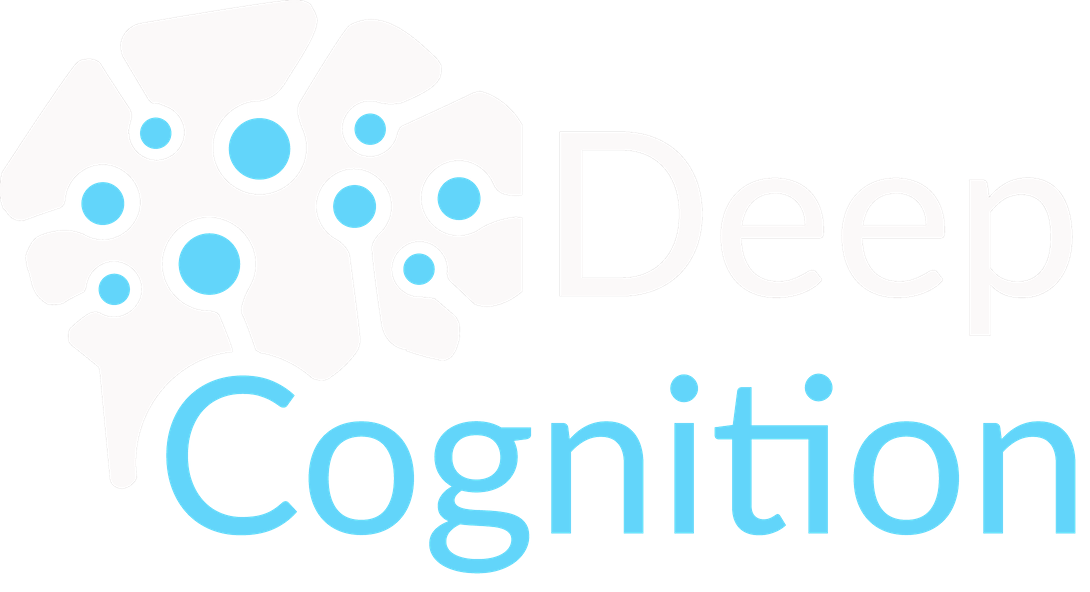 [Speaker Notes: Shipment savings
Accurate and scalable
Things working through
Leadership is seeing the impact they want

Have to keep things grounded in how the tool is used – by operators.]
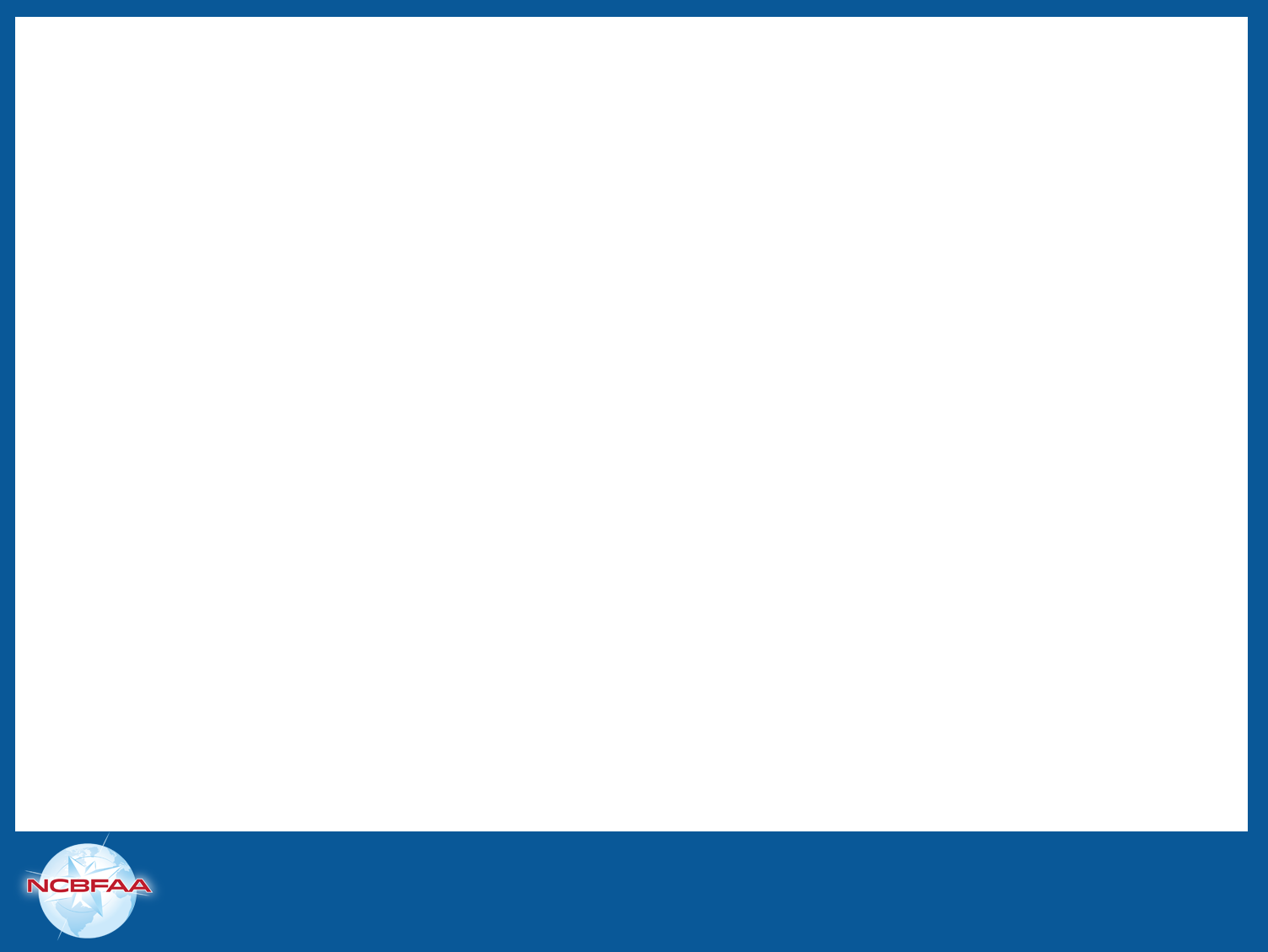 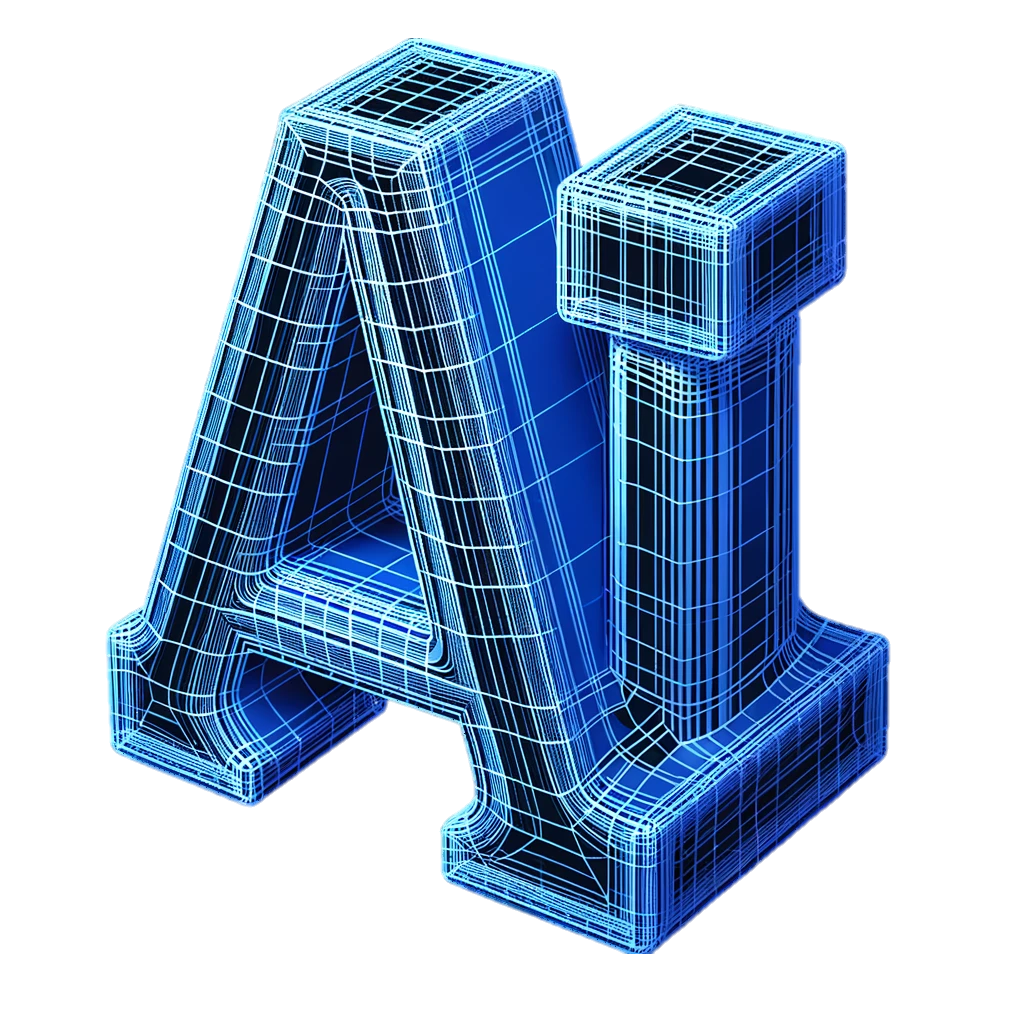 THE HUMAN IS IN CHARGE

AI IS THE ASSIST.
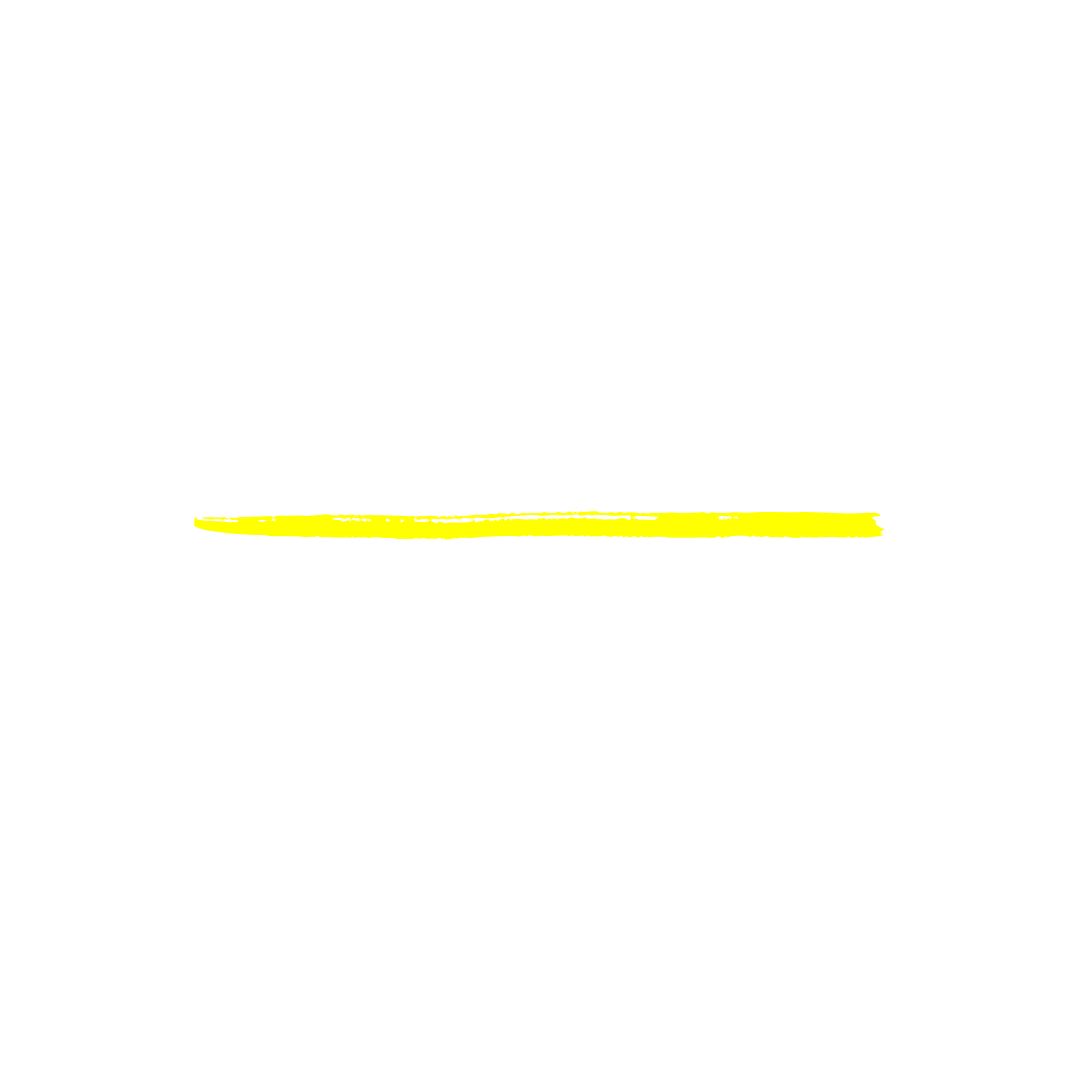 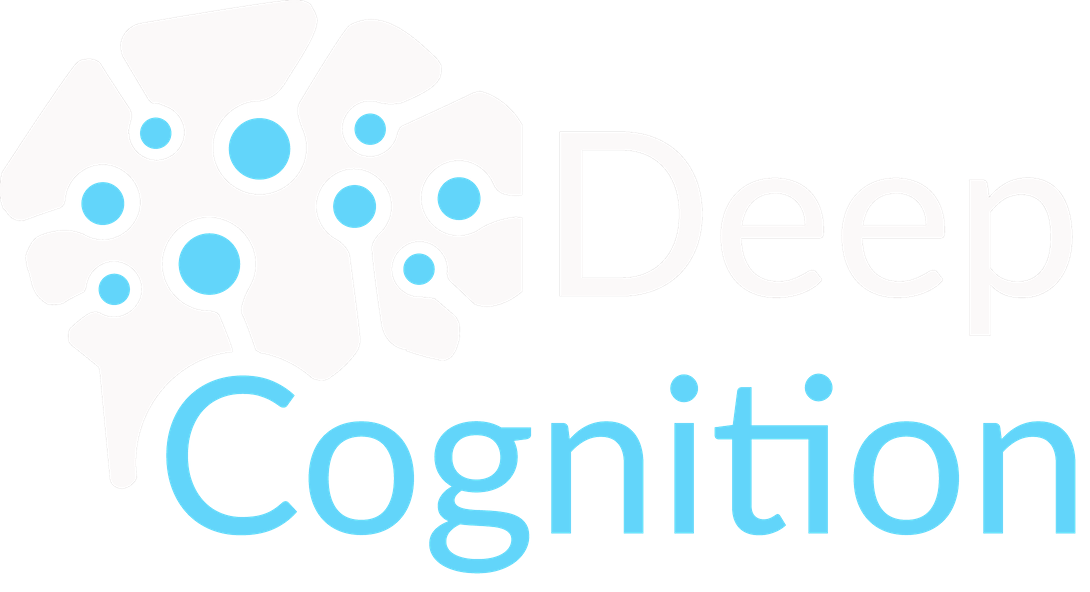 [Speaker Notes: Key tenet]
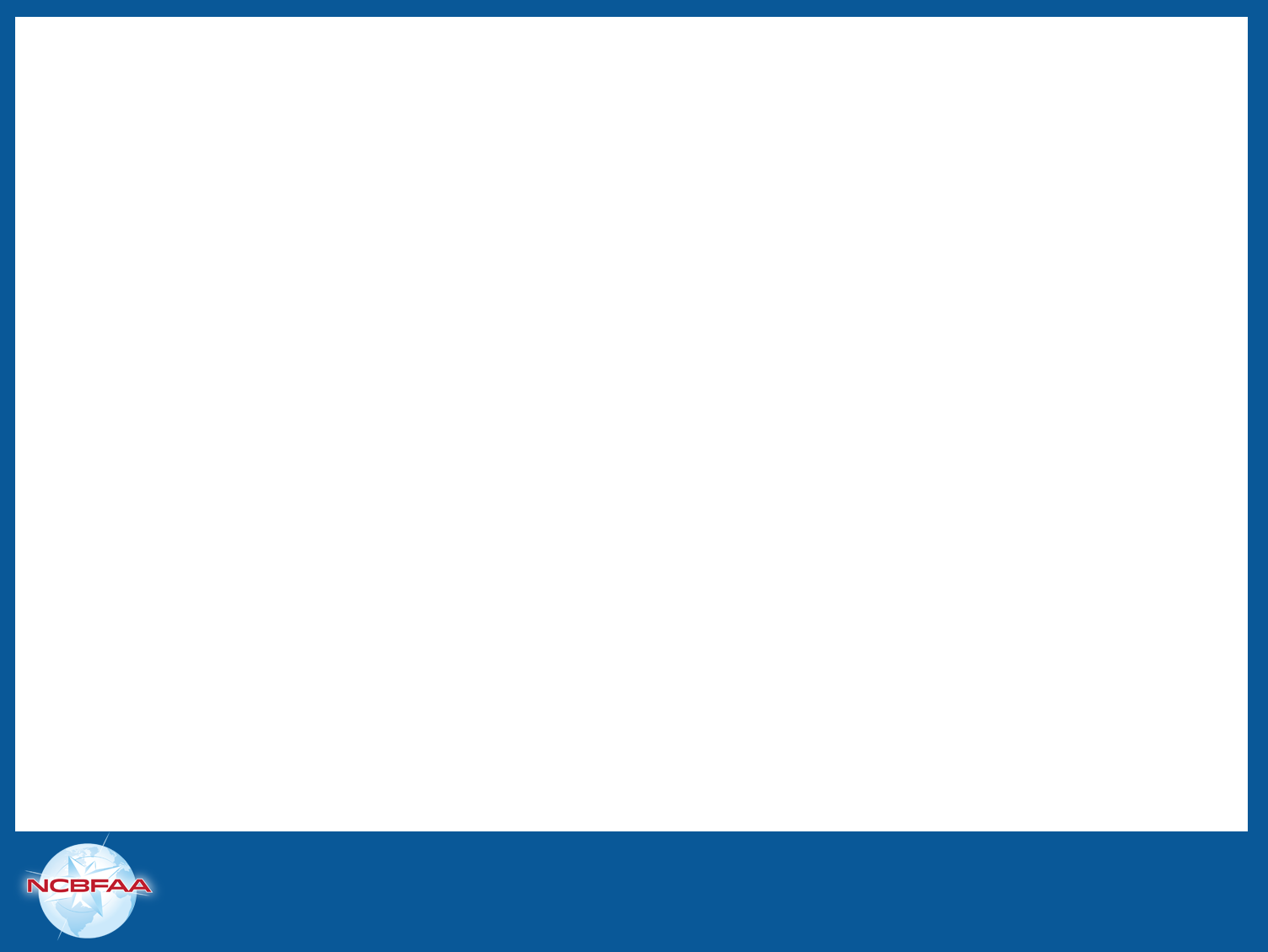 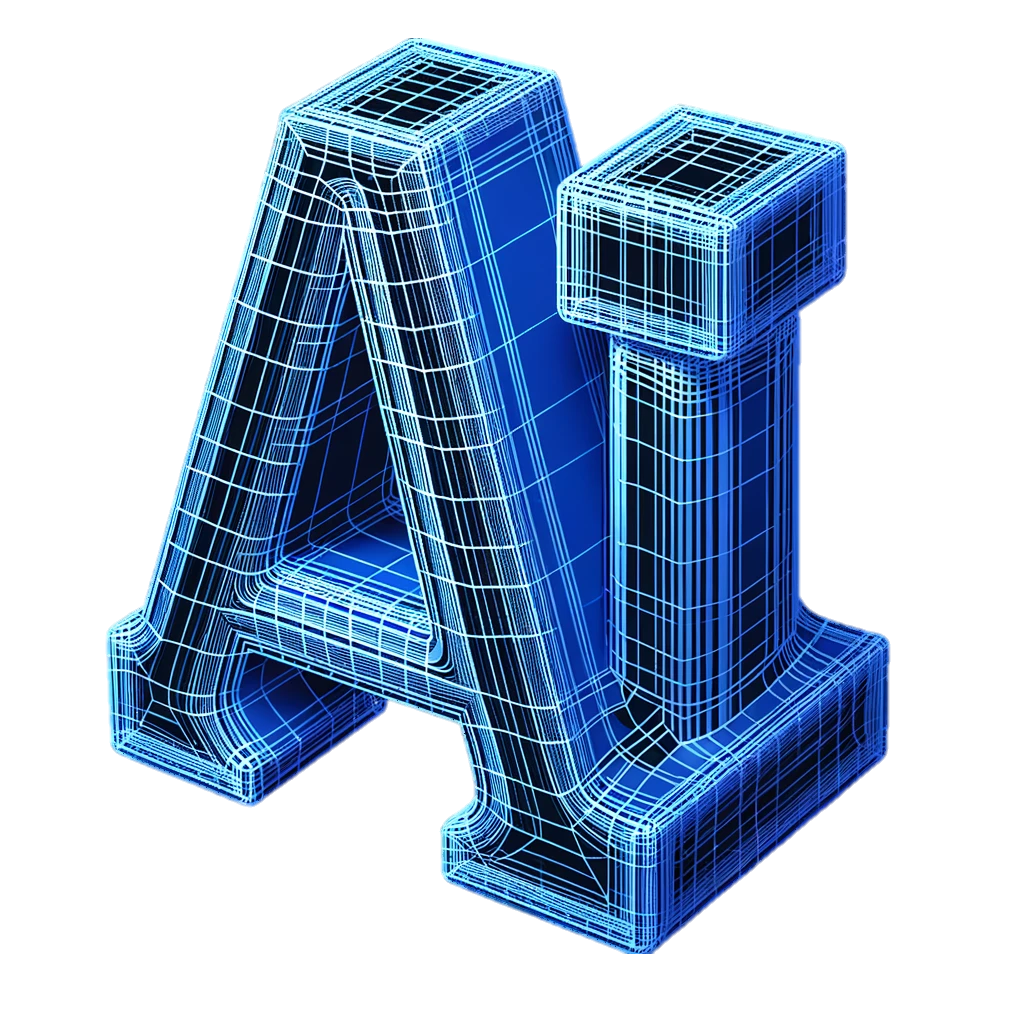 Let’s figure out where AI fits in…
Communication
Data
Action
Organization
Email / Call / Text /  WhatsApp / Carrier Pigeon
What is this Communication saying and what’s important in it?
What do I do with that Information and when do I need to do it?
Where do I action this, and how do I record it in a structured way?
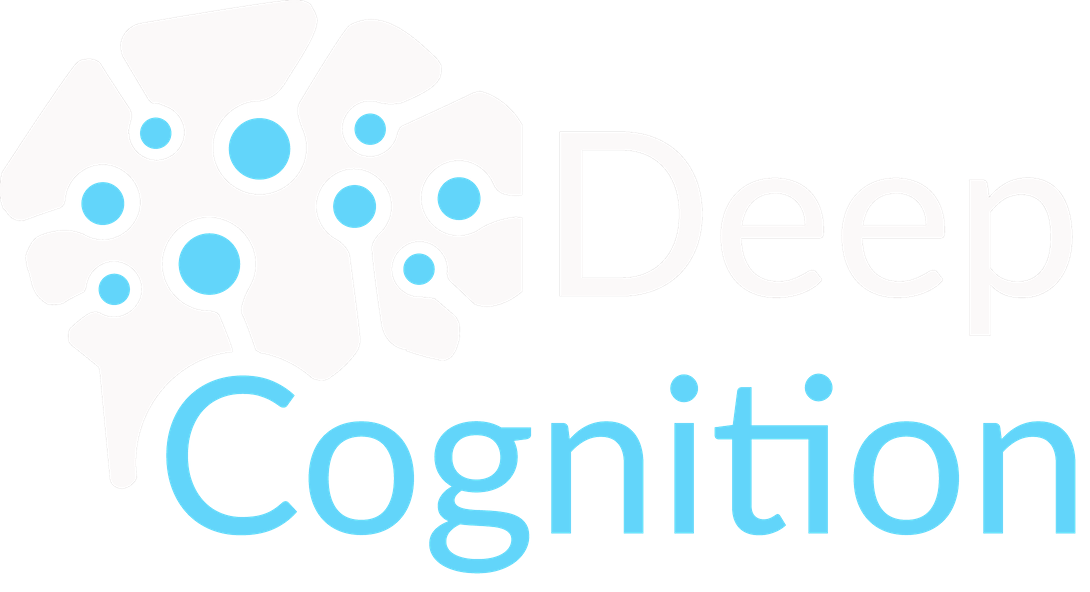 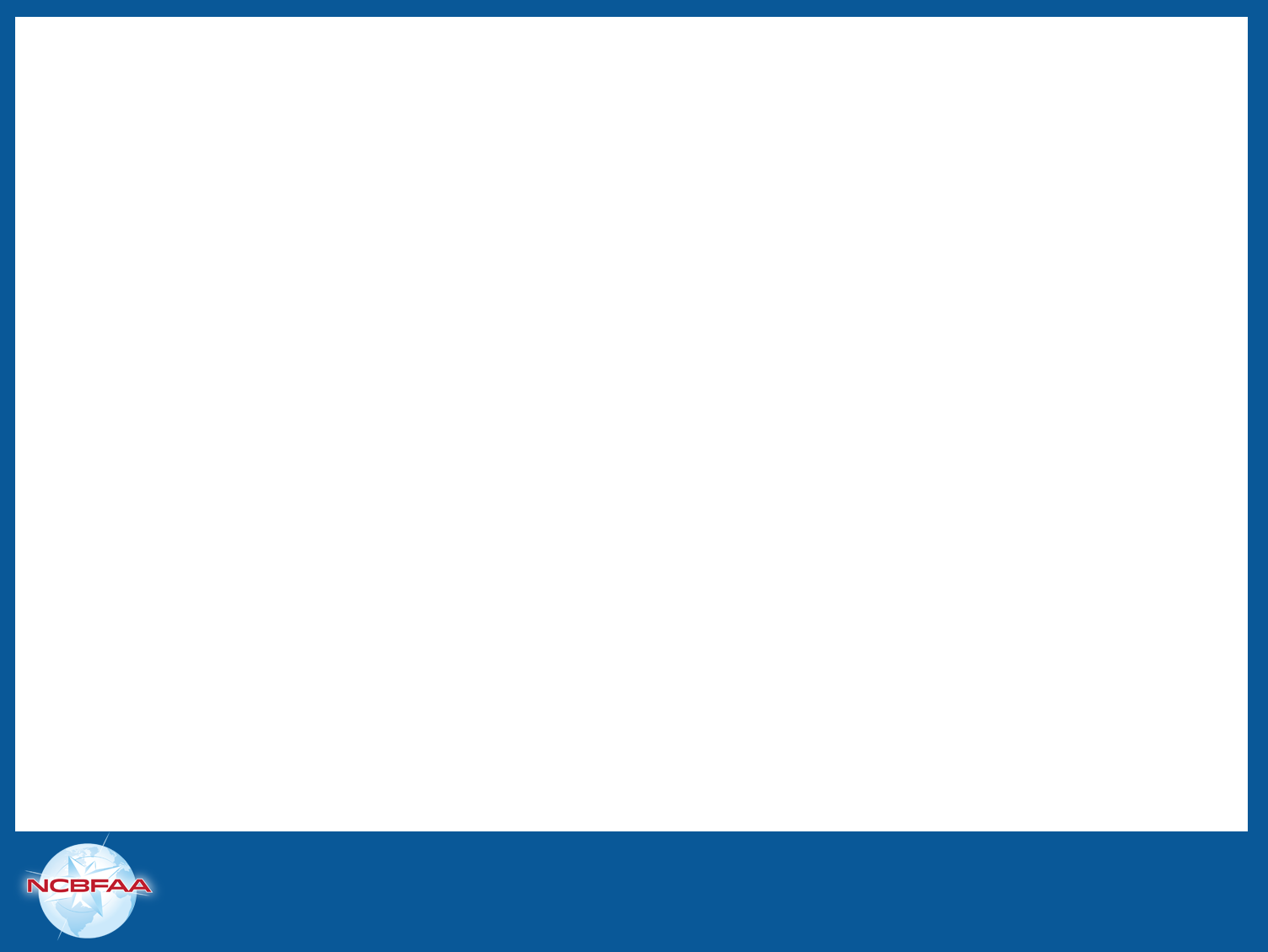 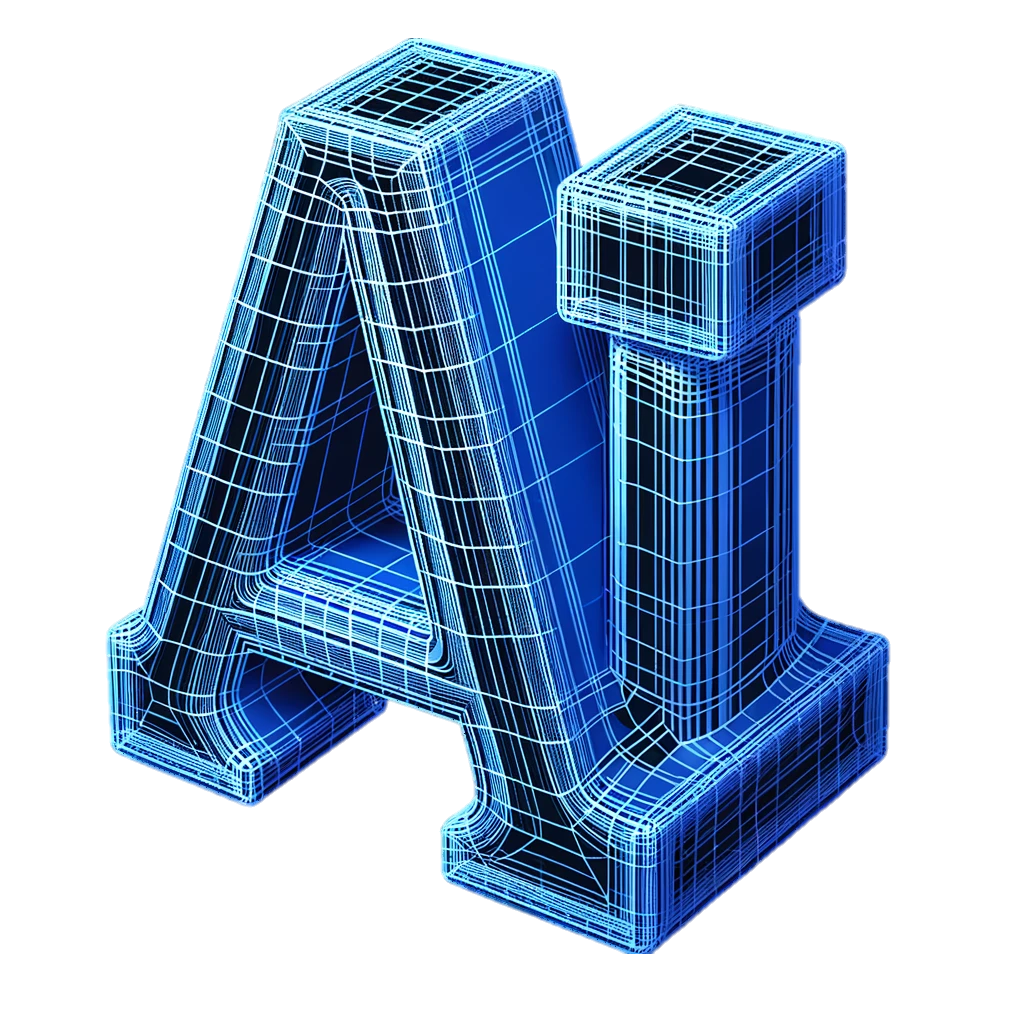 Orders
Let’s figure out where AI fits in…
Quotes
Bookings
Exports
Imports
Executive Orders
Communication
Data
Demurrage
Email / Call / Text /  WhatsApp / Carrier Pigeon
What is this Communication saying and what’s important in it?
Compliance
Classification
Delays
Payables
Drayage
Confirmations
Requests
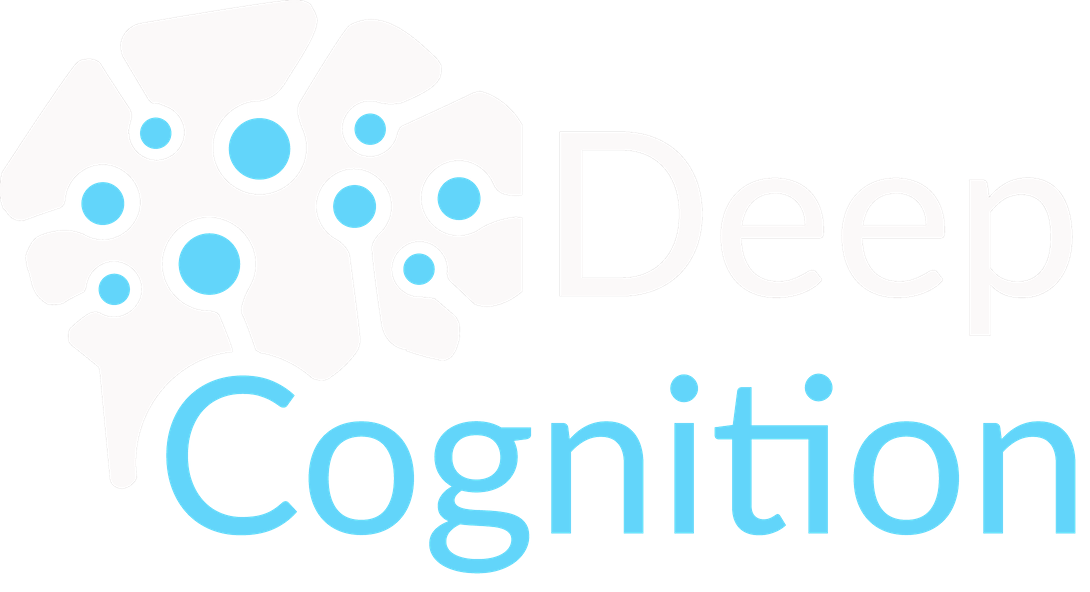 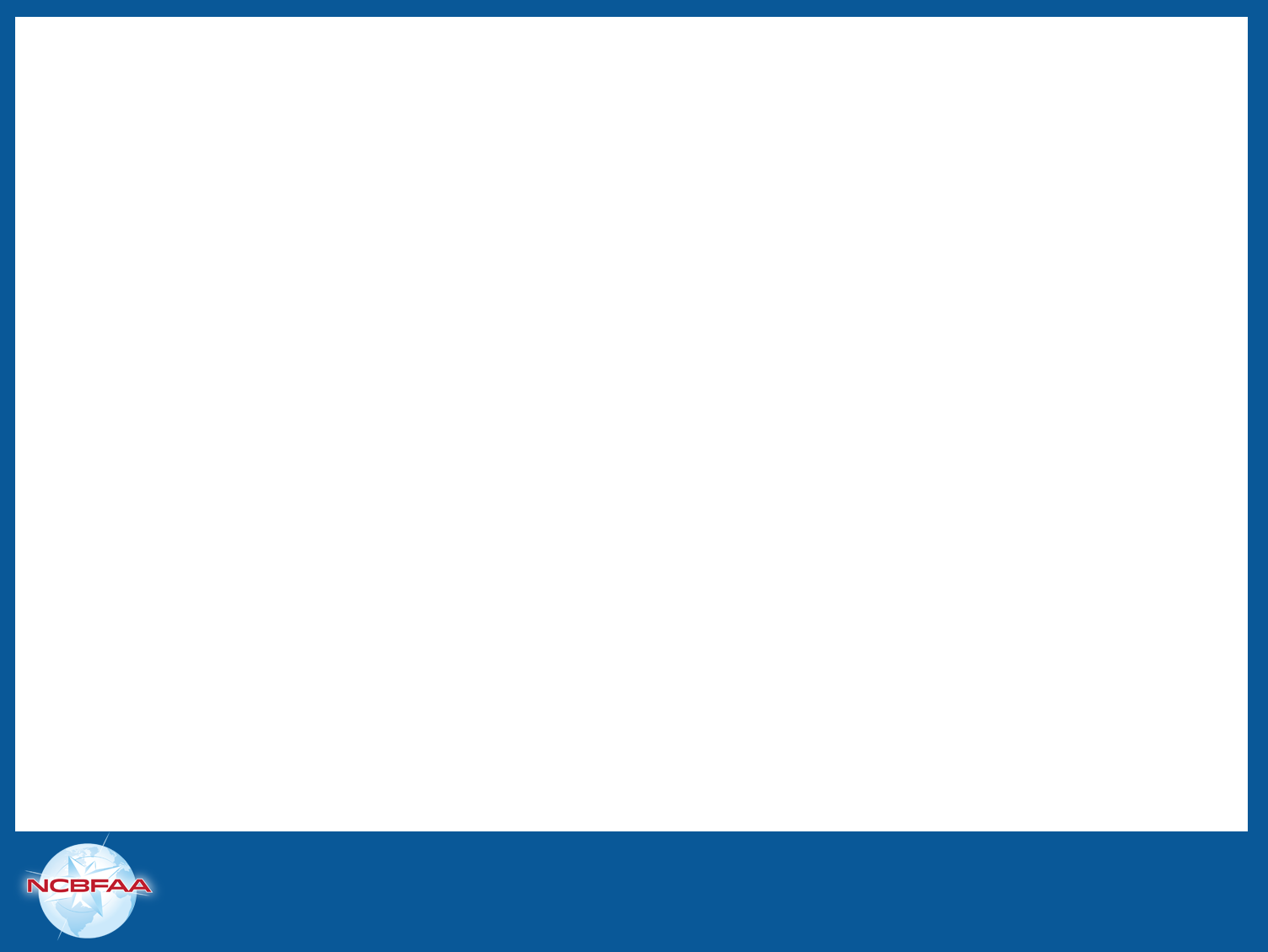 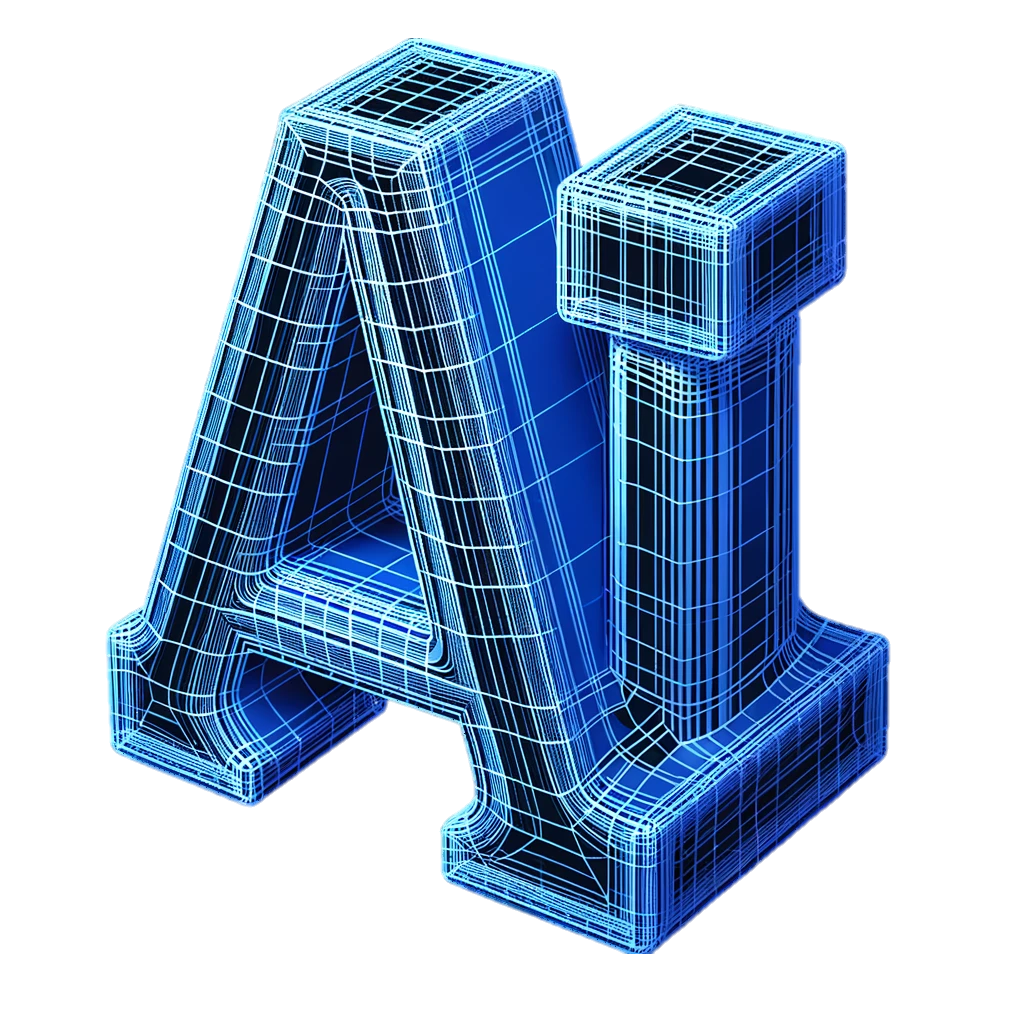 Orders
Let’s start with the Data
Quotes
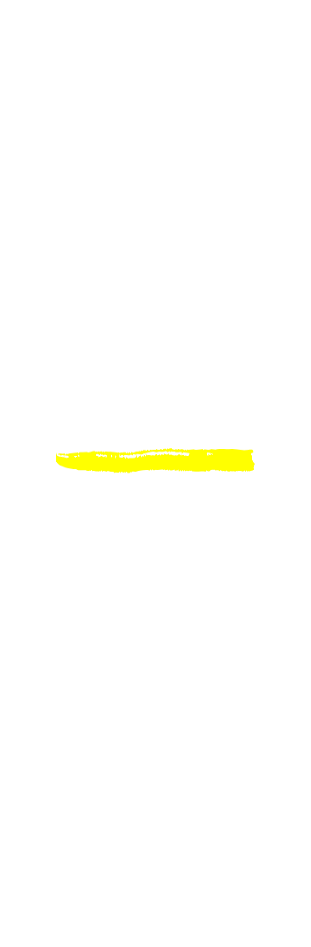 Bookings
Exports
Imports
Executive Orders
Communication
Data
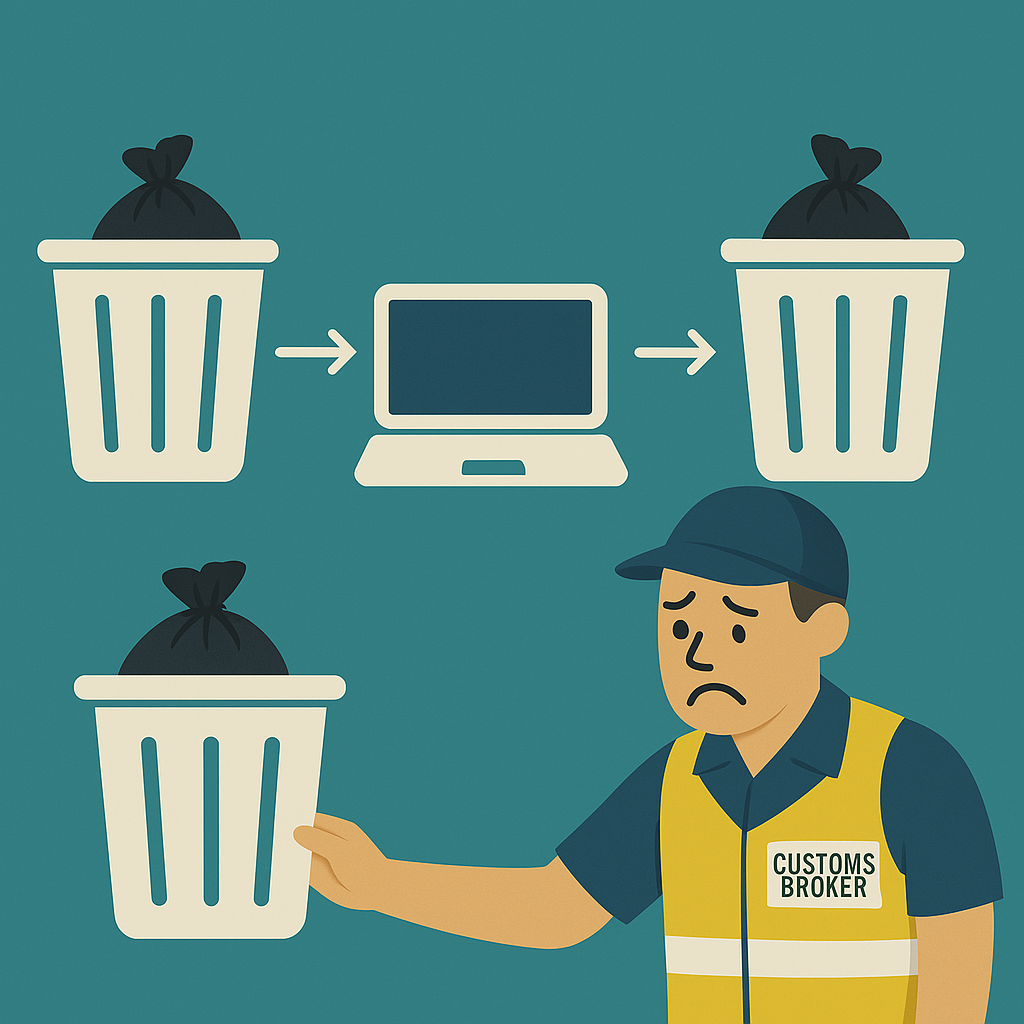 Demurrage
Email / Call / Text /  WhatsApp / Carrier Pigeon
What is this Communication saying and what’s important in it?
Compliance
Classification
Delays
Payables
Drayage
Confirmations
Requests
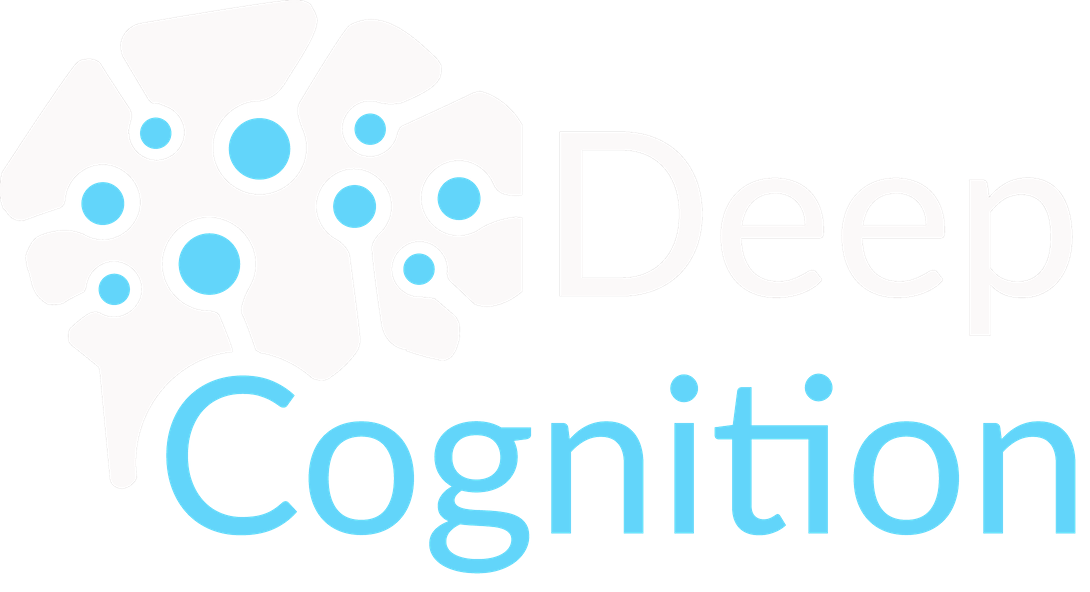 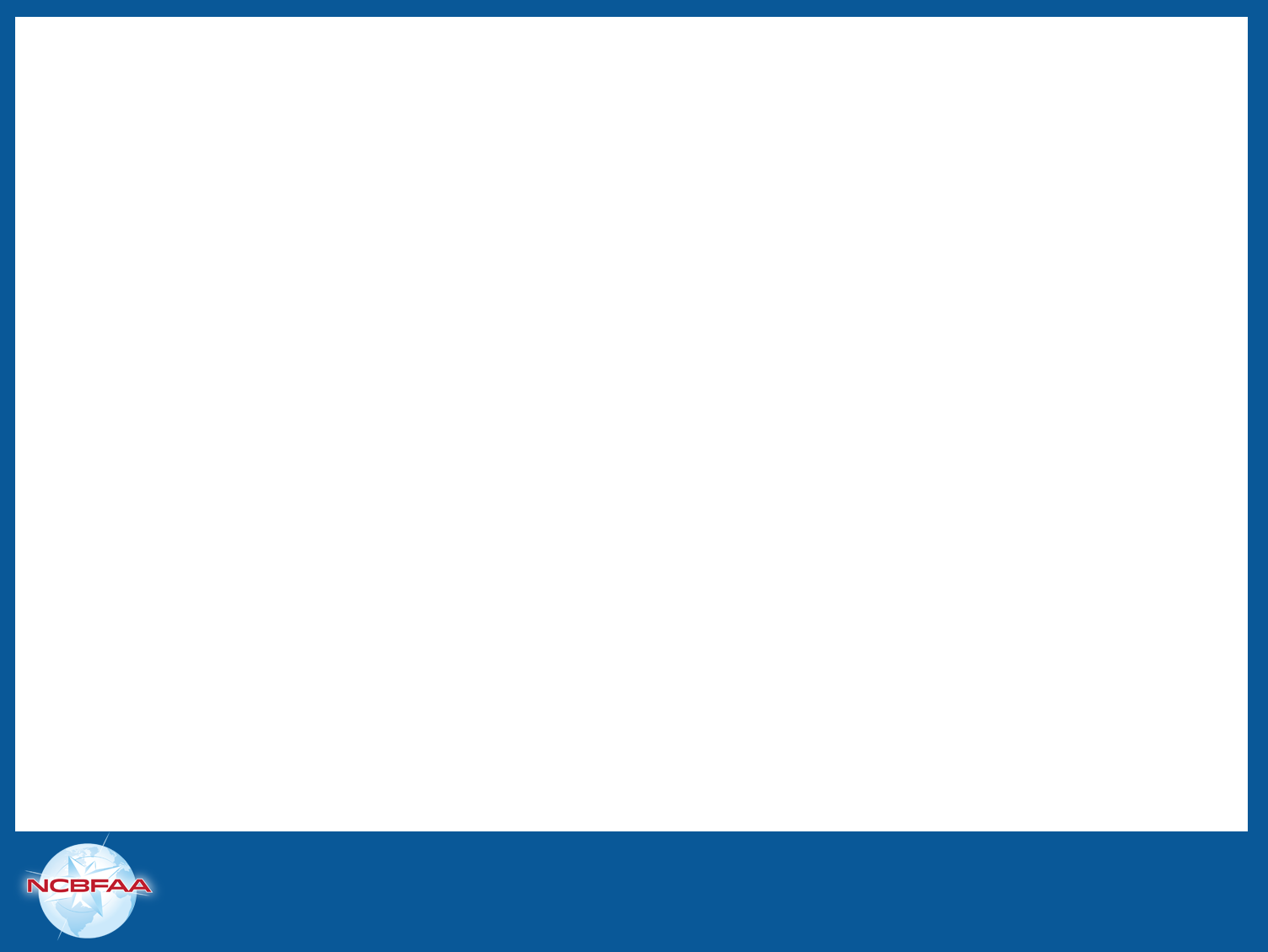 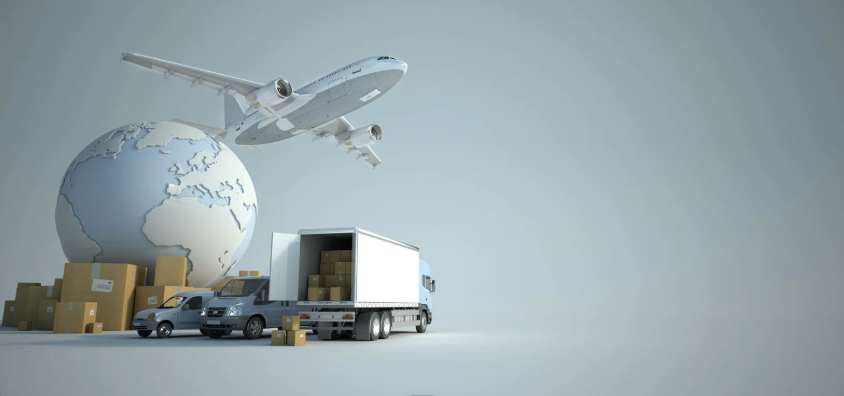 FRAMING THE OPPORTUNITY
You have probably heard people say about data, “Garbage In, Garbage Out.”

But Customs Brokers shouldn’t have to be 

professional typists or sanitation workers…
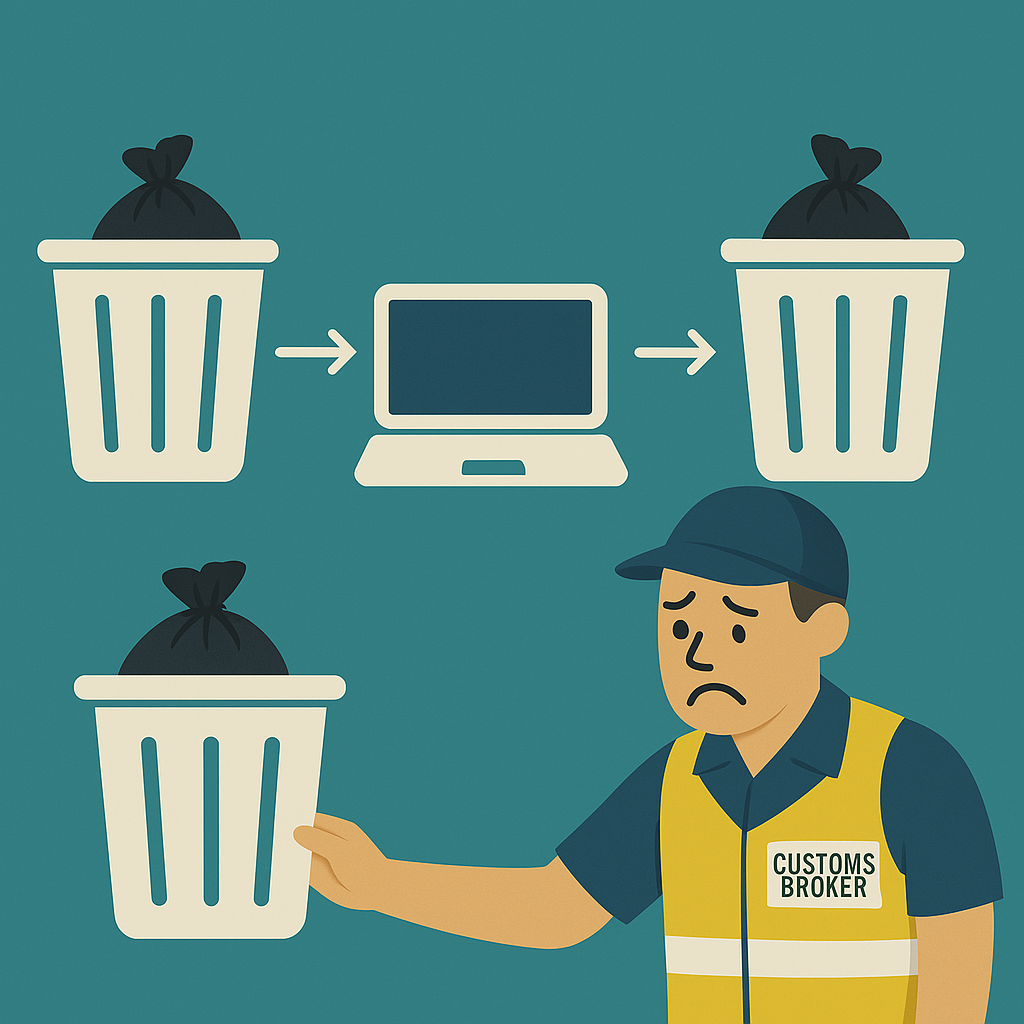 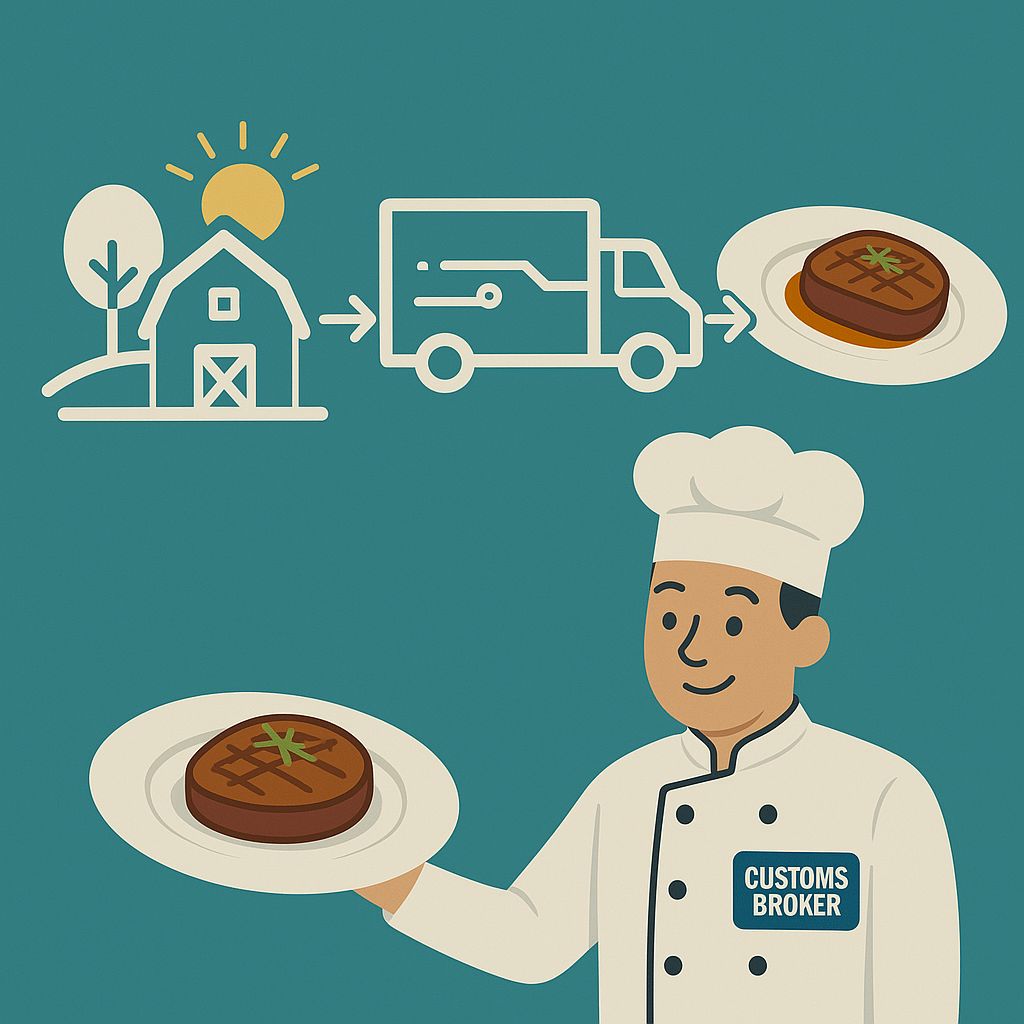 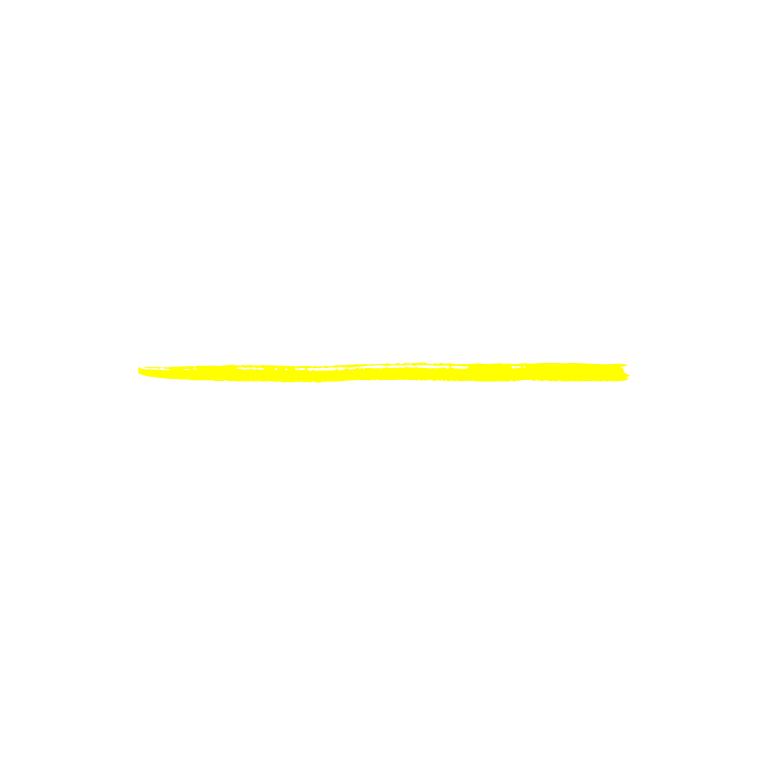 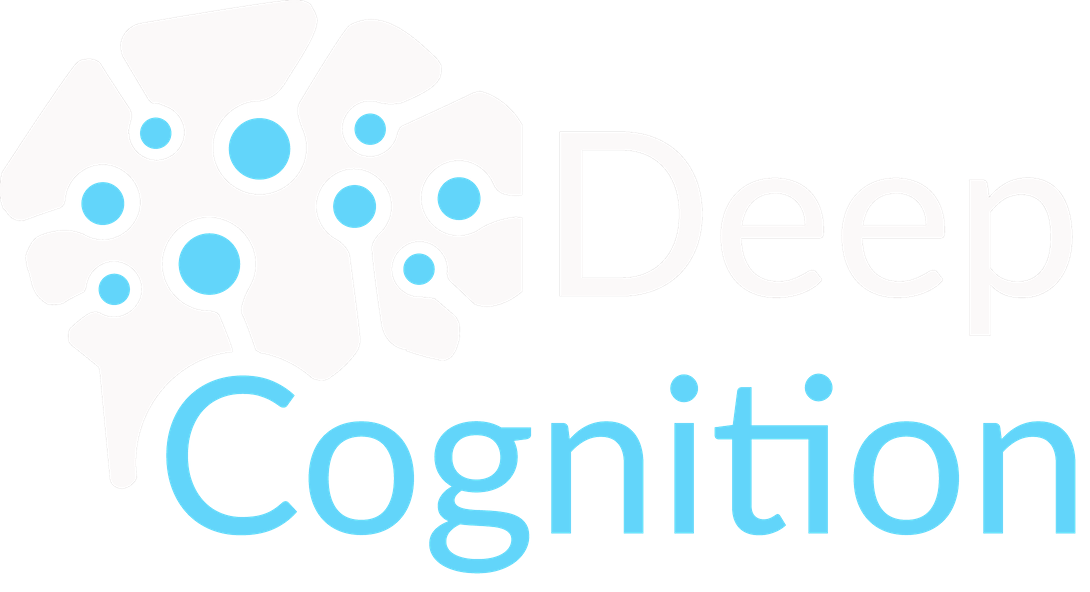 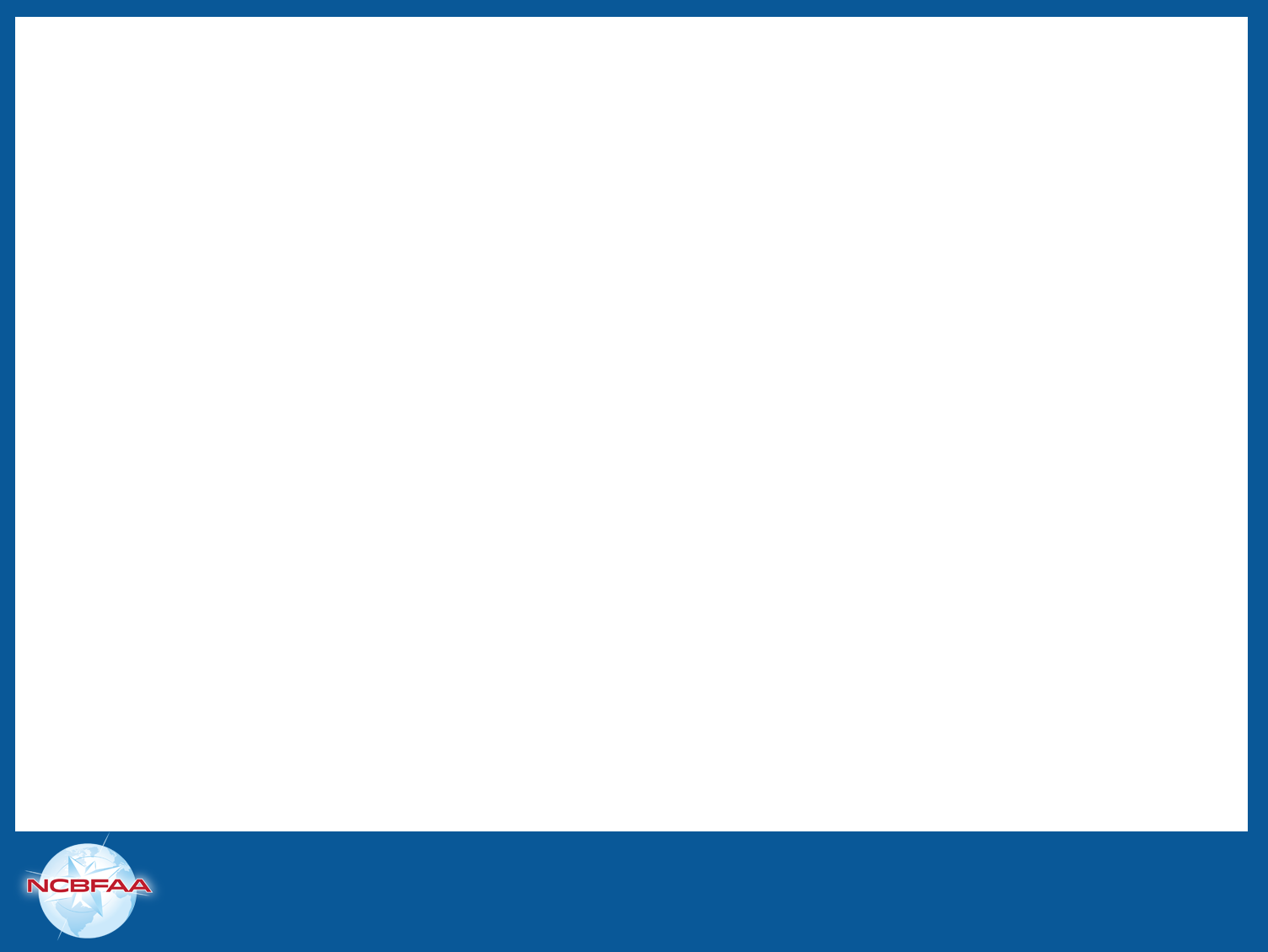 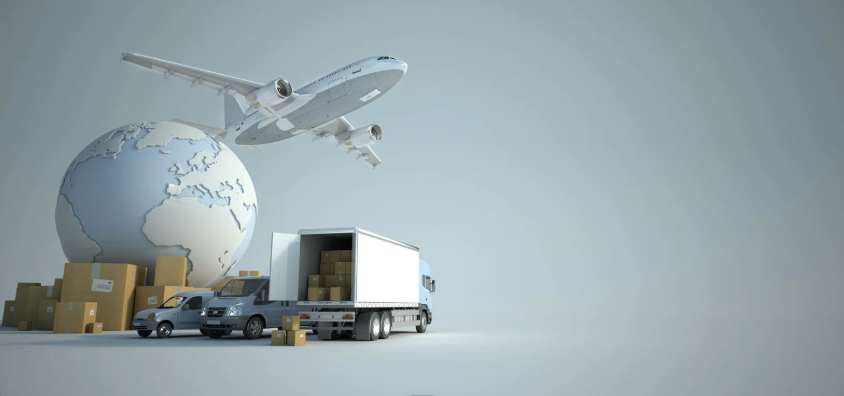 FRAMING THE OPPORTUNITY
…Customs Brokers are more like Chefs 

…who need ingredients fast, at a great value, and NEVER sacrifice quality.
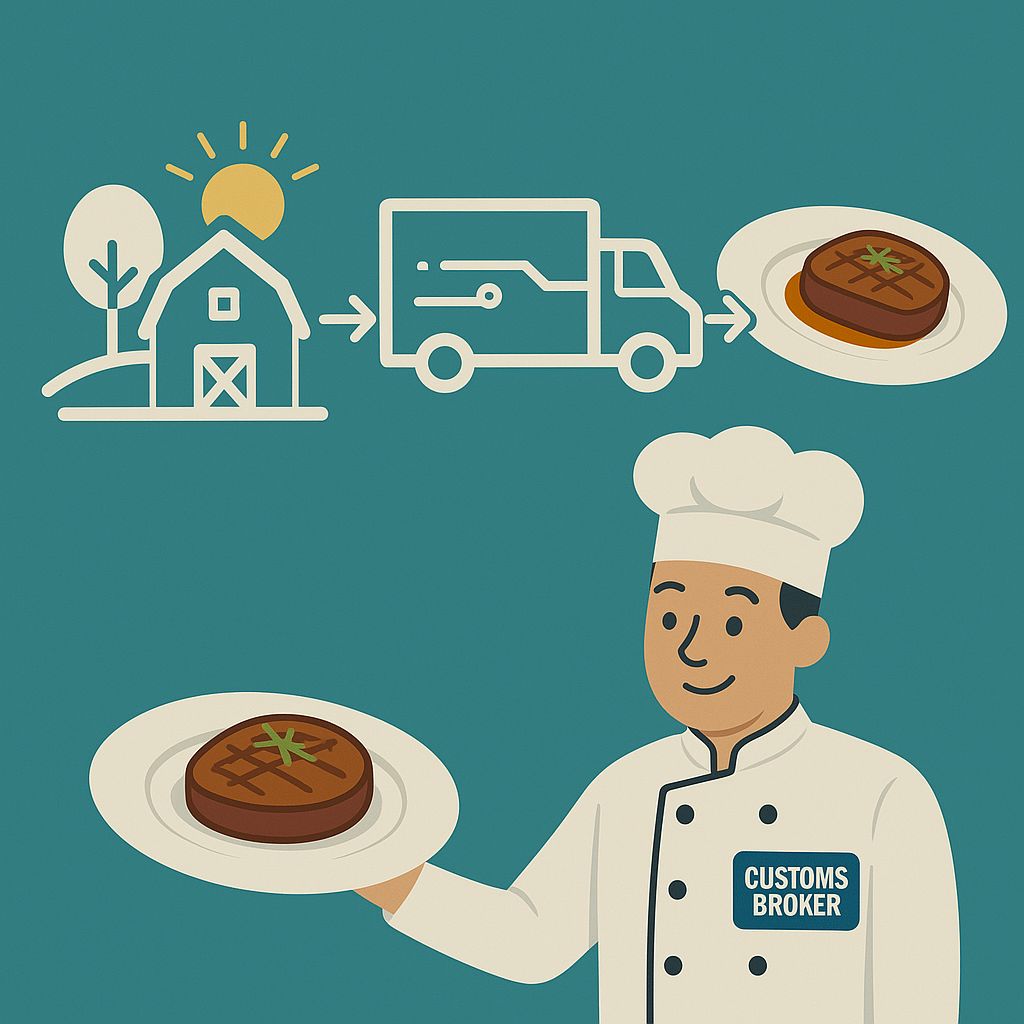 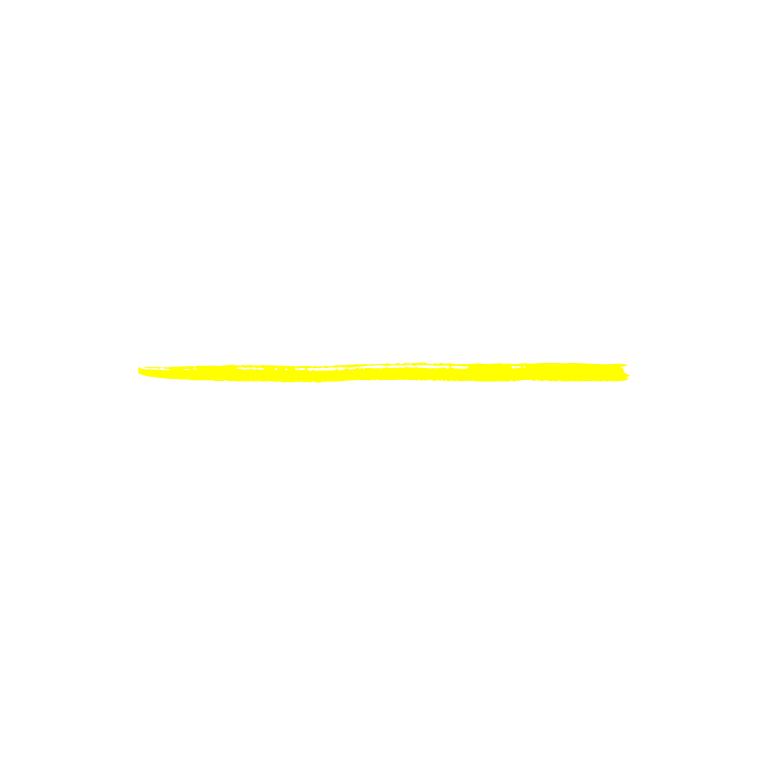 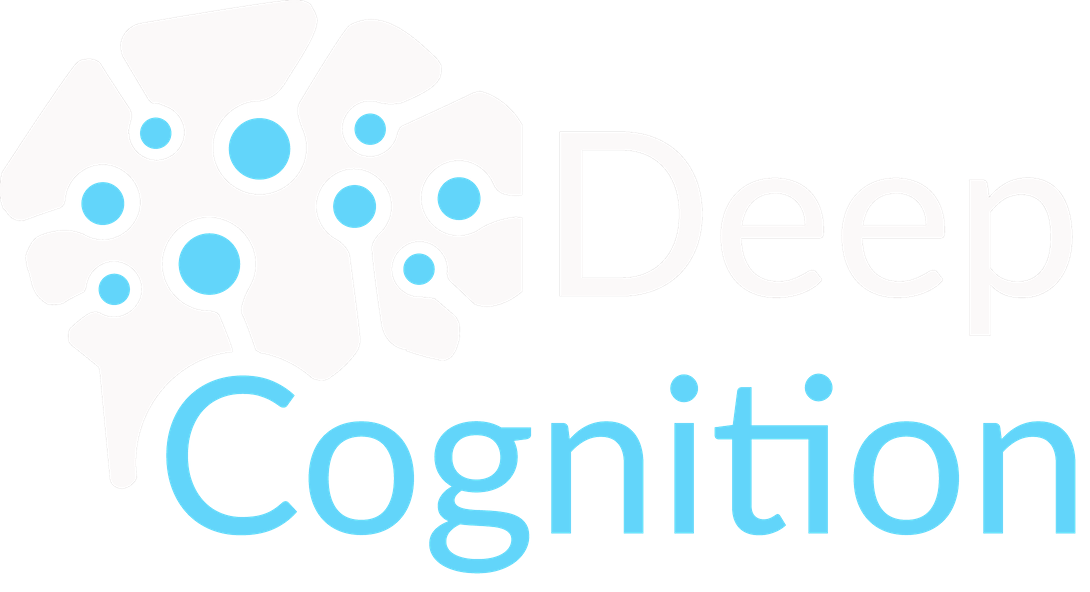 [Speaker Notes: AI can get all the data you want. Some limitations for TMS.]
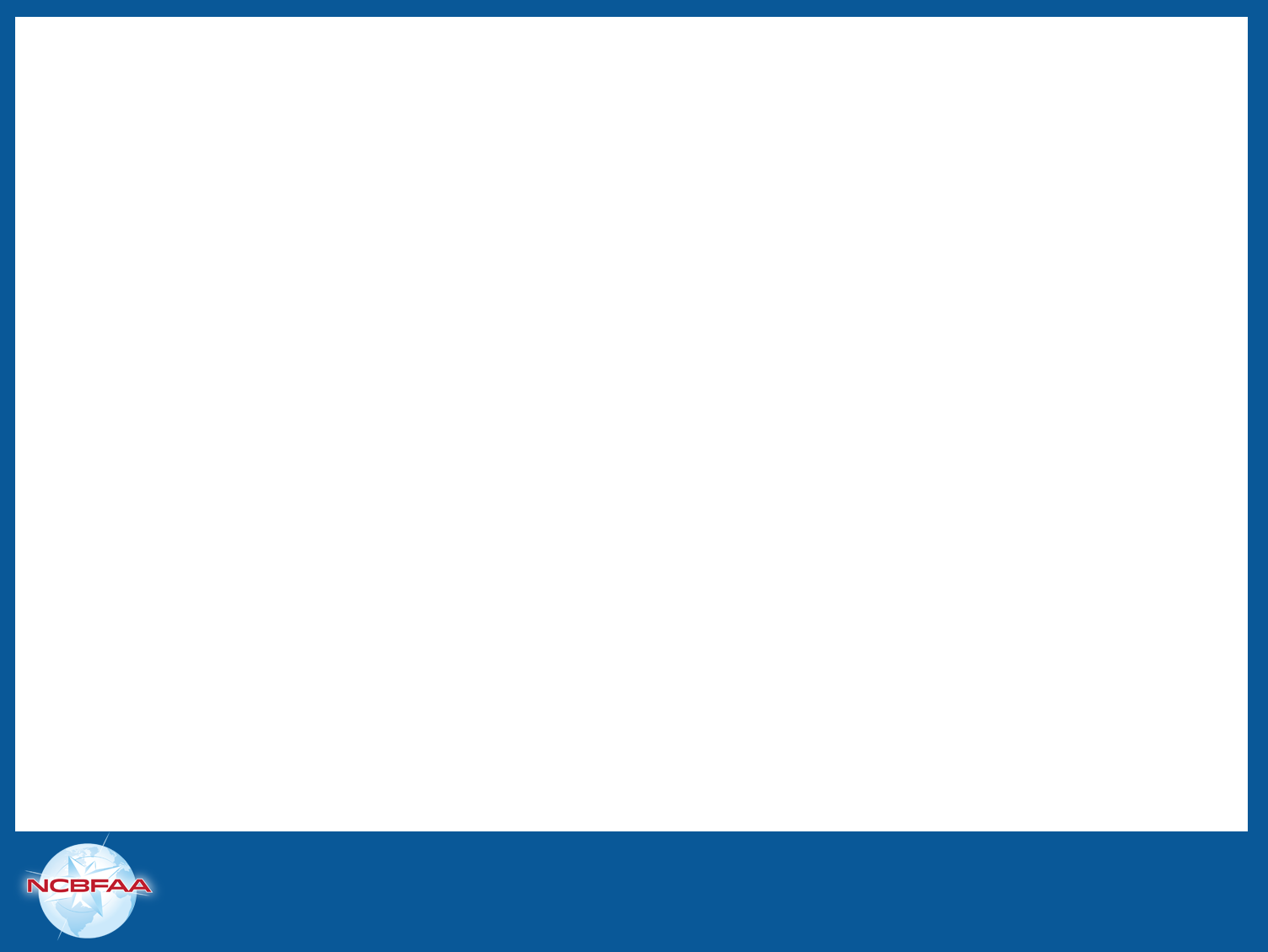 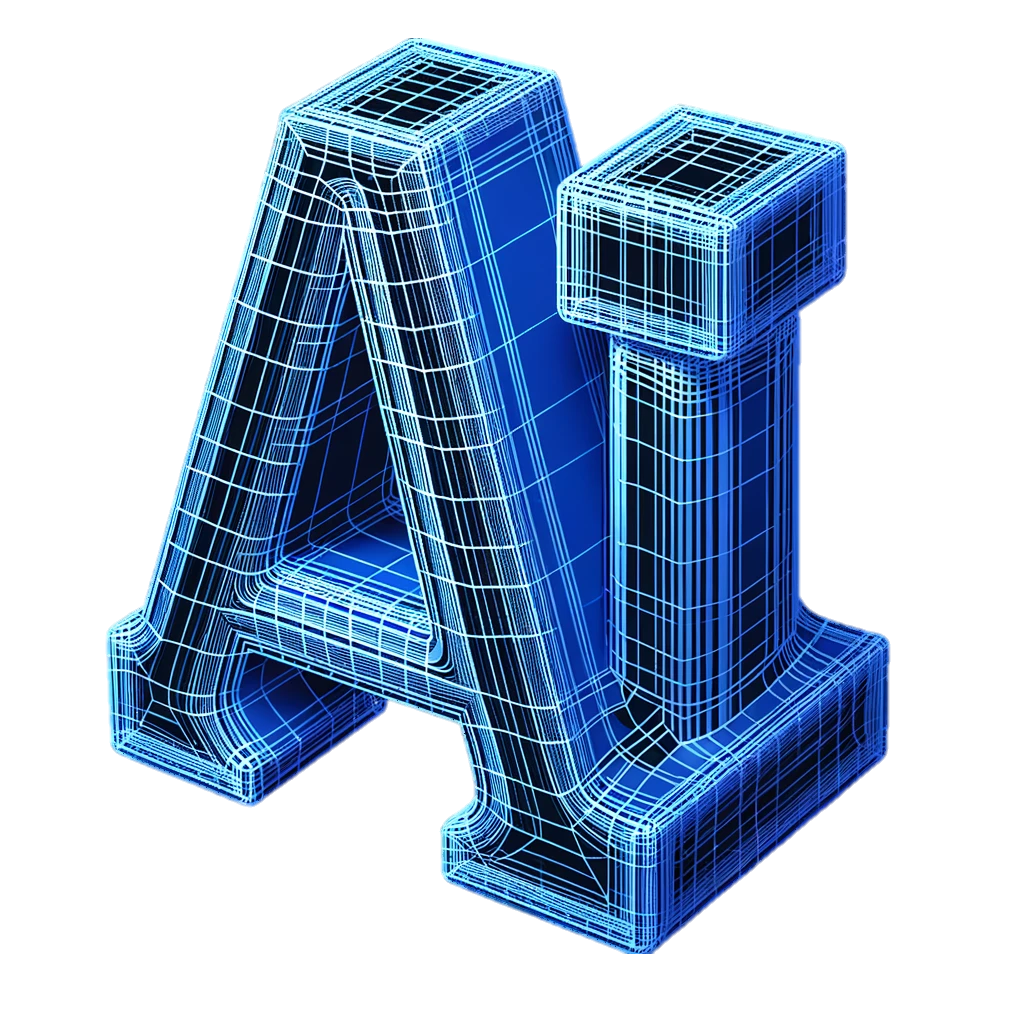 Accurate. Immediate.  
Structured. Exhaustive.
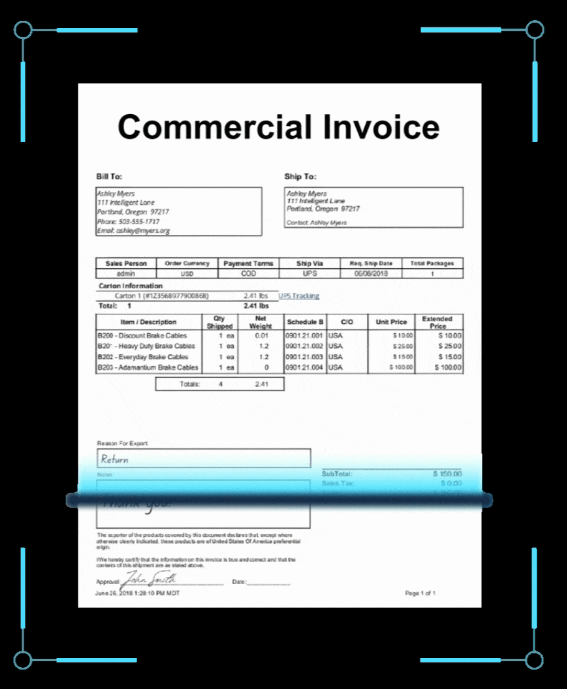 Customs Brokers need modern AI tools for more accurate data extraction that streamlines customs brokerage workflows involving commercial invoices, packing lists,…
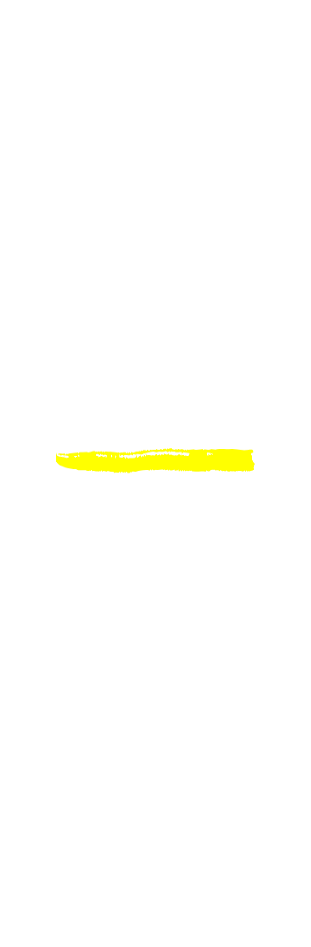 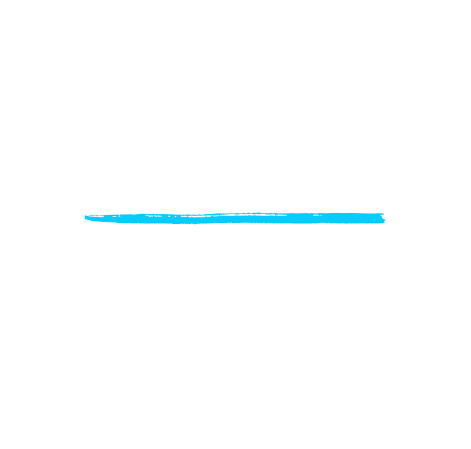 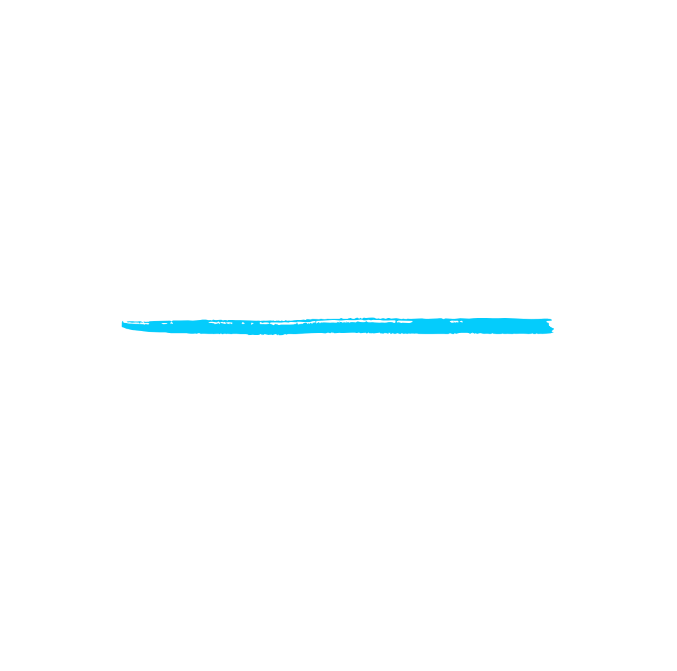 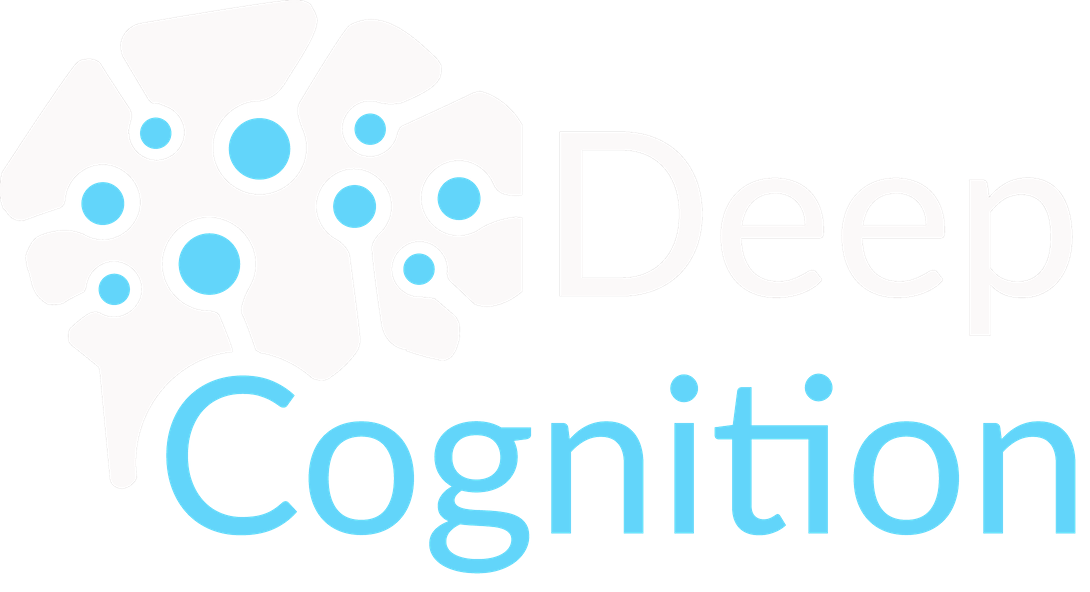 [Speaker Notes: All the ingredients..]
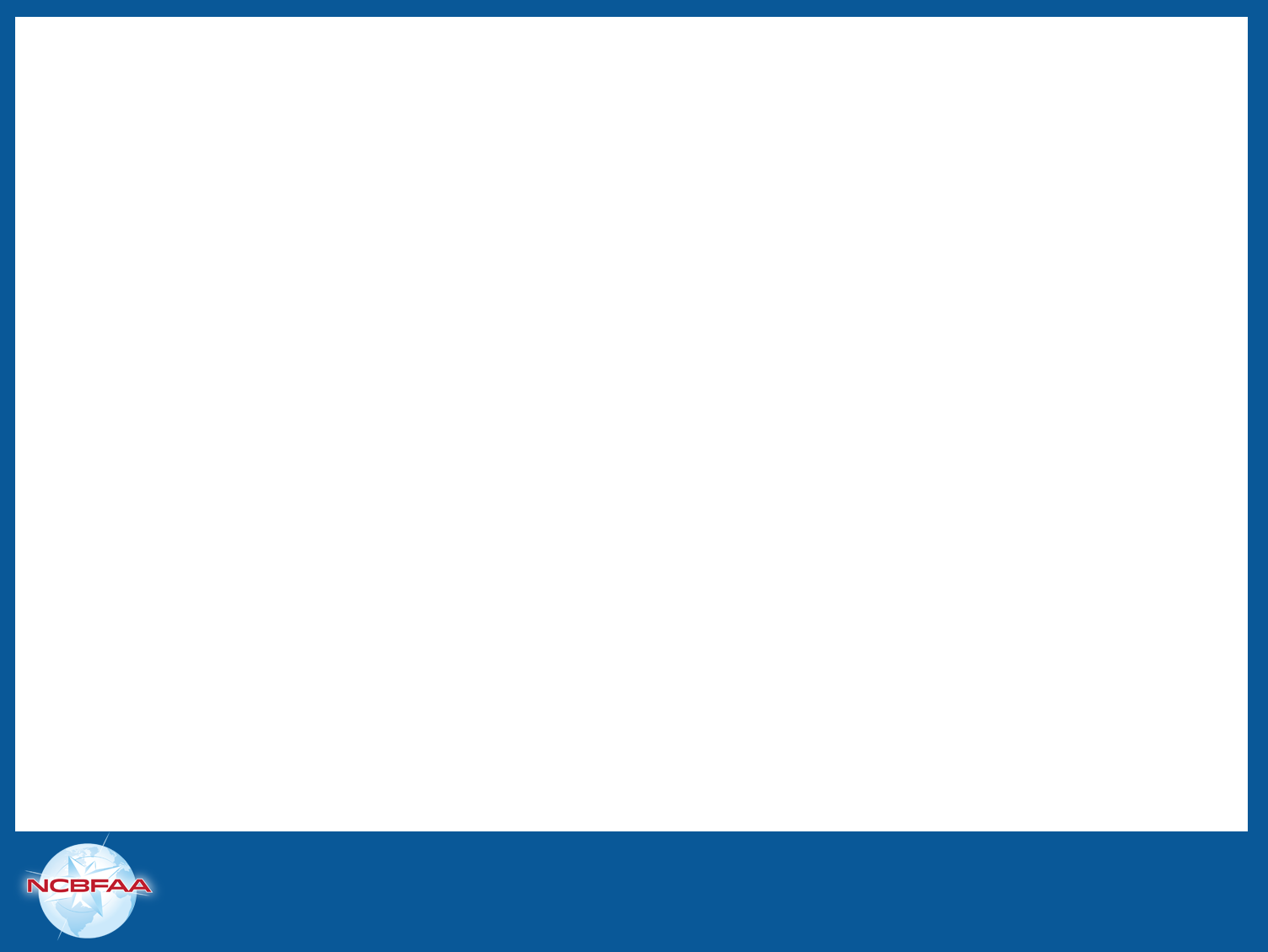 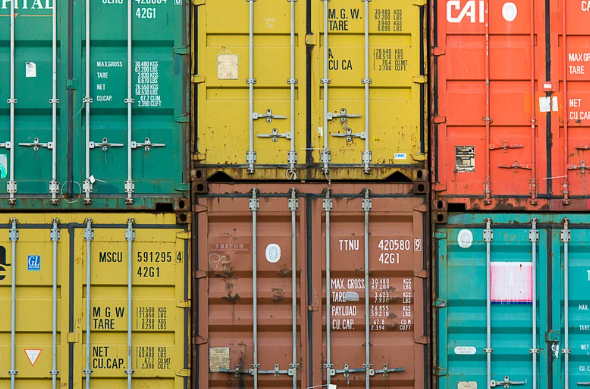 Data Entry for Customs Brokers And Freight Forwarders Is Not As Easy As It Seems
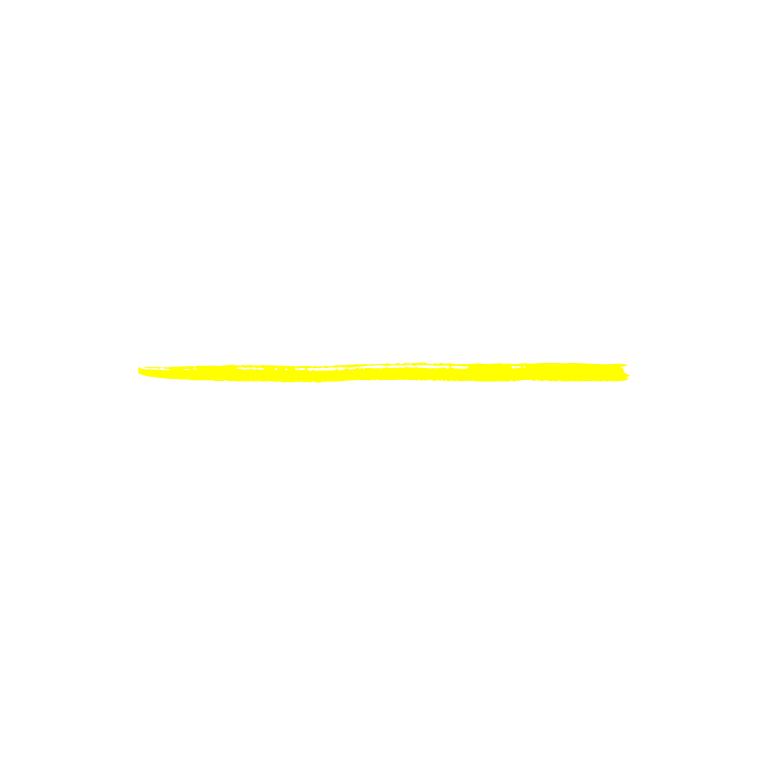 Unstandardized
Slow & Time Sensitive
Error-Prone
Documents come in countless diverse layouts and formats, with inconsistent data structures and multiple languages.
Manual data entry delays processing, causing missed deadlines and extended turnaround times, which can result in costly shipment delays.
Human entry mistakes lead to rework and compliance issues, increasing costs and disrupting smooth customs clearance.
Manual effort & generic, high-level OCR tools are not sufficient
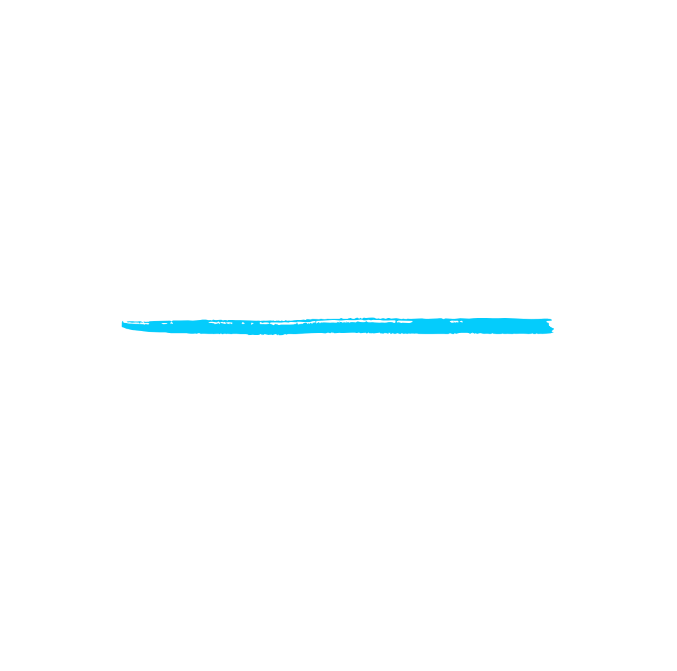 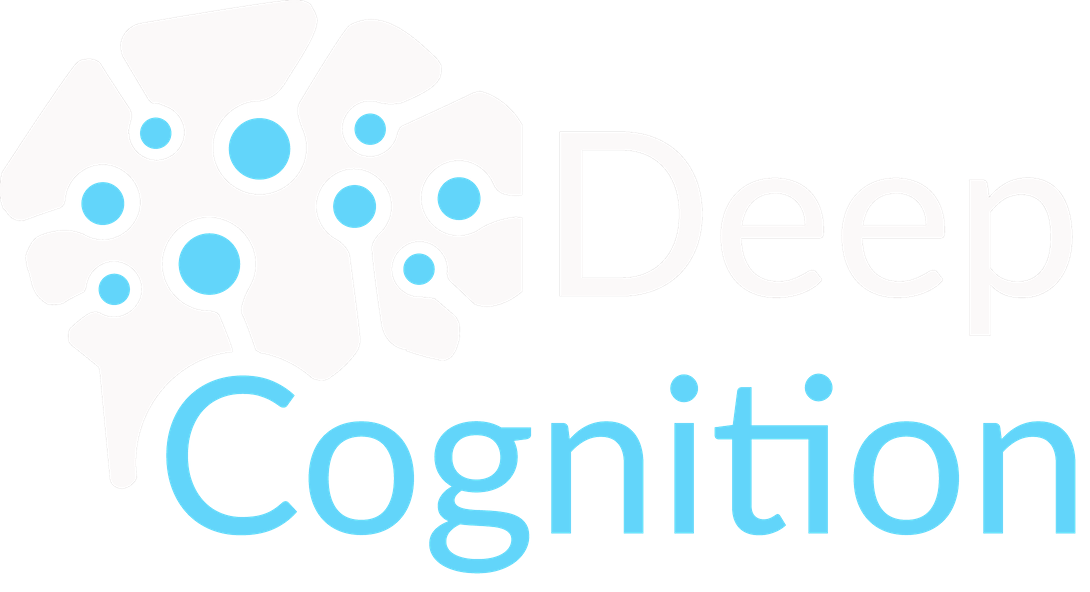 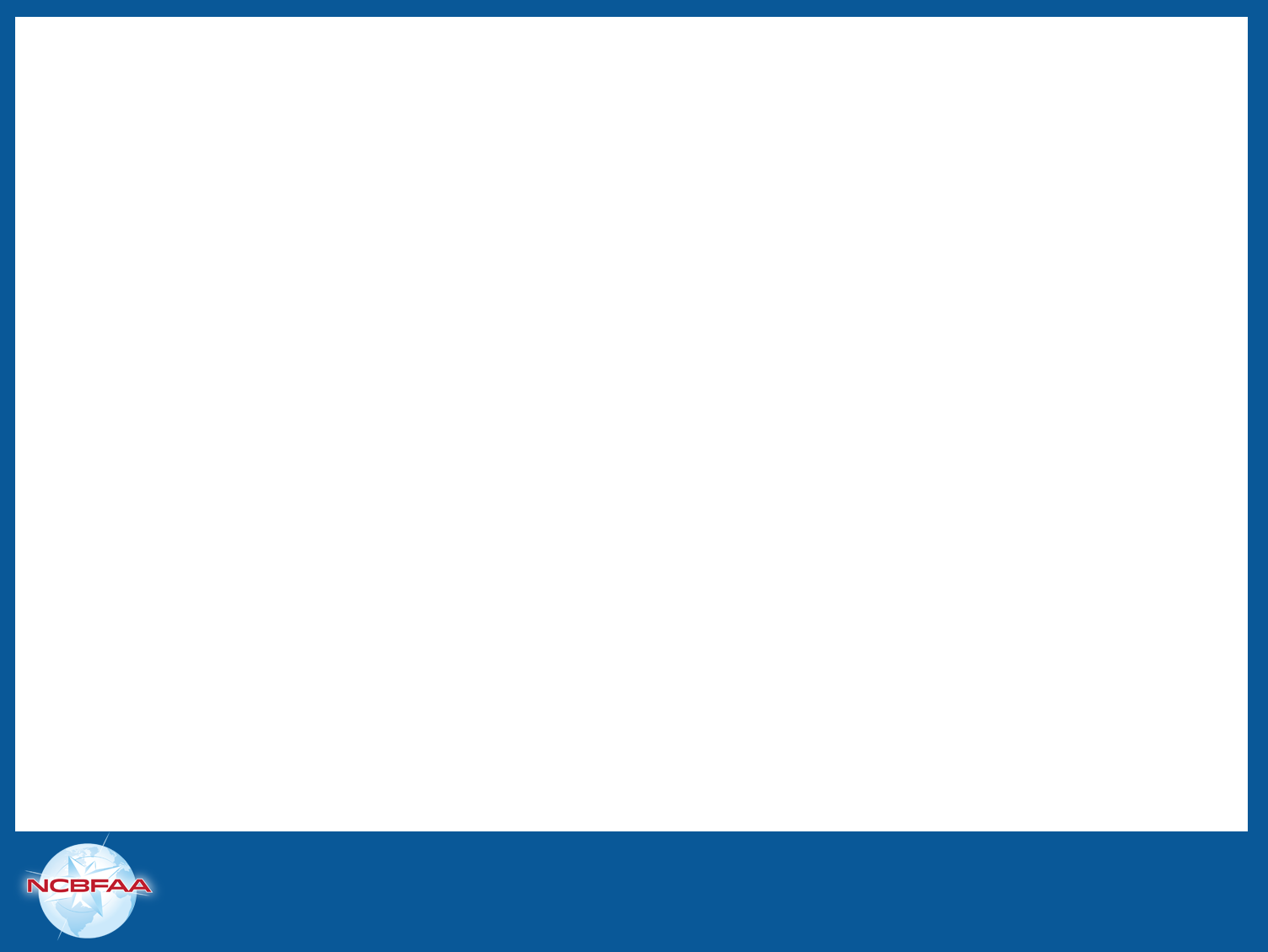 OLD PARADIGM
Before AI… Negative Results
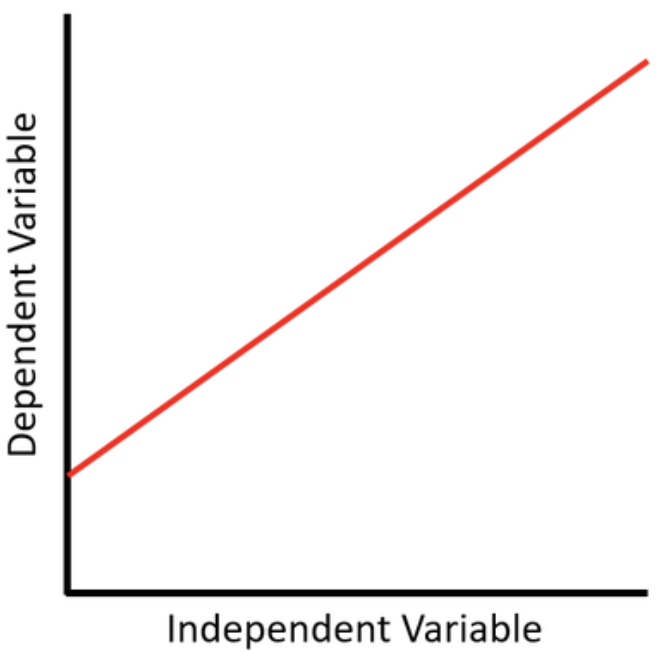 Only Basic Data Fields Captured
Lost Opportunity for Smarter, Data-Driven Decisions
High Error Rate
Manual data entry is error prone
Compliance risk goes up
Hindered New Customer Growth
Must hire ahead of growth
Learning curve of new hires
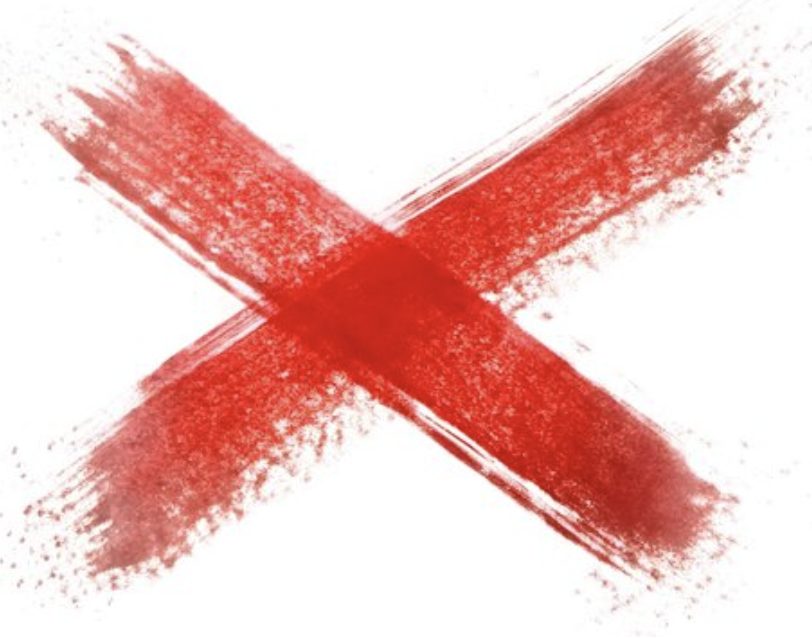 Time and Money Spent on Manual Data Entry
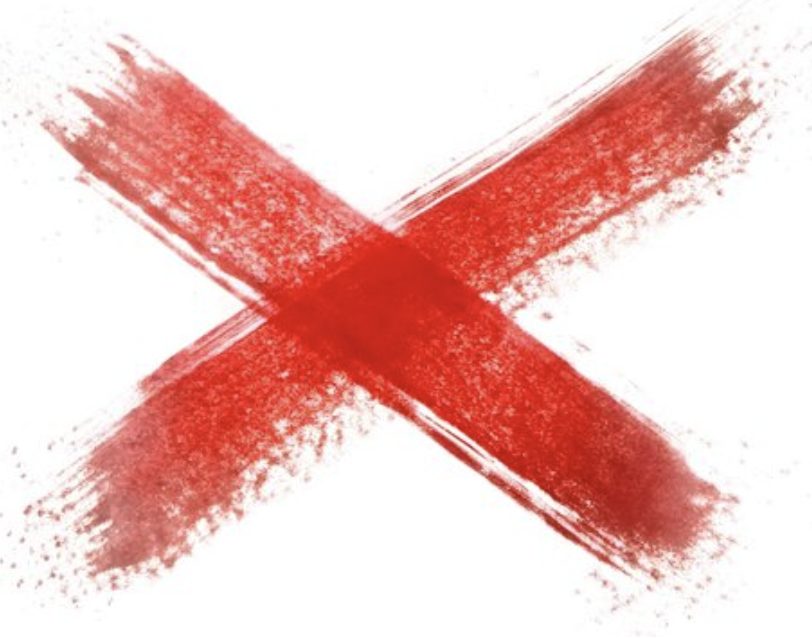 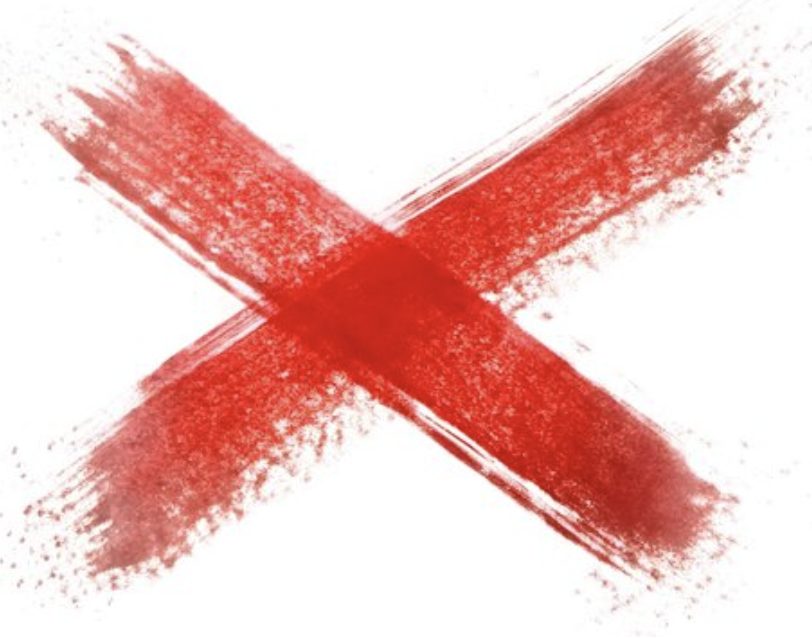 # of Entries, # of Documents,
# of Data Fields on a Customs Document
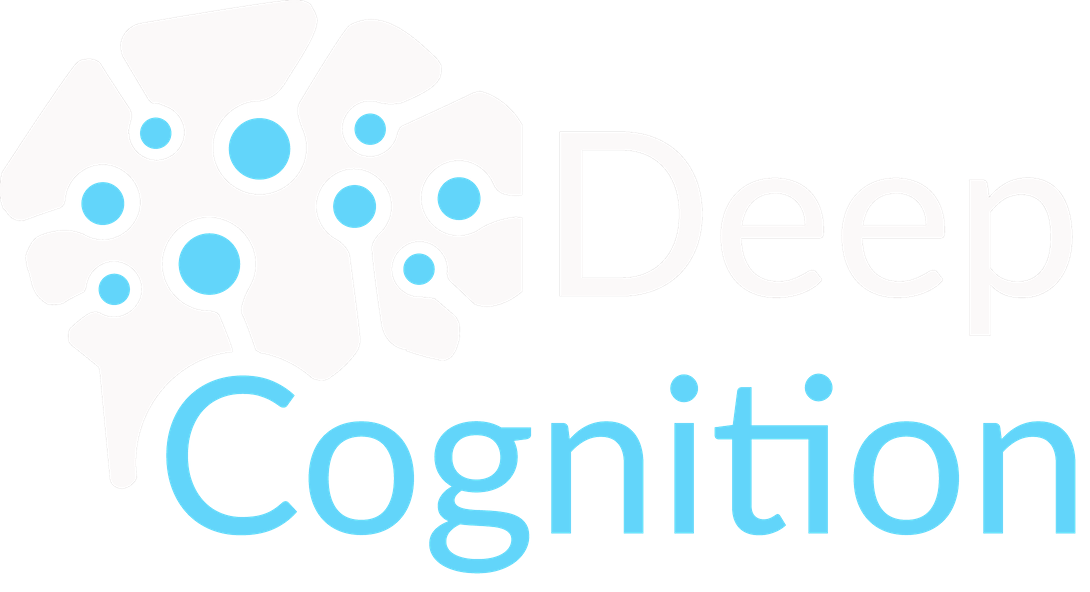 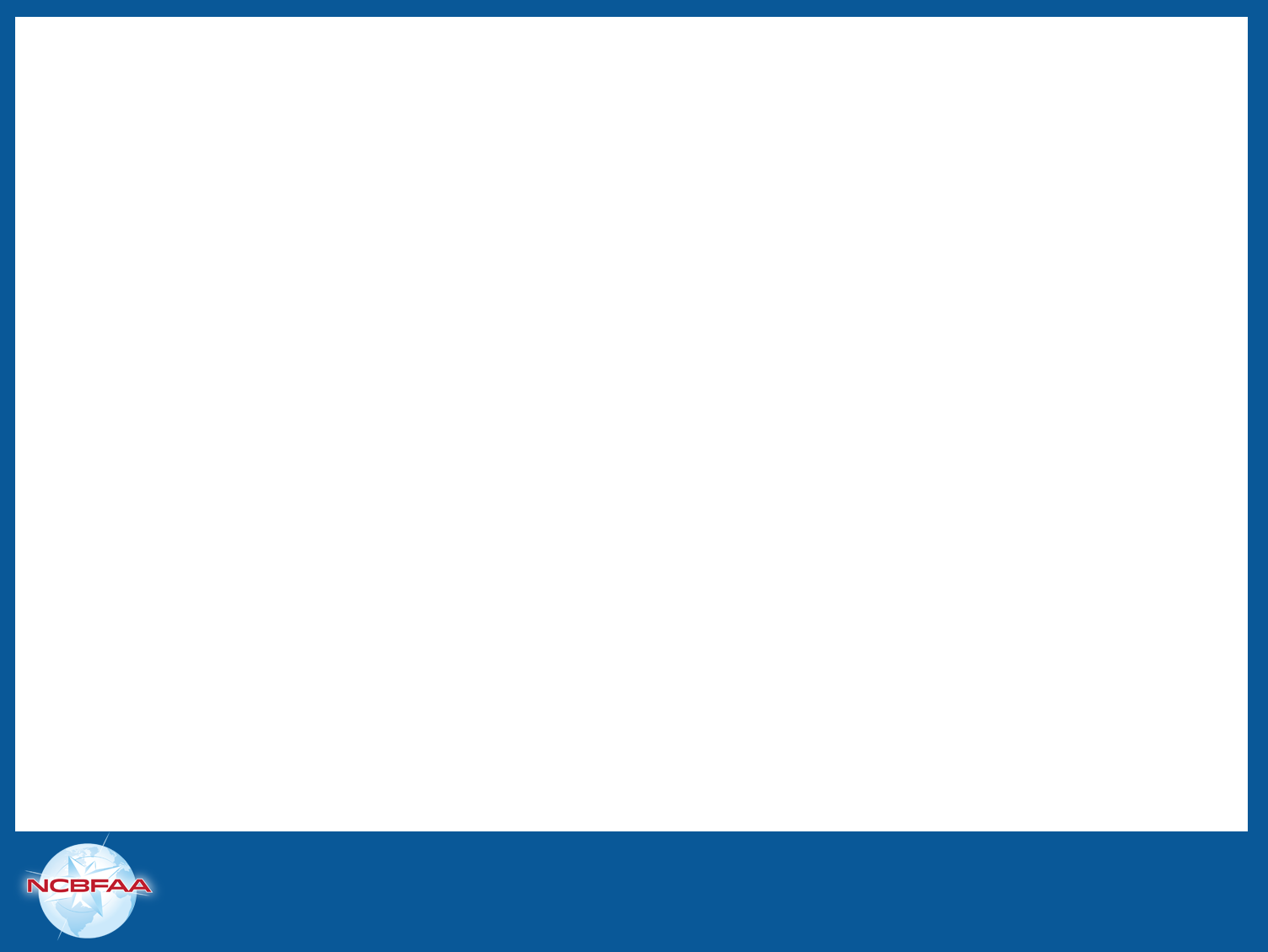 NEW PARADIGM
After AI… Positive Results
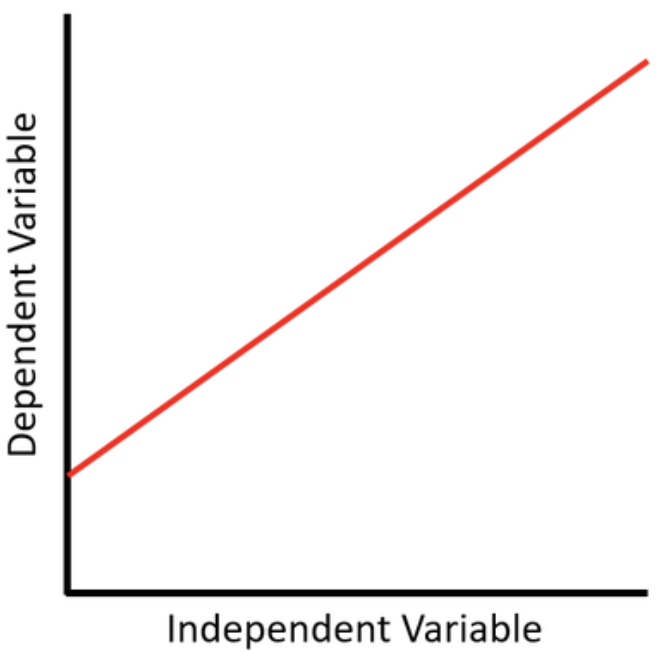 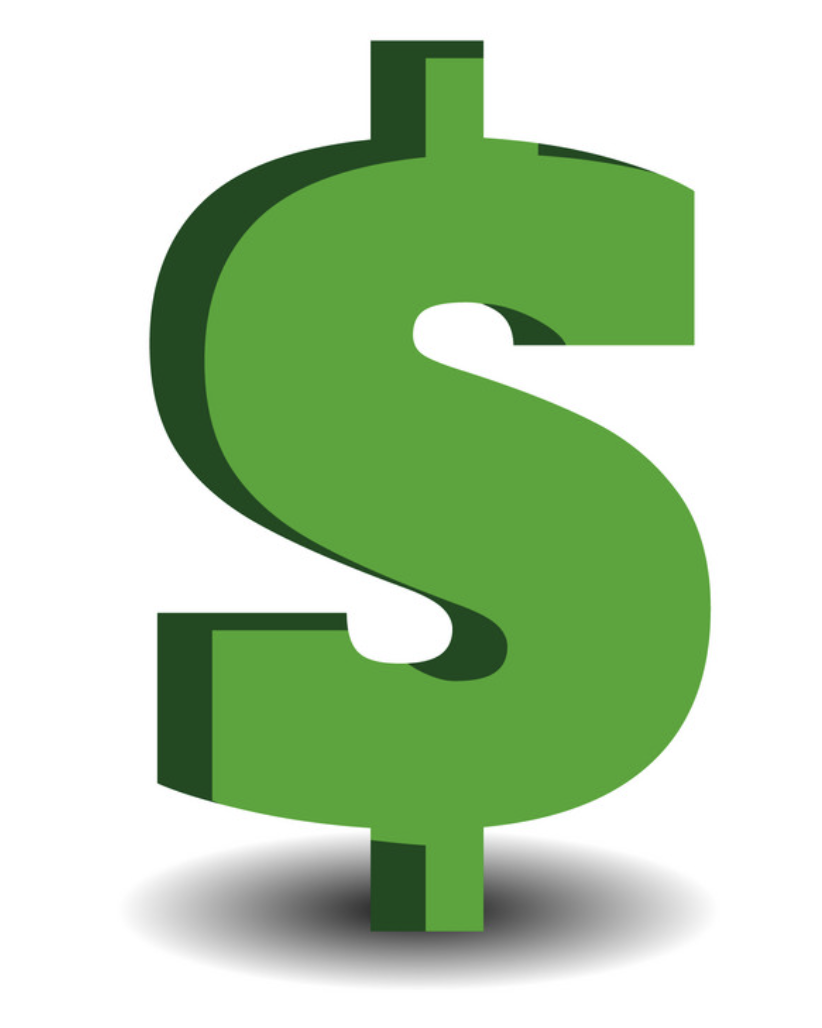 Time and Money Spent on AI-Assisted Data Entry
Costs Go Down Dramatically
Lower Cost to Serve
Greater Efficiency
Better data granularity
Slower Rise in Variable Costs
 (page-driven AI processing costs)
Lower Initial Costs
# of Entries, # of Documents,
# of Data Fields on a Customs Document
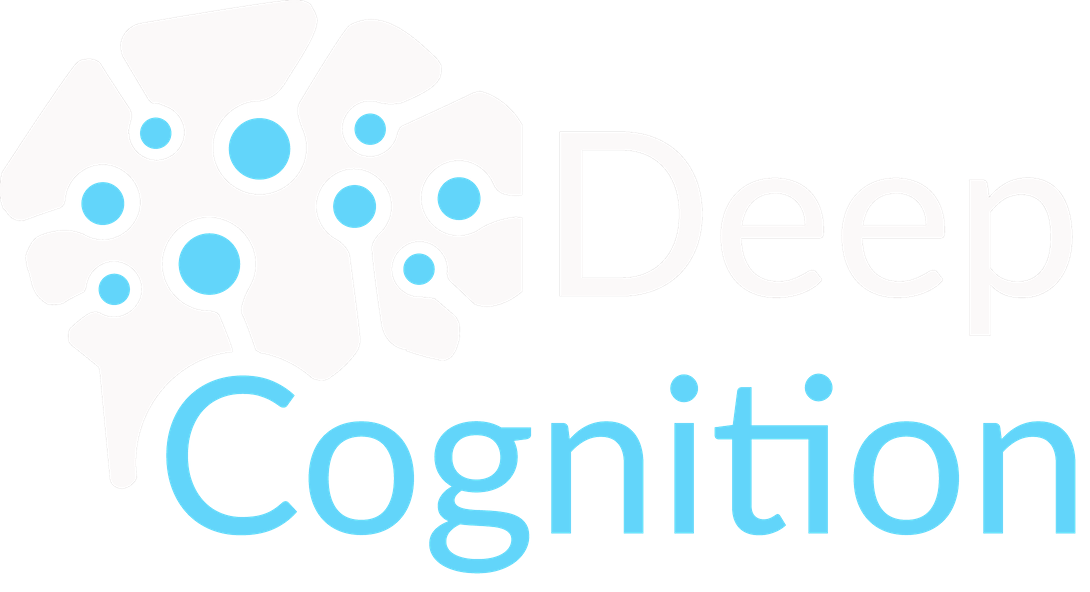 [Speaker Notes: Lower cost of the base file
slower rise in variable cost
NEW NORMAL – Uncertainty / tariffs; relationship for cost drivers + time and money]
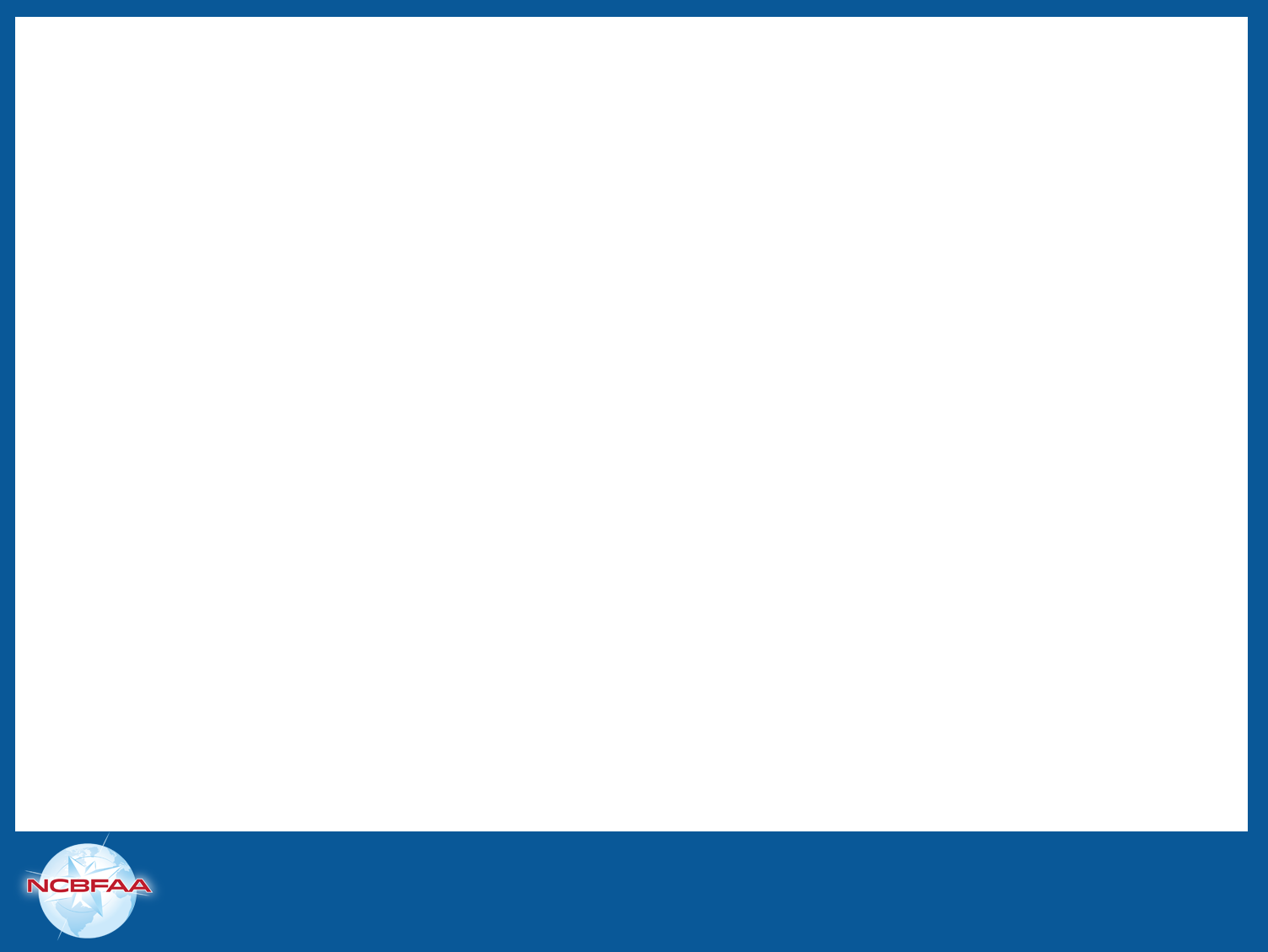 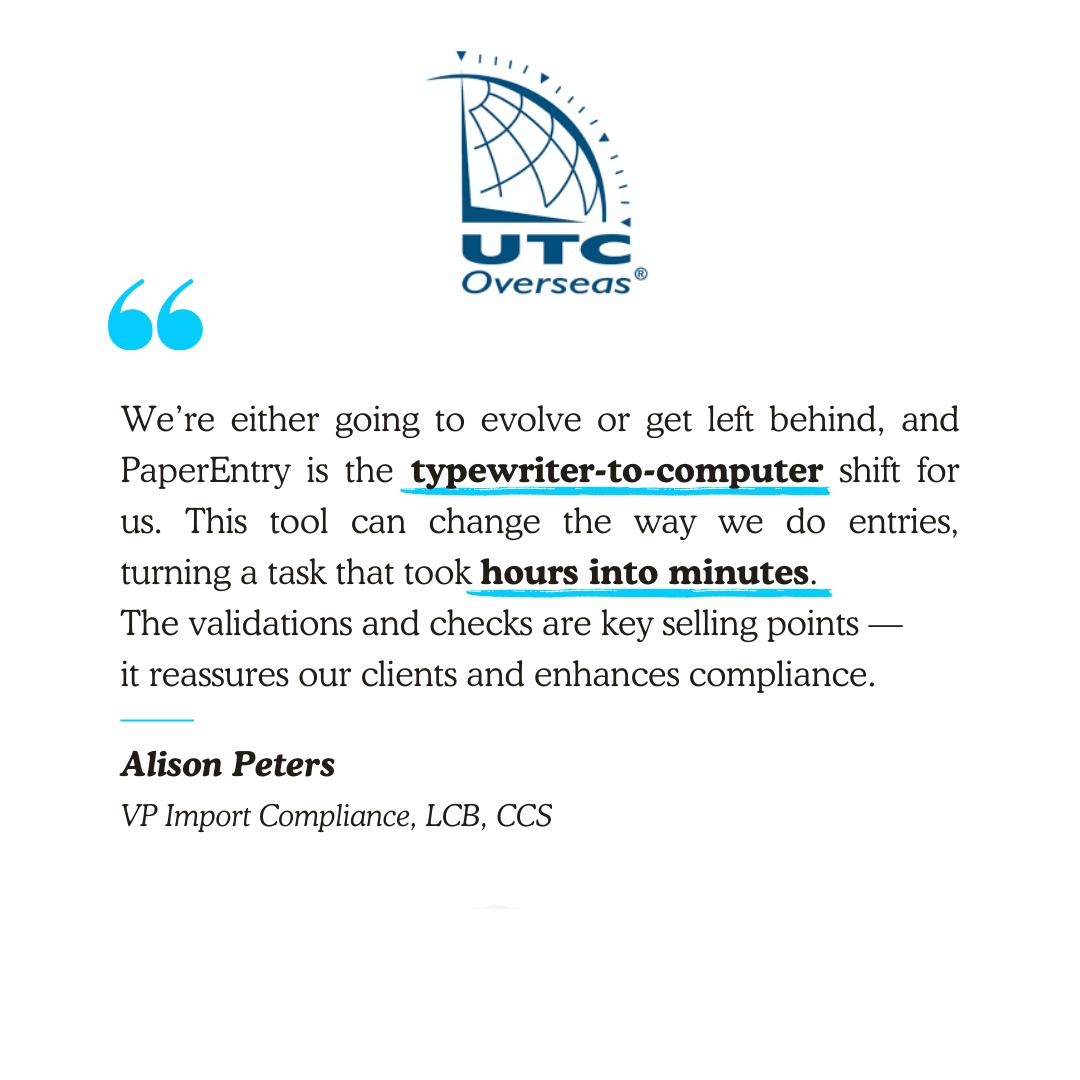 It’s now possible to give your Chefs the tools they need to succeed.
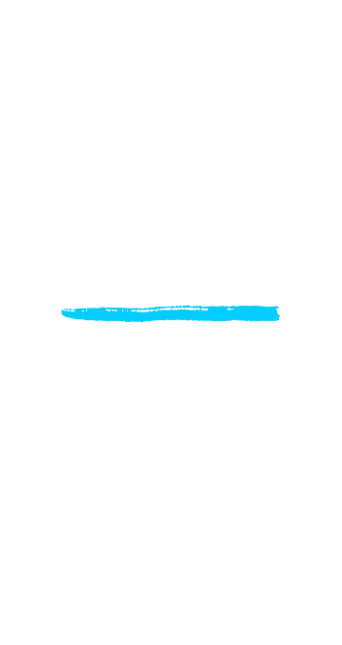 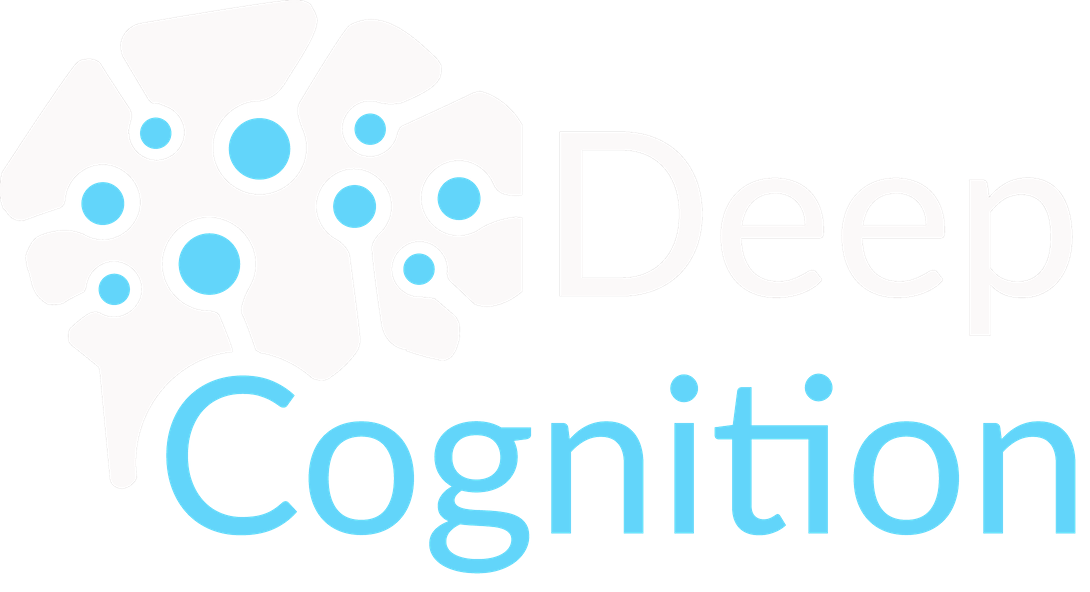 [Speaker Notes: Only included one quote. Read this outloud. Tip of the spear – come by the booth and see other quotes. Talk to our customers..
Crawl – walk - run]
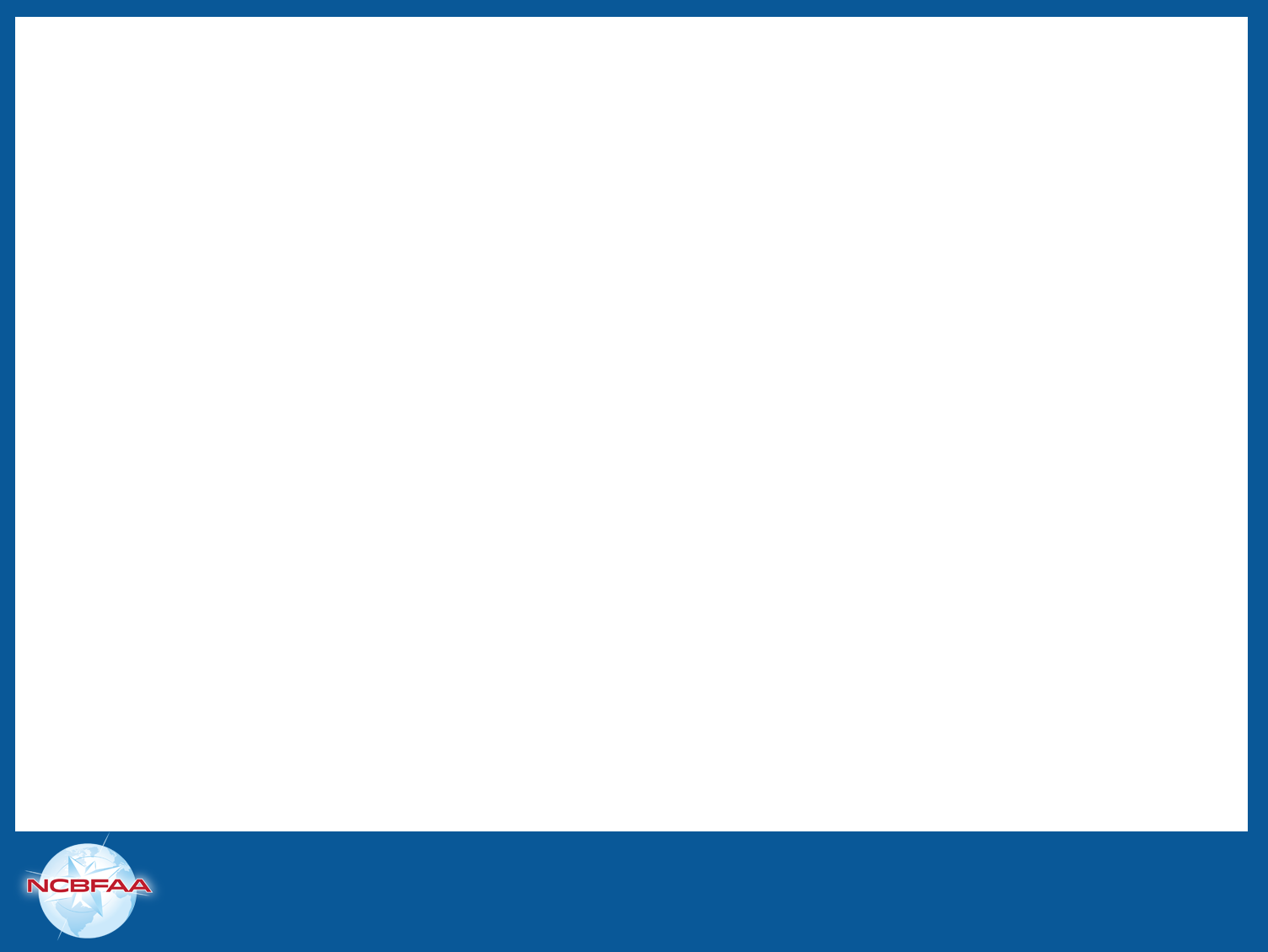 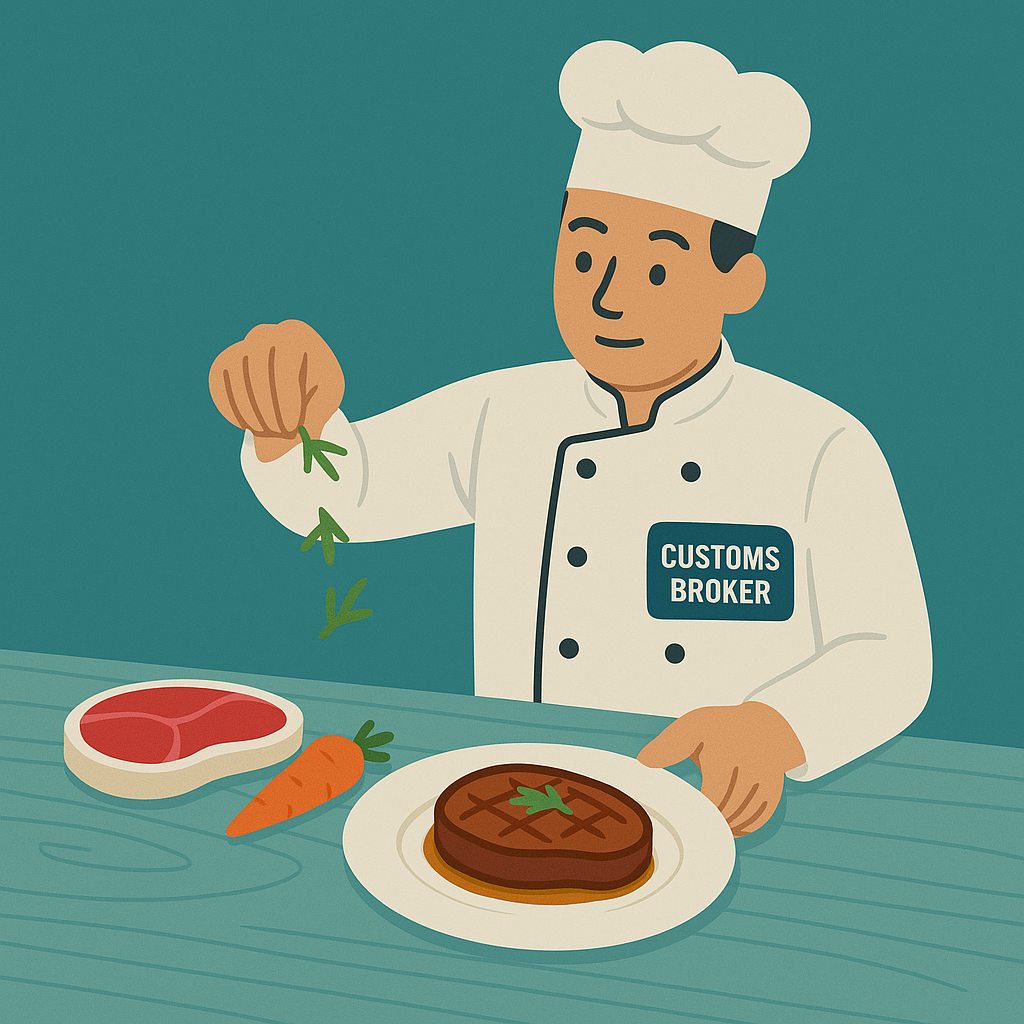 So how are you and your team going to use AI to get real results?
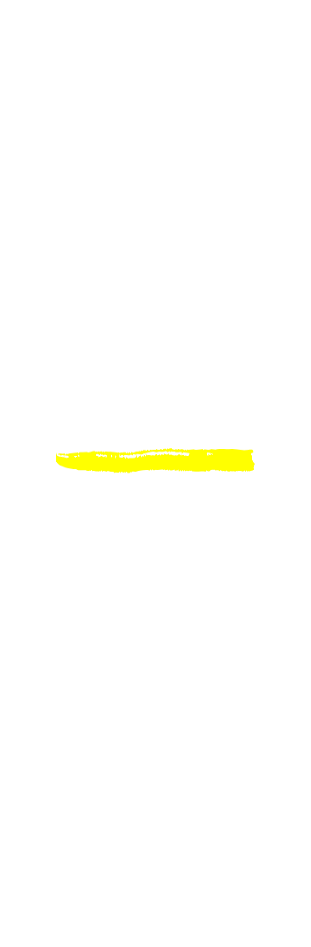 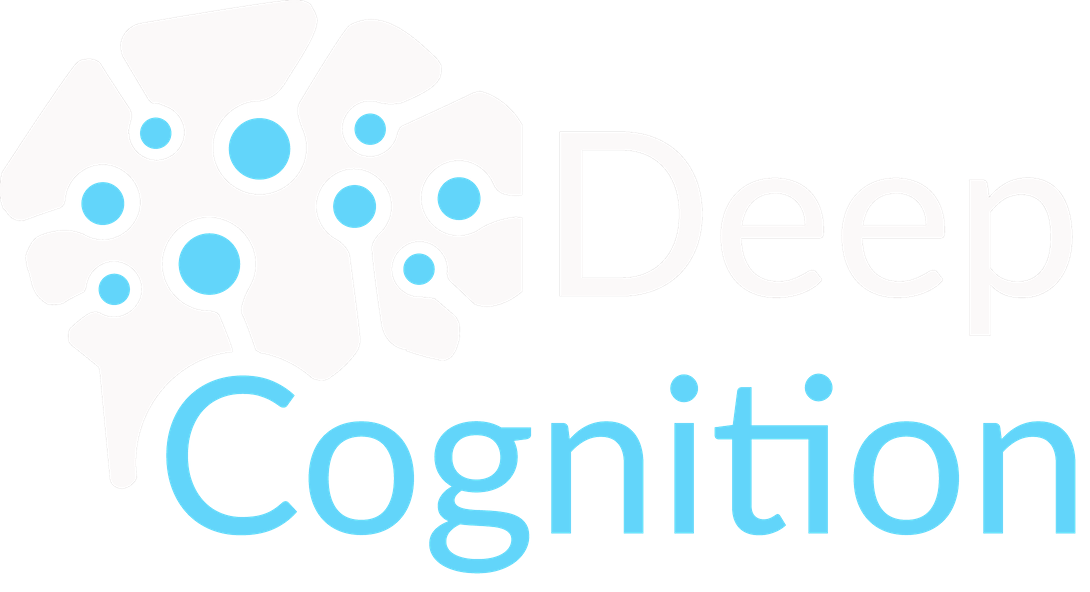 [Speaker Notes: We want to engage you in dialogue, look forward to Q&A and continuing the conversation.]
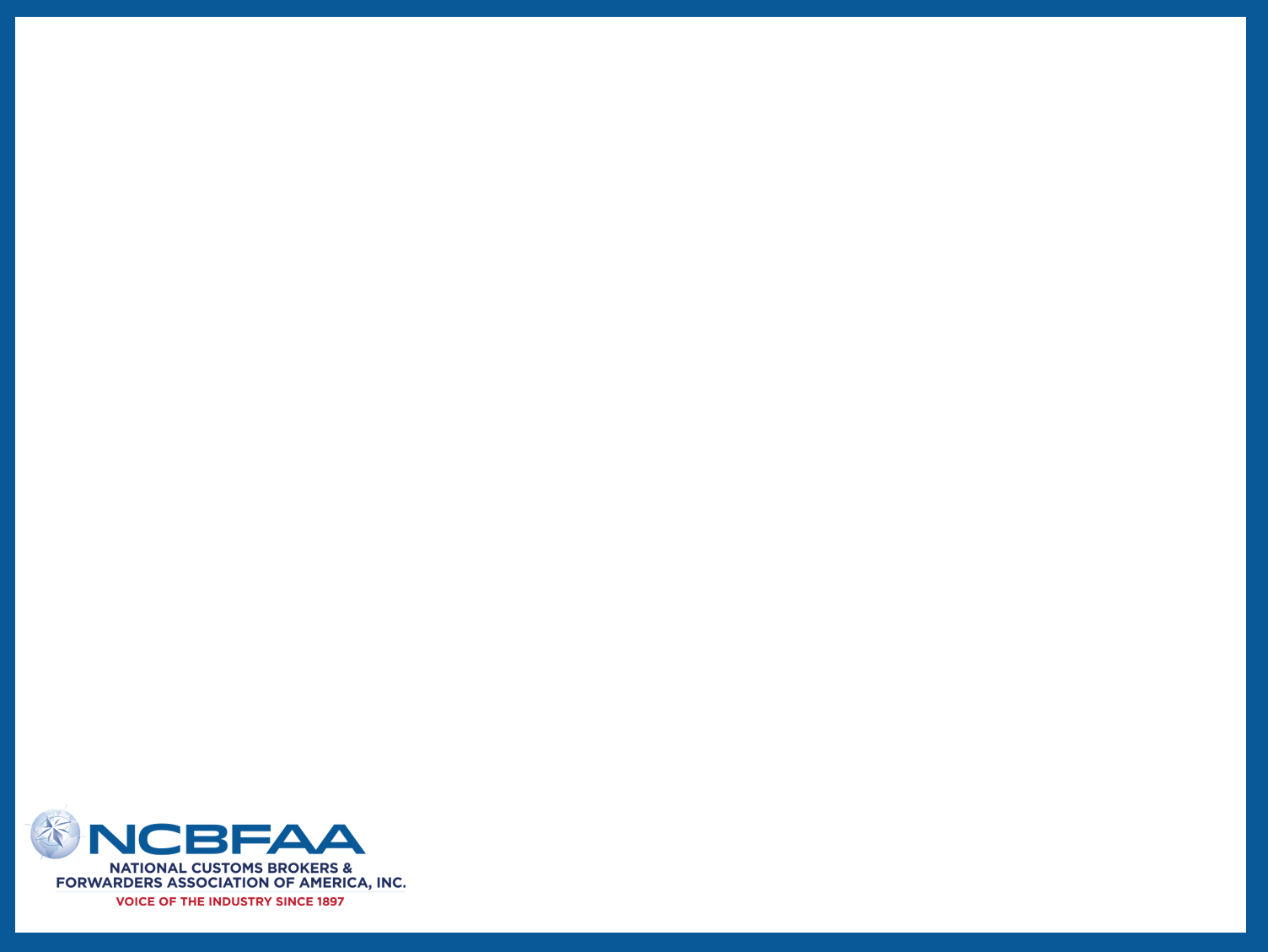 Thank You!
John Pennypacker
SVP of Sales and Marketing
Deep Cognition
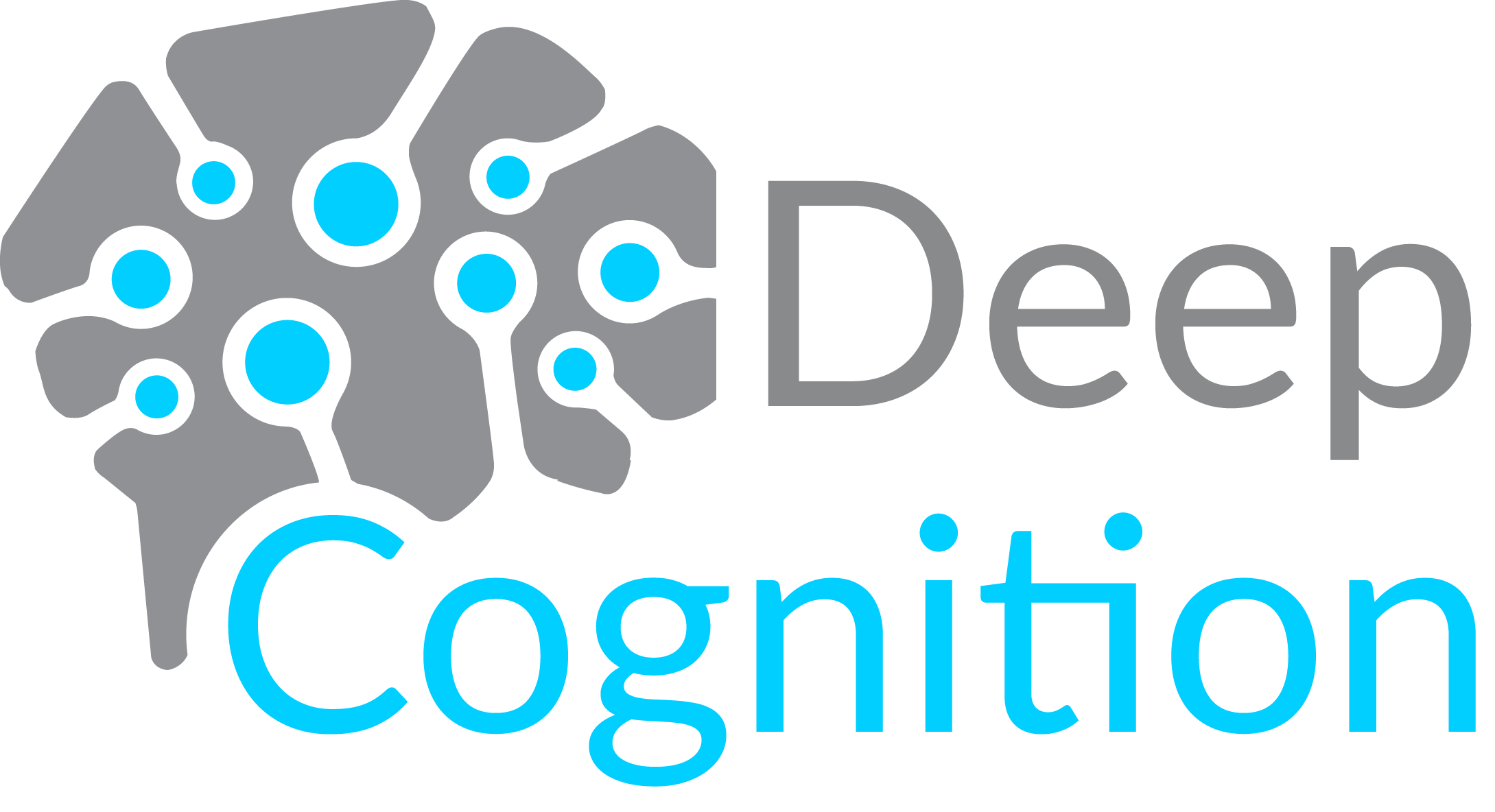 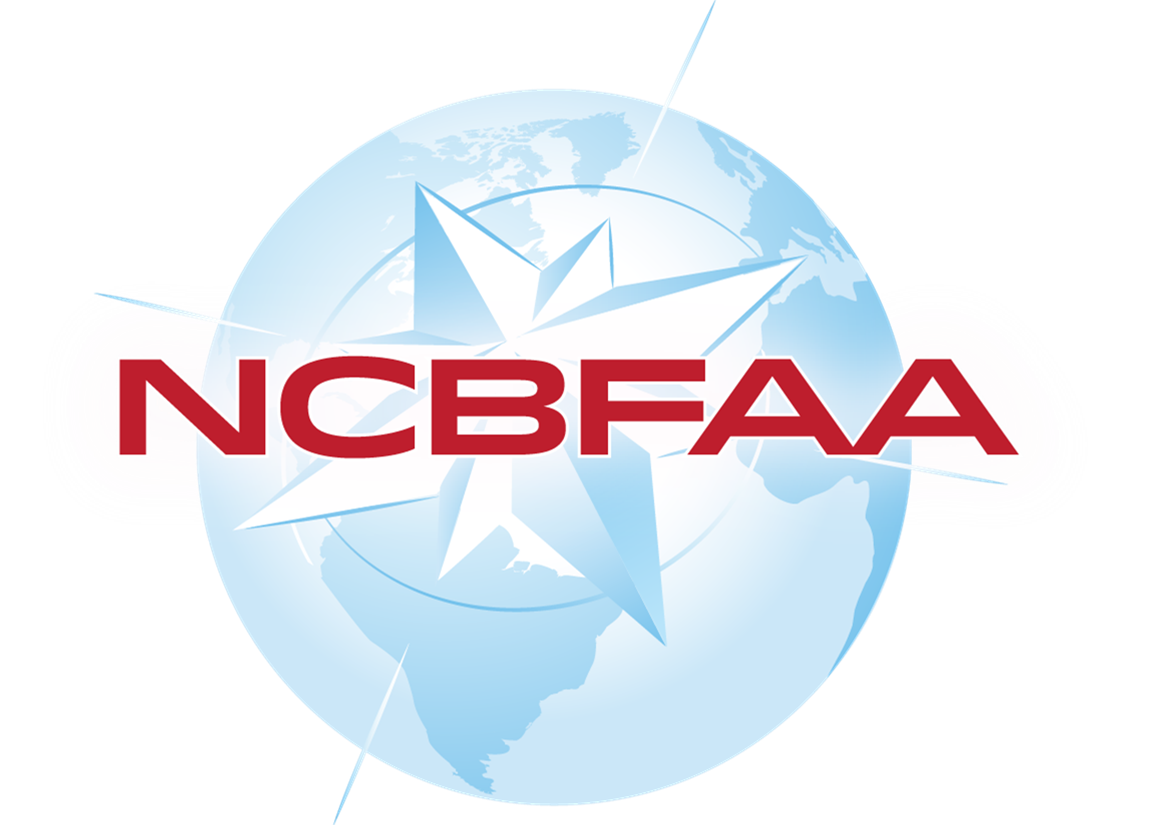 April 2025
NCBFAA
AI-ssist Your Brokerage: Smart Strategies for Success!
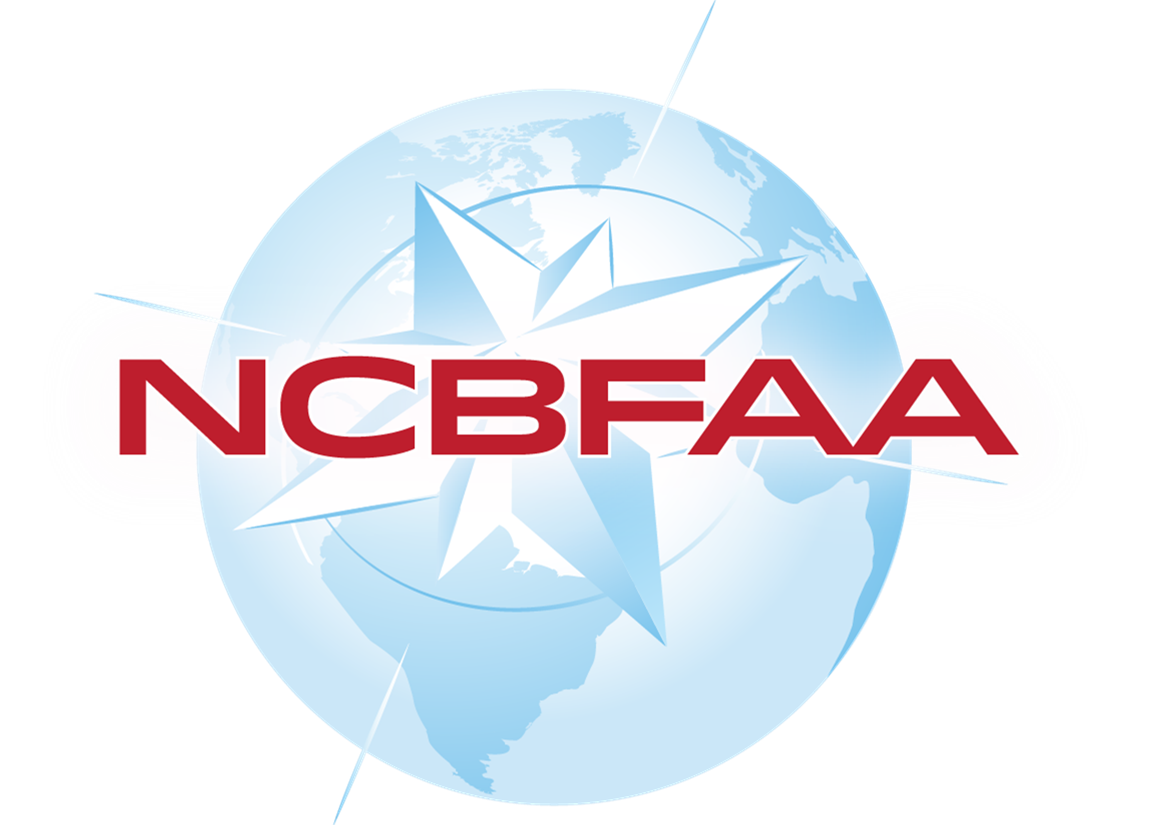 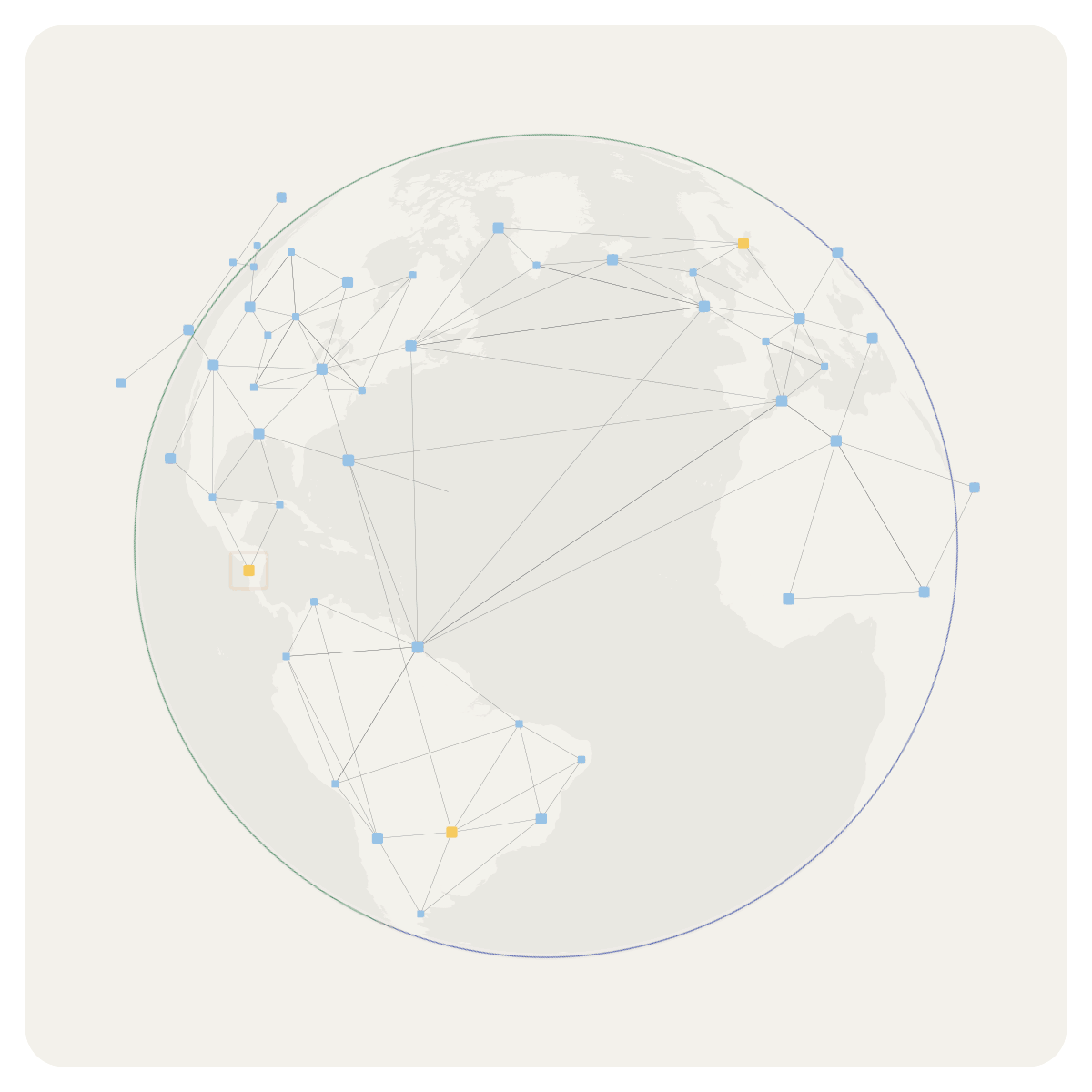 The Only Product Network Connecting Logistics Providers with Their Customers and Regulators to Keep Supply Chains Moving


Altana brings together data, task workflows, and stakeholders to create a network that facilitates faster and safer cross-border trade.
© Altana Proprietary. All Rights Reserved
[Speaker Notes: First, a bit about us. Altana is the only product network that connects you with your customers and their regulators to build connections and collaborate across workflows that facilitate safer and faster cross border trade. 

Unlike traditional data platforms or survey tools that your customers are likely familiar with, Altana is an online network with active members, similar to a social network, but instead of connecting people, connections are drawn around your customers’ products - how they’re sourced, manufactured, and moved across borders.

Importers and suppliers like Target, John Deere, Boston Scientific, and Levi’s are members of the network and connect with logistics providers like Maersk, Kuehne+Nagel, and Scarbrough and with regulators like US Customs and Border Protection. They’re all connecting to the network to gain access not only to one another, but to our data and workflow tools which we’ll get into in a moment.]
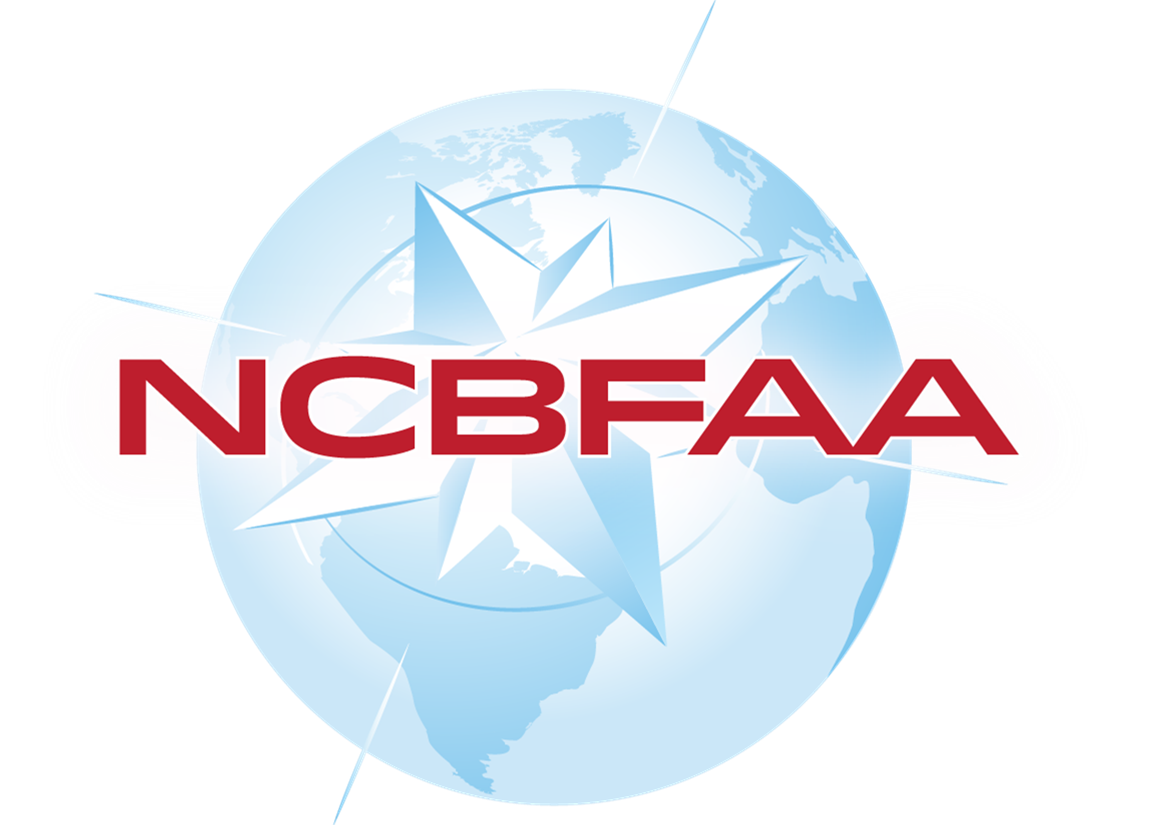 The Cost of Global Trade for Your Customers
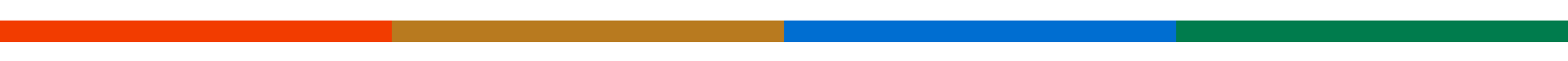 [Speaker Notes: And so they see their cost of doing business continue to increase. Without the requisite visibility and the tools to take action on that visibility, your customers are ill-quipped and stand to face billions in business interruptions and additional duties in today’s trade landscape. 



Slide concept - Quote or stat: “You can’t out-hire the pace of regulatory change.” Visual: Simple graphic showing increased regulatory pressure vs. static headcount. Growing complexity (Uyghur Forced Labor Prevention Act, changing rules of origin, etc.) Clients expect proactive insight, not just transactional execution]
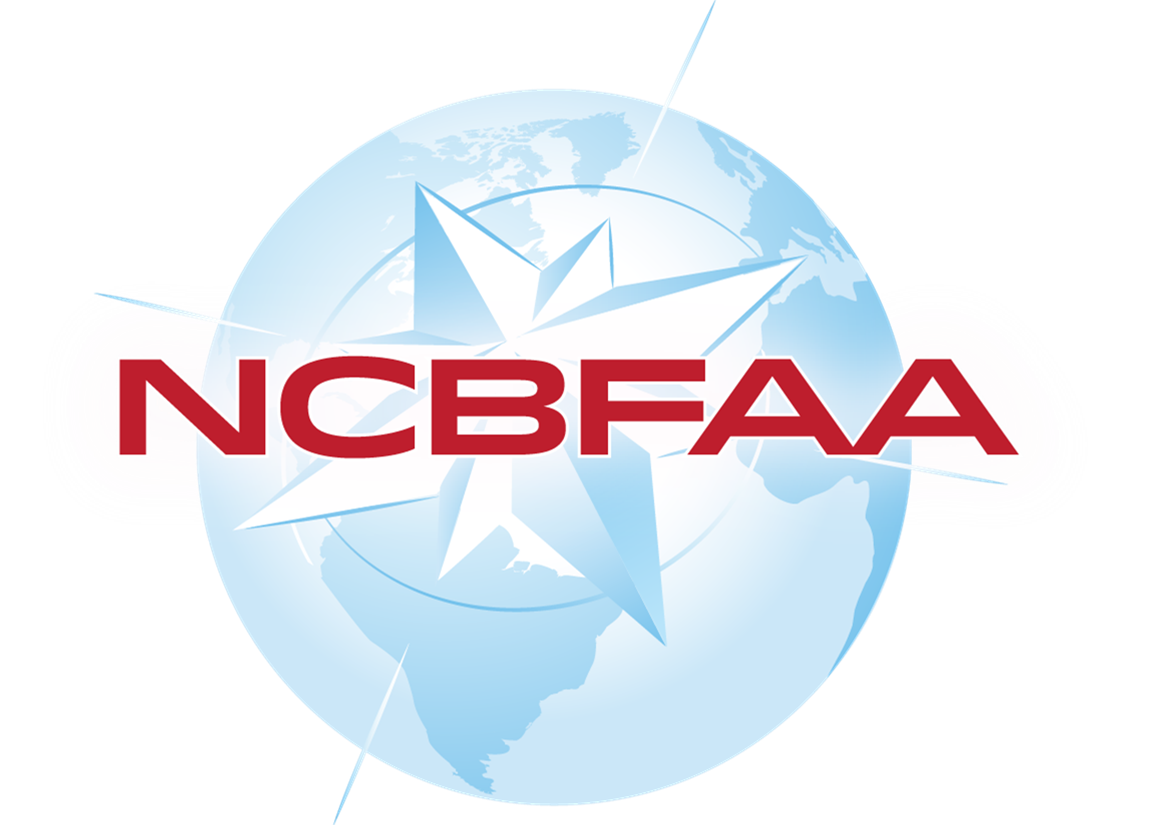 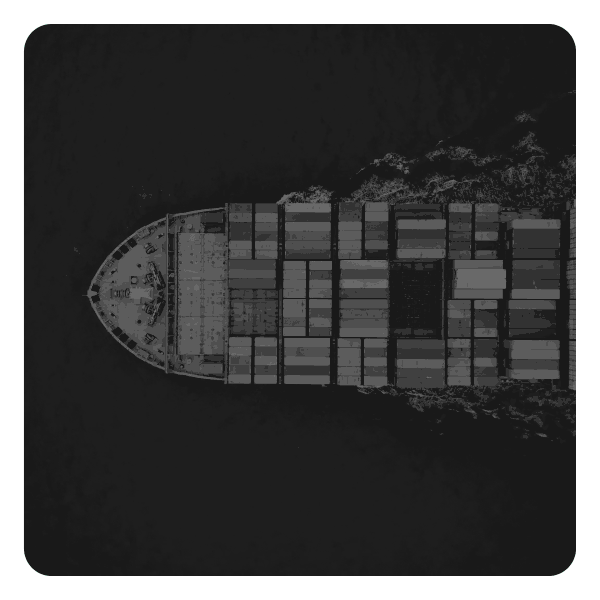 Protect Your Customers’ Business and Accelerate Your Own
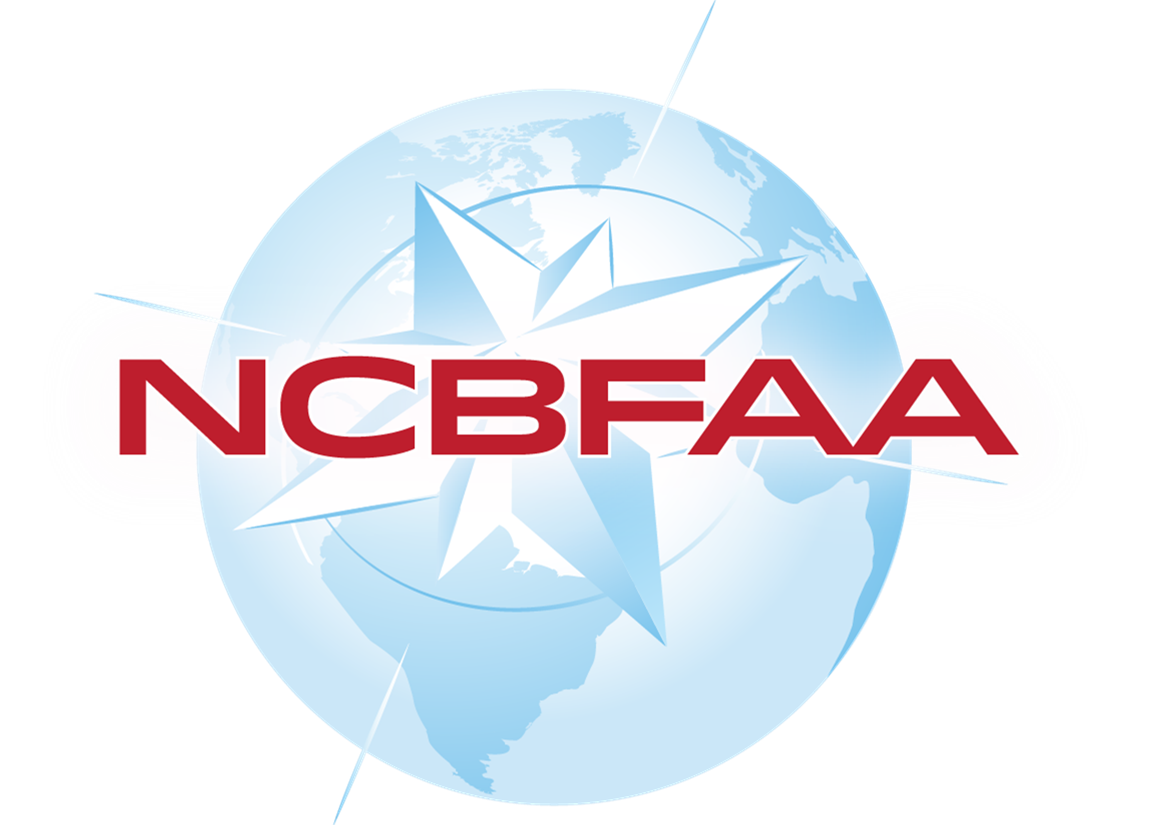 From Risk Management to Revenue Generator
Access real-time insights, detect risk, and ensure compliance with the same technology used by US Customs and Border Protection. This is screening that pays off – for you and your clients.
Forced Labor
Sanctions
Illicit narcotics
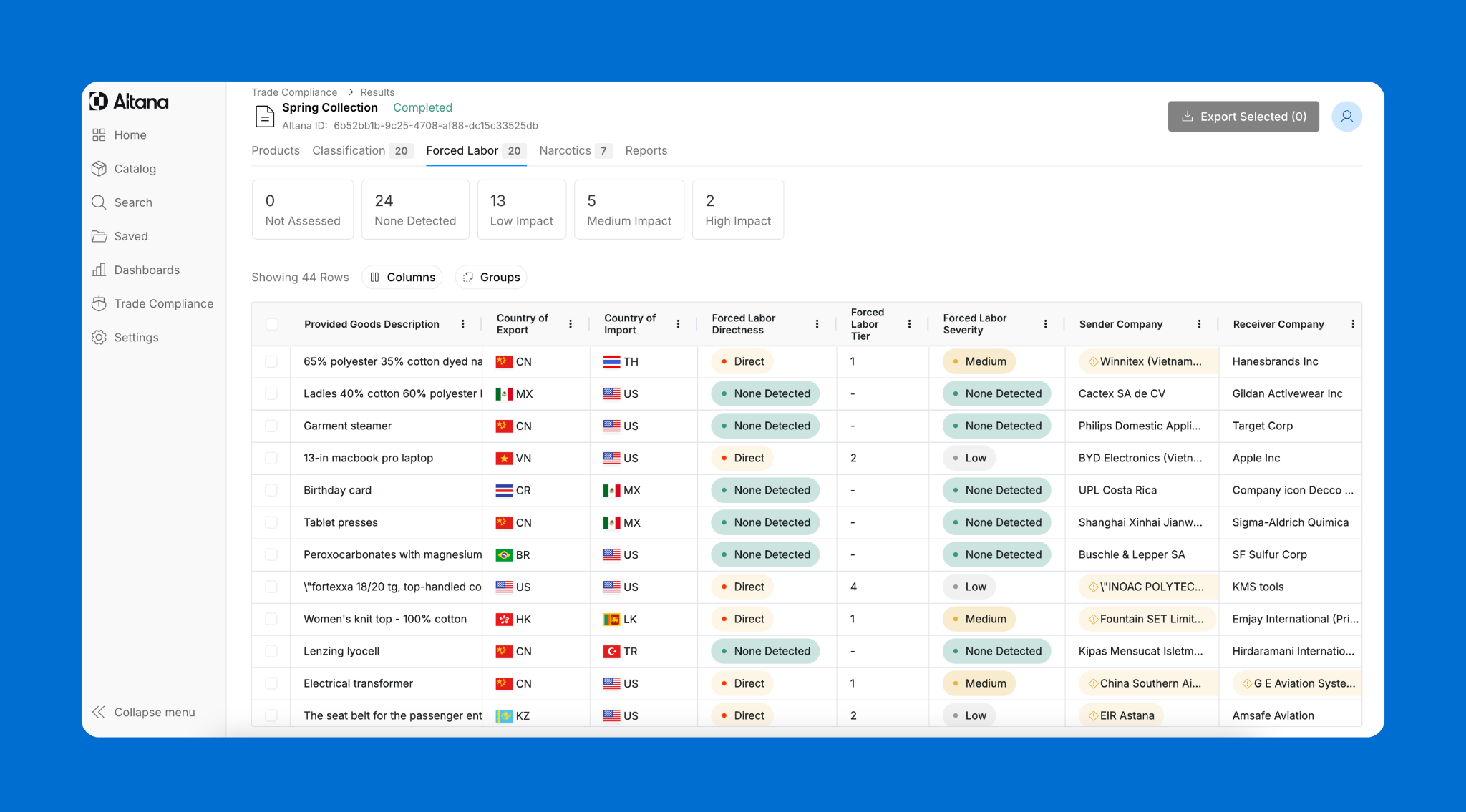 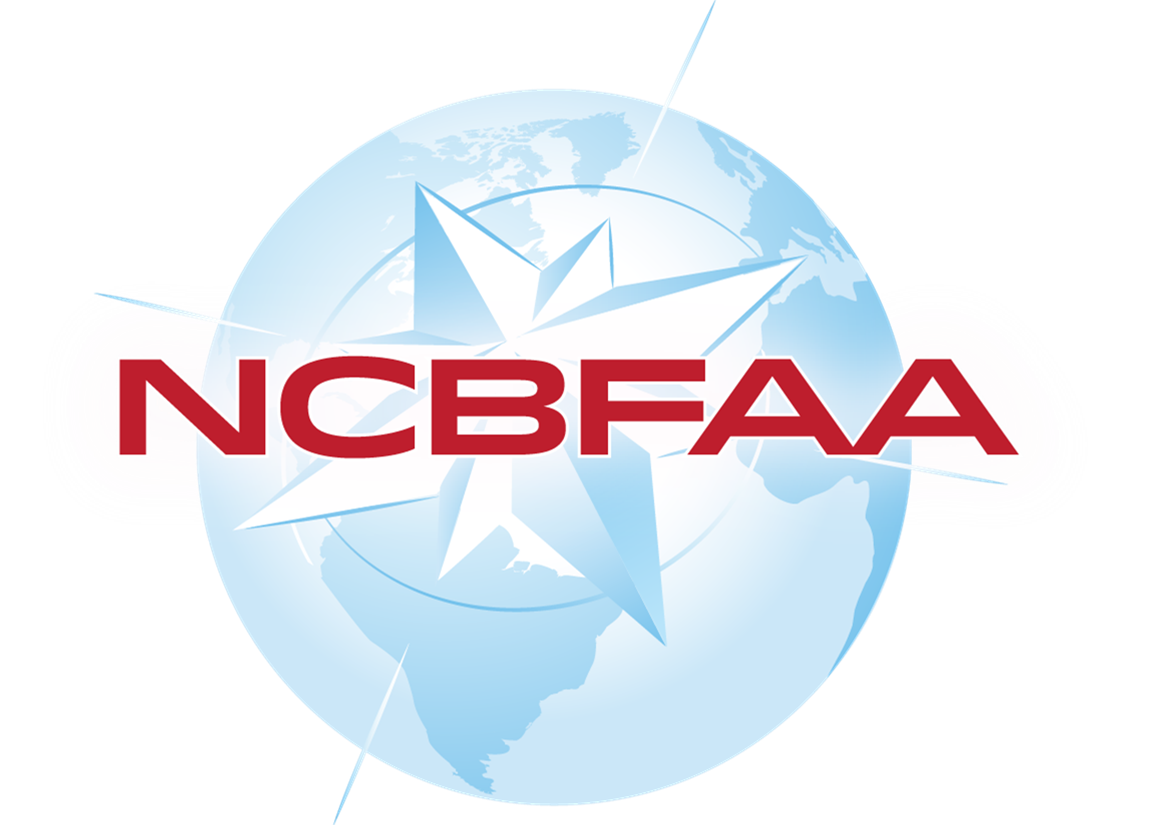 3X The Classification Capacity 
Altana’s Classifier automates repetitive, tedious, manual work – helping brokers slash their average time to classification.
USMCA qualification
De minimis  
Classification projects 
Audits
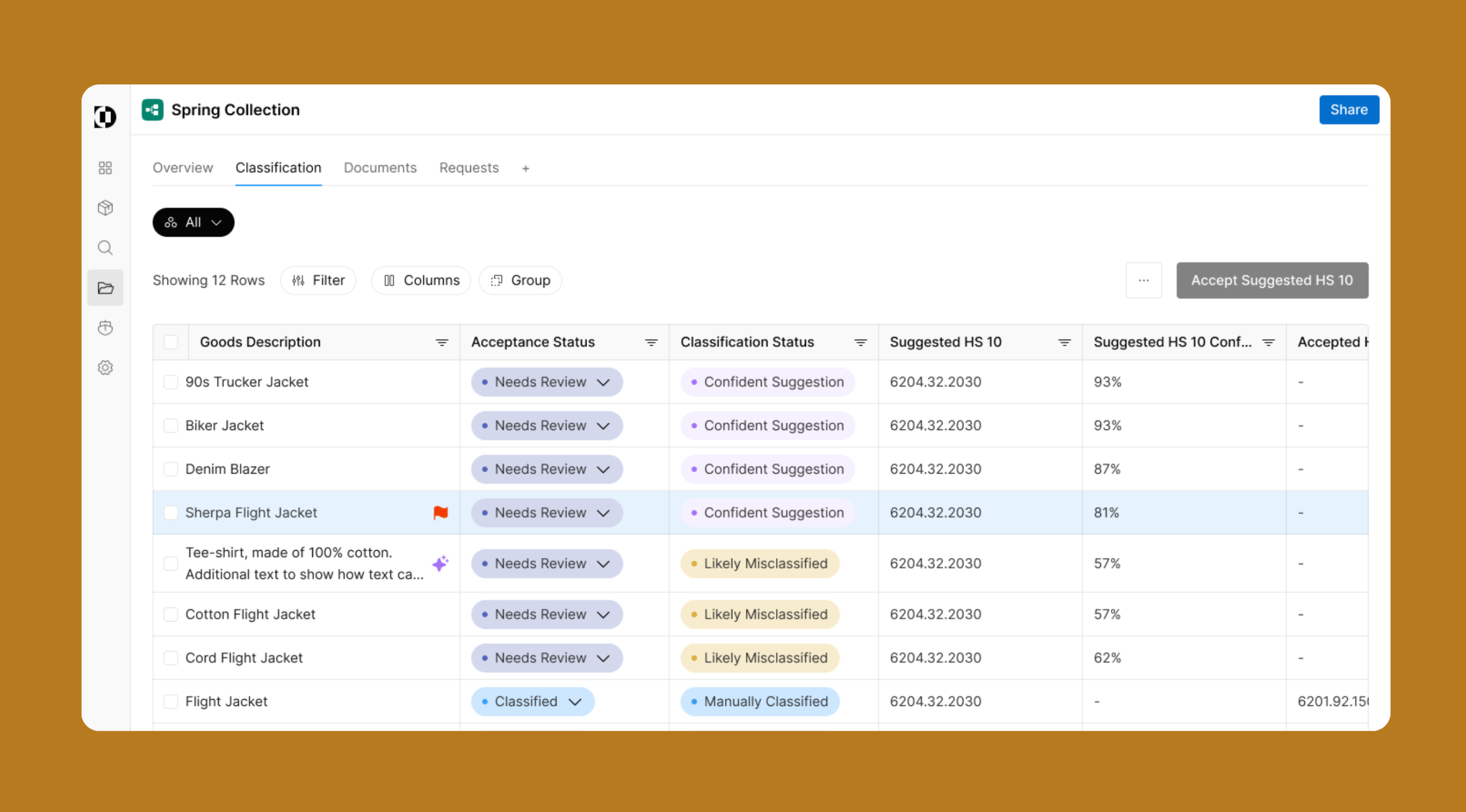 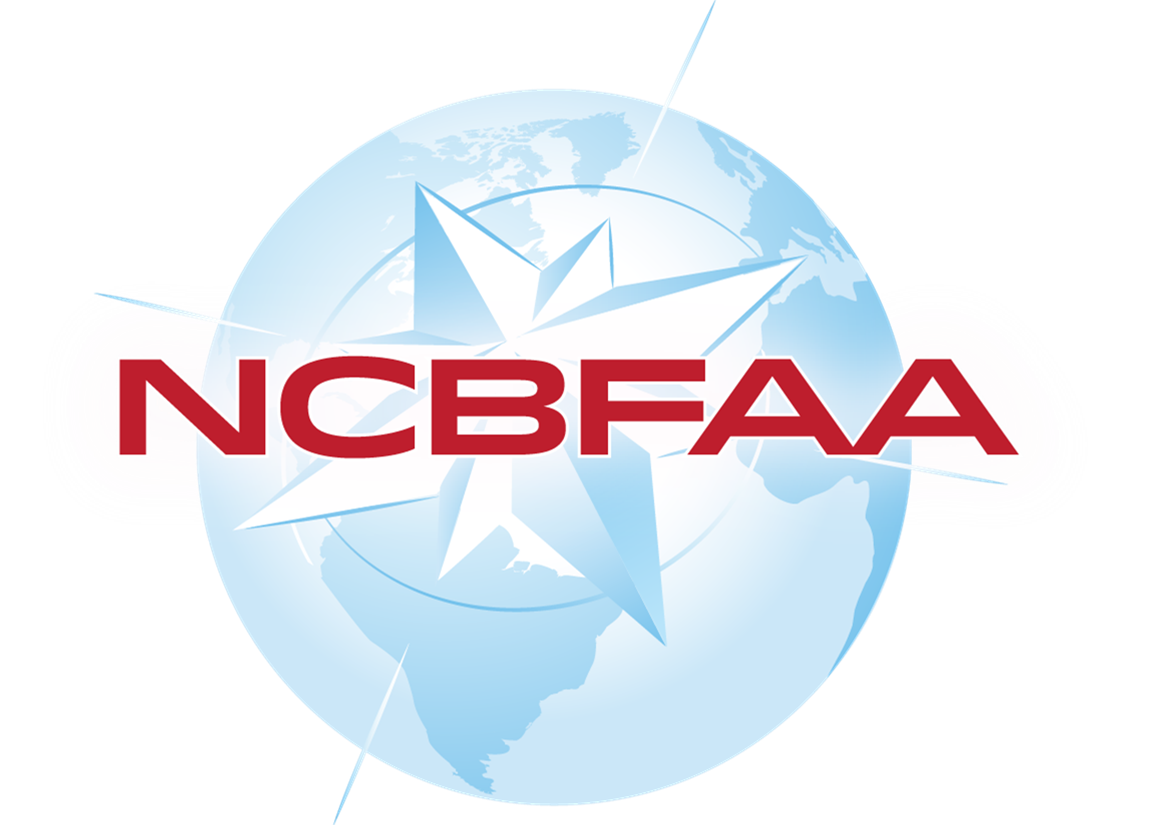 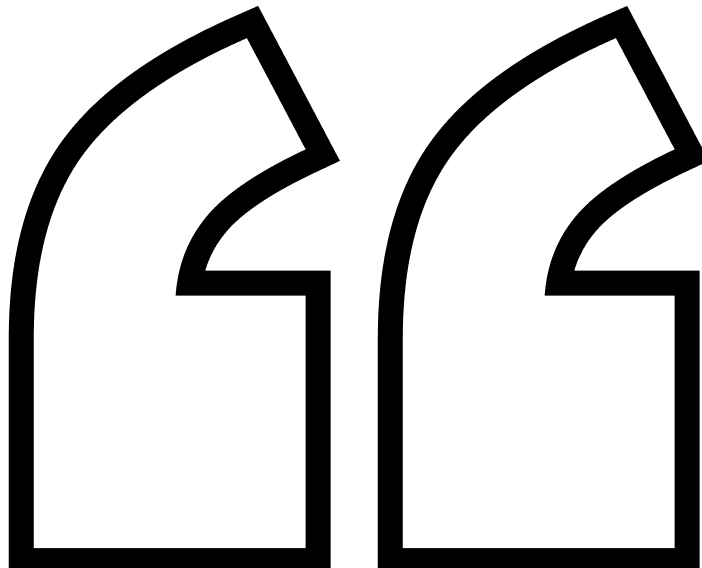 This is what CBP is using, so we know they’re checking the same thing that we’re checking for our clients, which is fantastic. 
I think it helps a lot of people sleep better at night.
Solidify Your Position as an Innovative Advisor
Erin O'LearyDirector, Enterprise Services,
Scarbrough Global
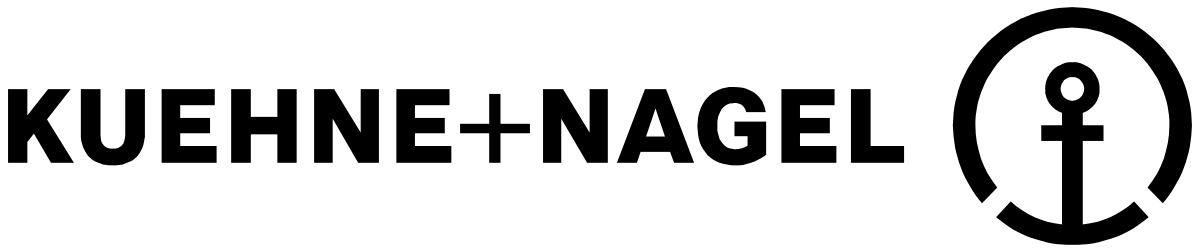 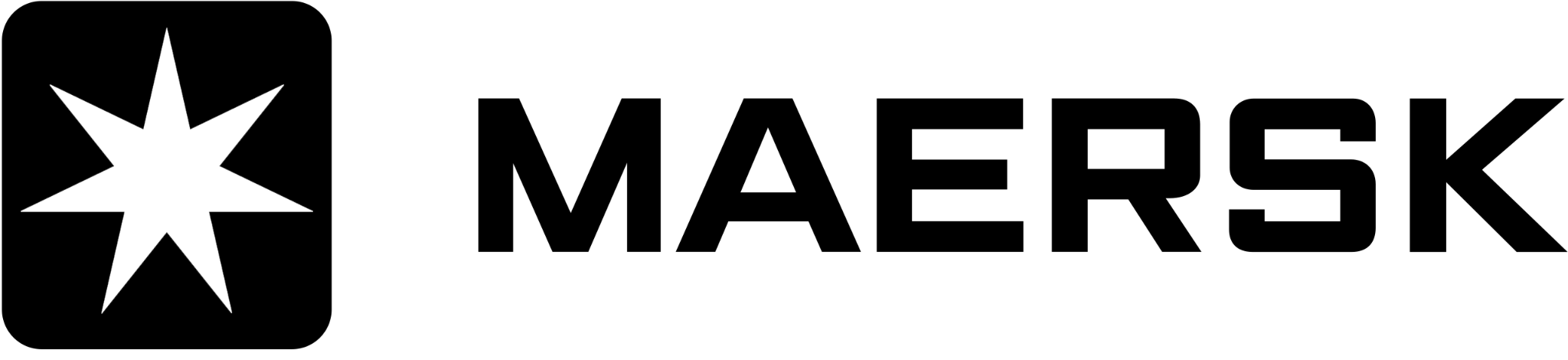 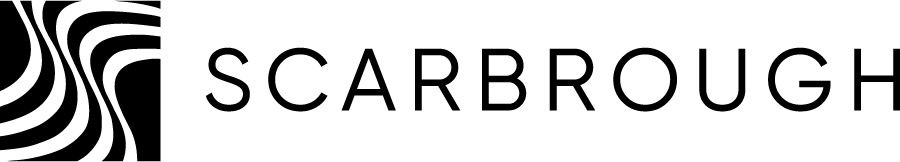 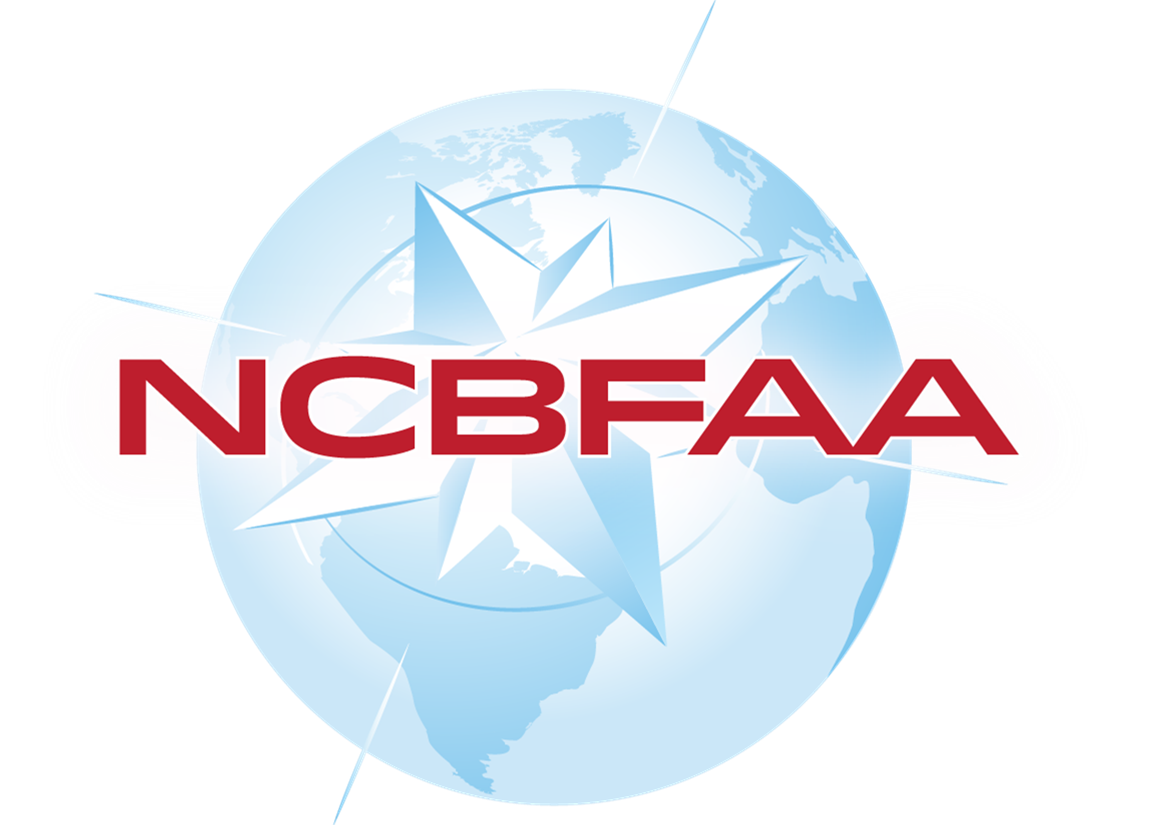 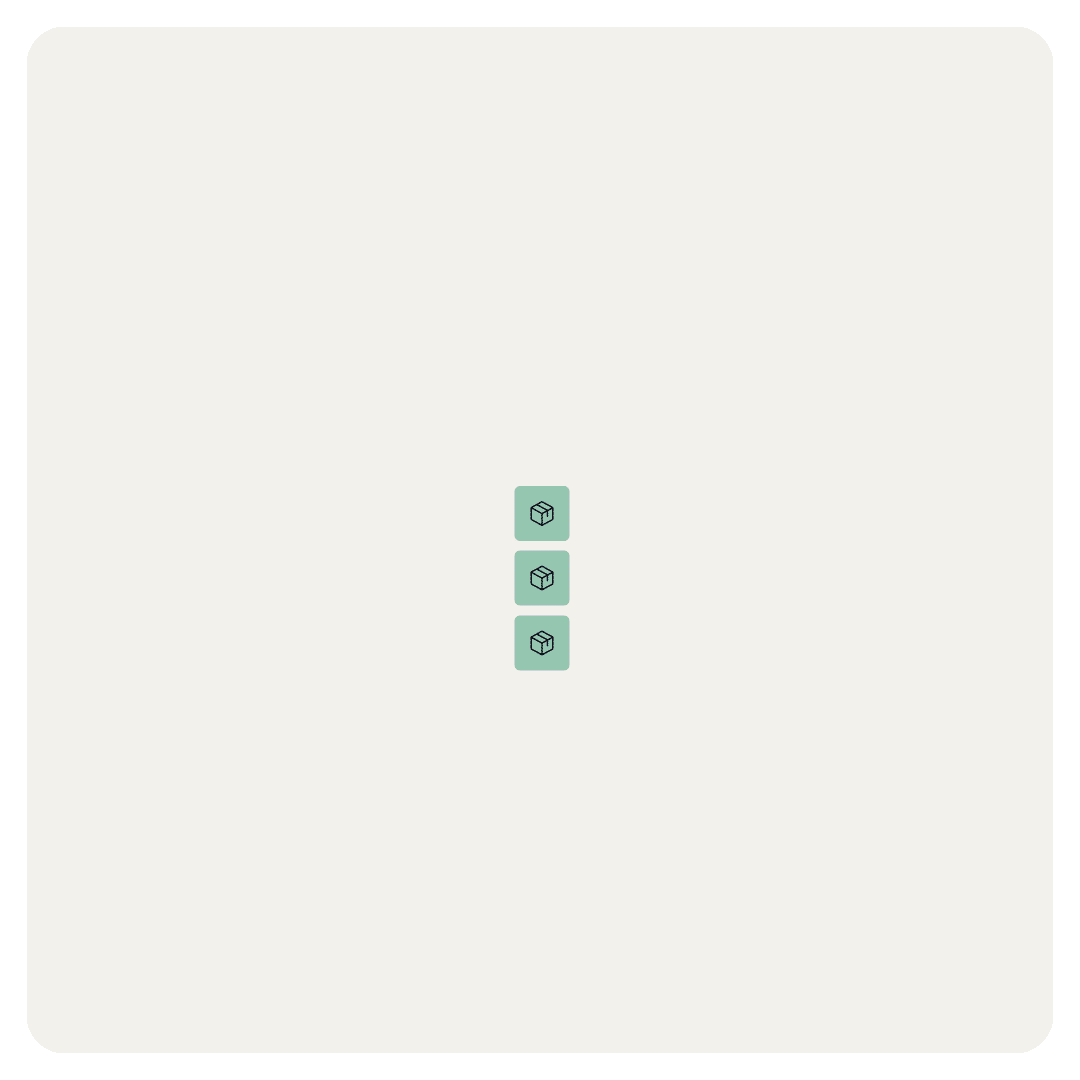 Product Data is Trade Intelligence
Enabling emerging use cases – from origin validation to product passports.
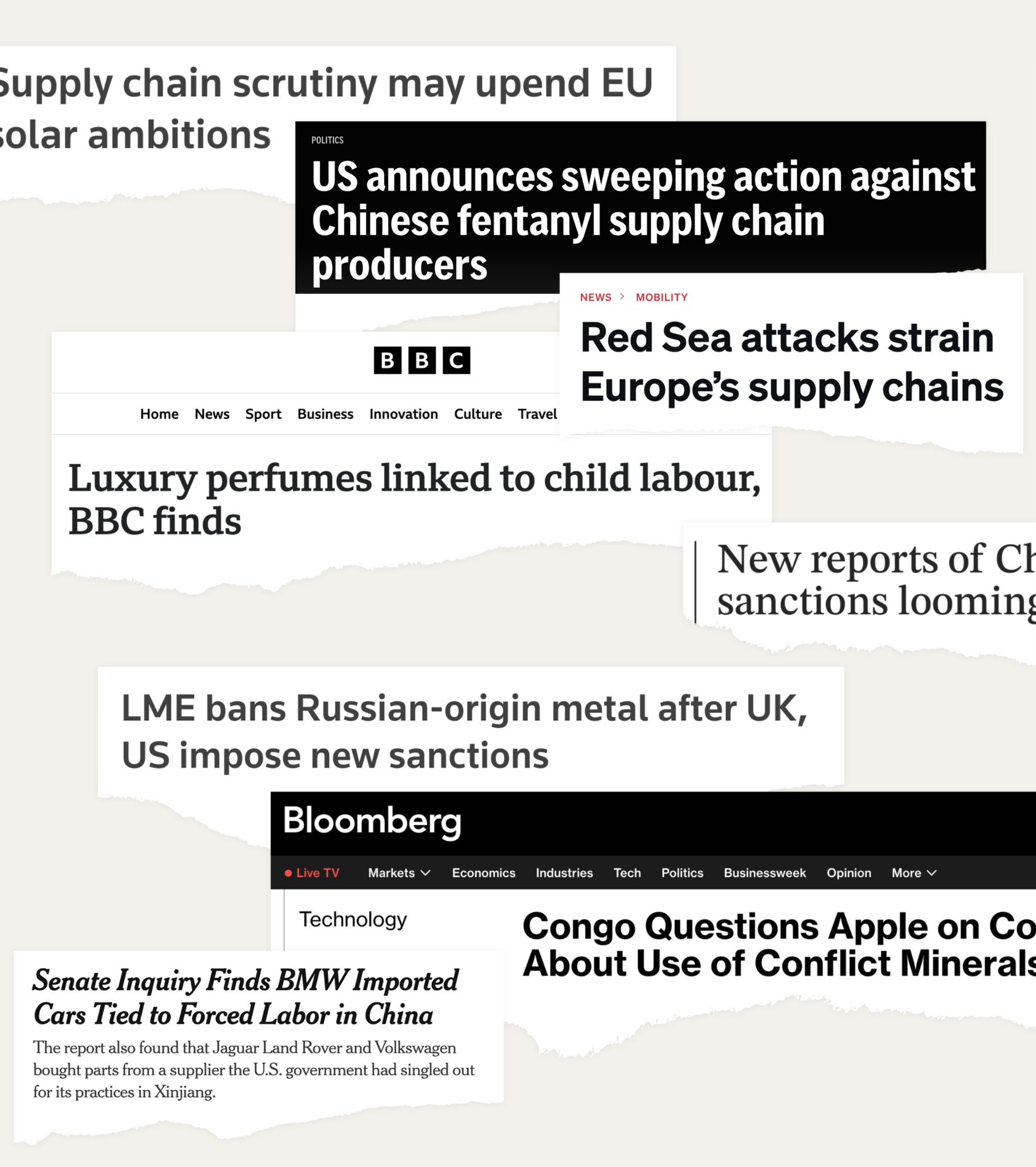 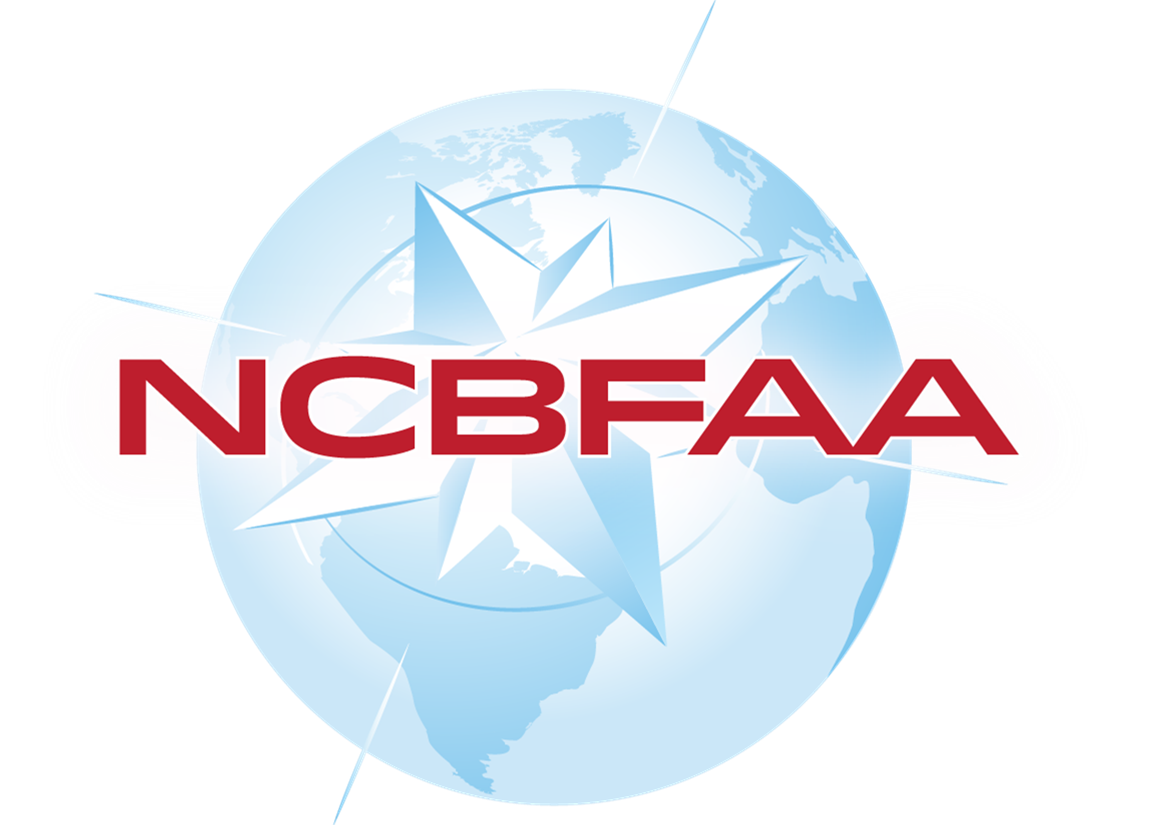 Holding the Front Lines While the Headlines Shift
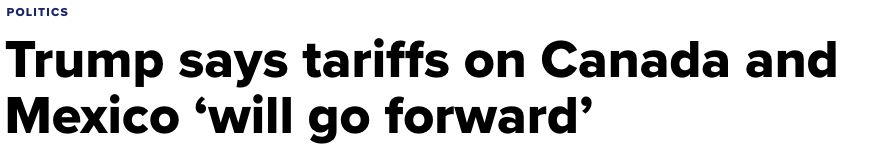 [Speaker Notes: FRONT LINES AND FRONT PAGE]
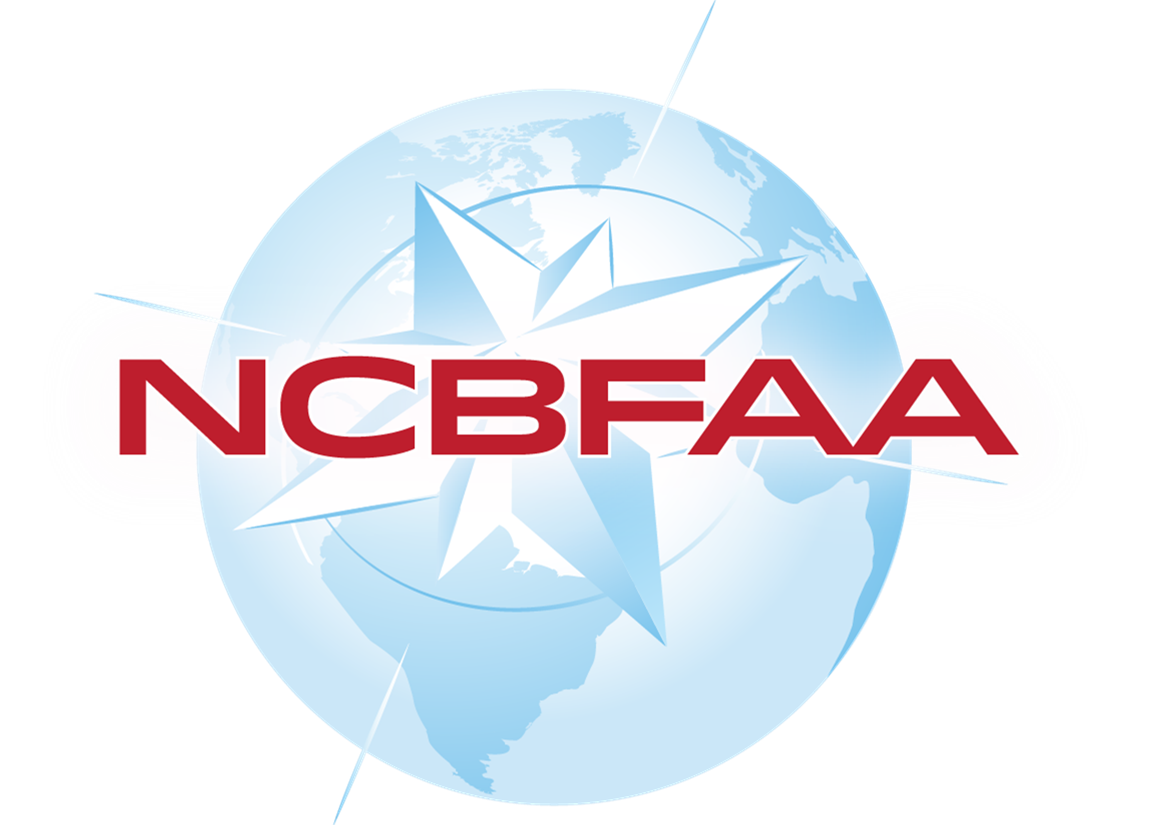 Thank You
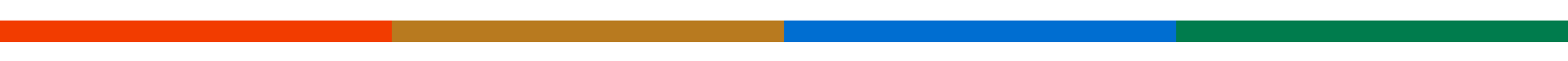 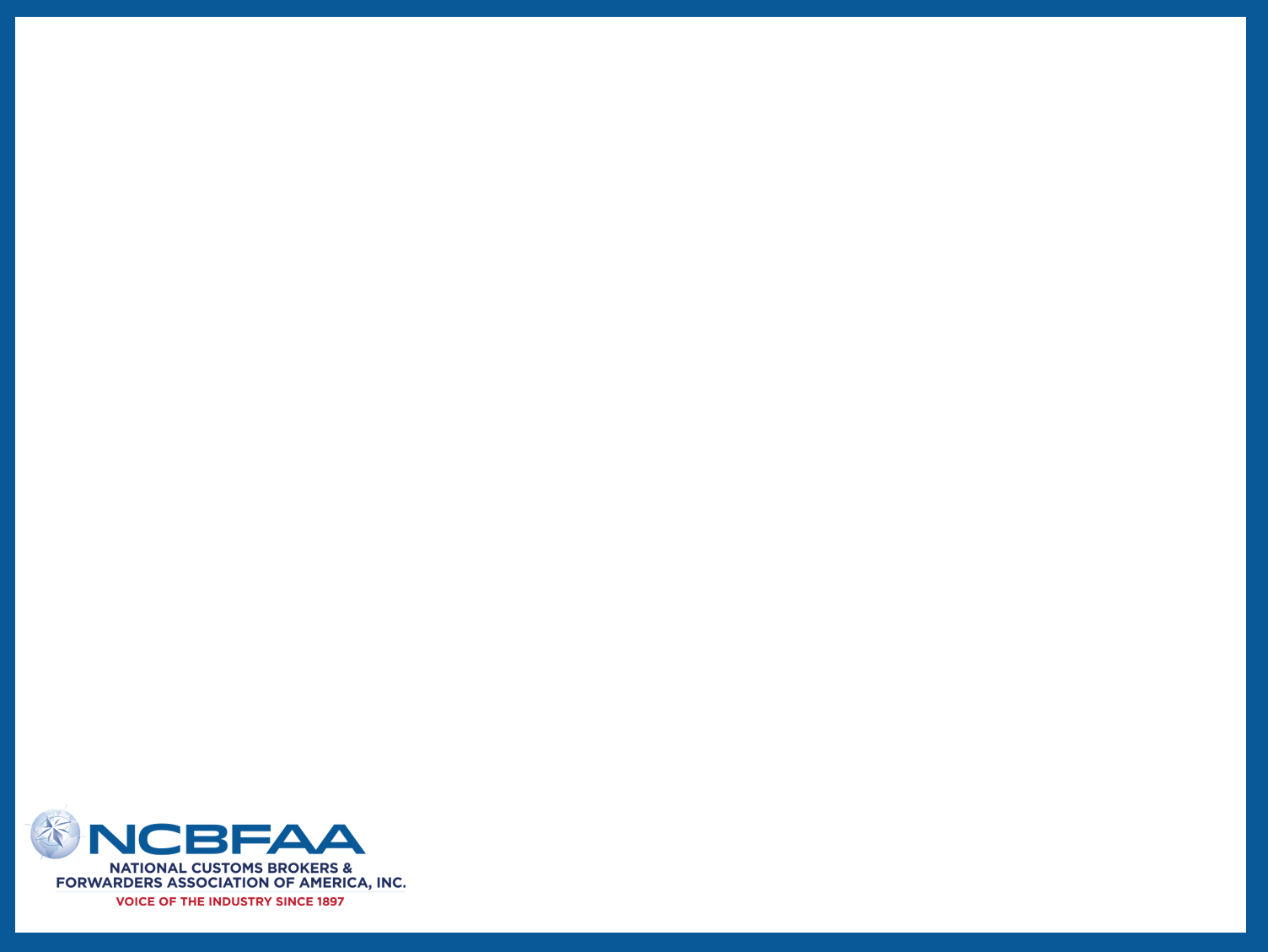 “AI-ssist” Your Brokerage: Wrapping Up the Package!
Cindy Allen
CEO and Managing Director
Trade Force Multiplier, LLC
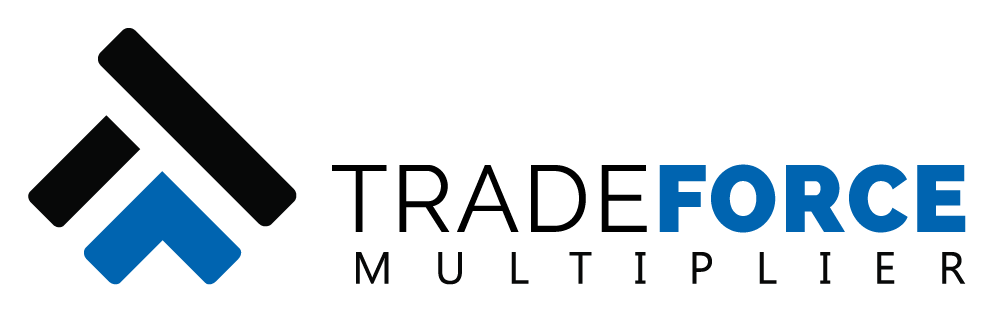 Wrapping Up the Package!
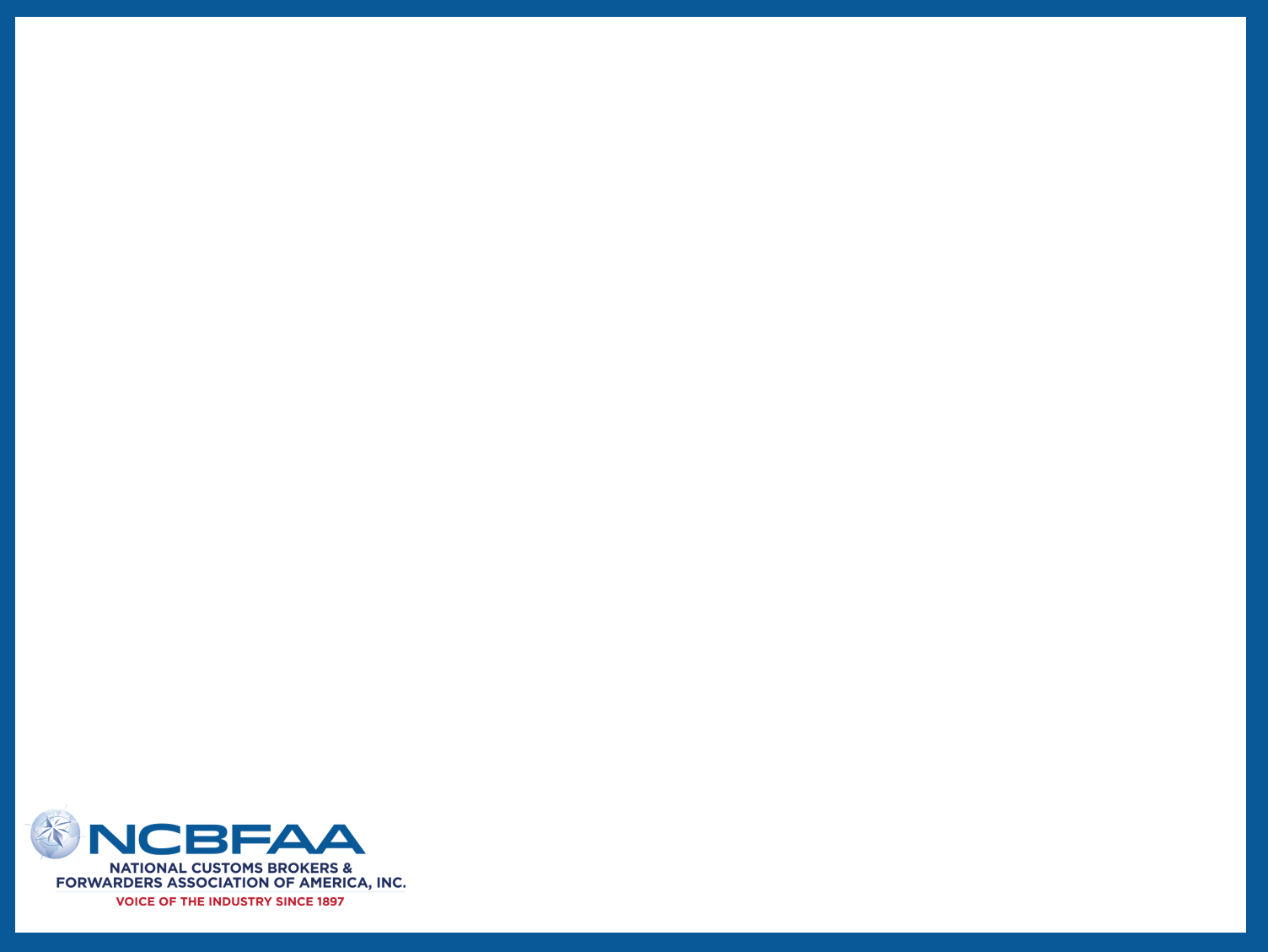 Time management during turbulent times
Remember the lesson of ABI
EAI is an evolution of technology 
CBP utilizes AI technology – shouldn’t you too?
Identify gaps in processes or focus areas
Do your research on the ever-growing offerings
Just like with past technology – policy will evolve to incorporate concerns
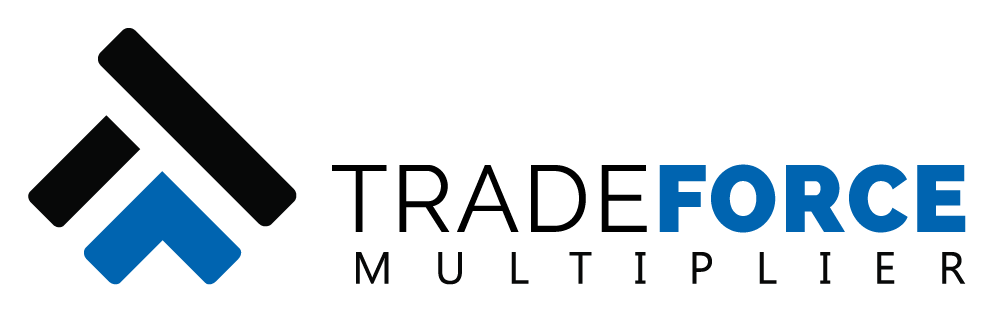 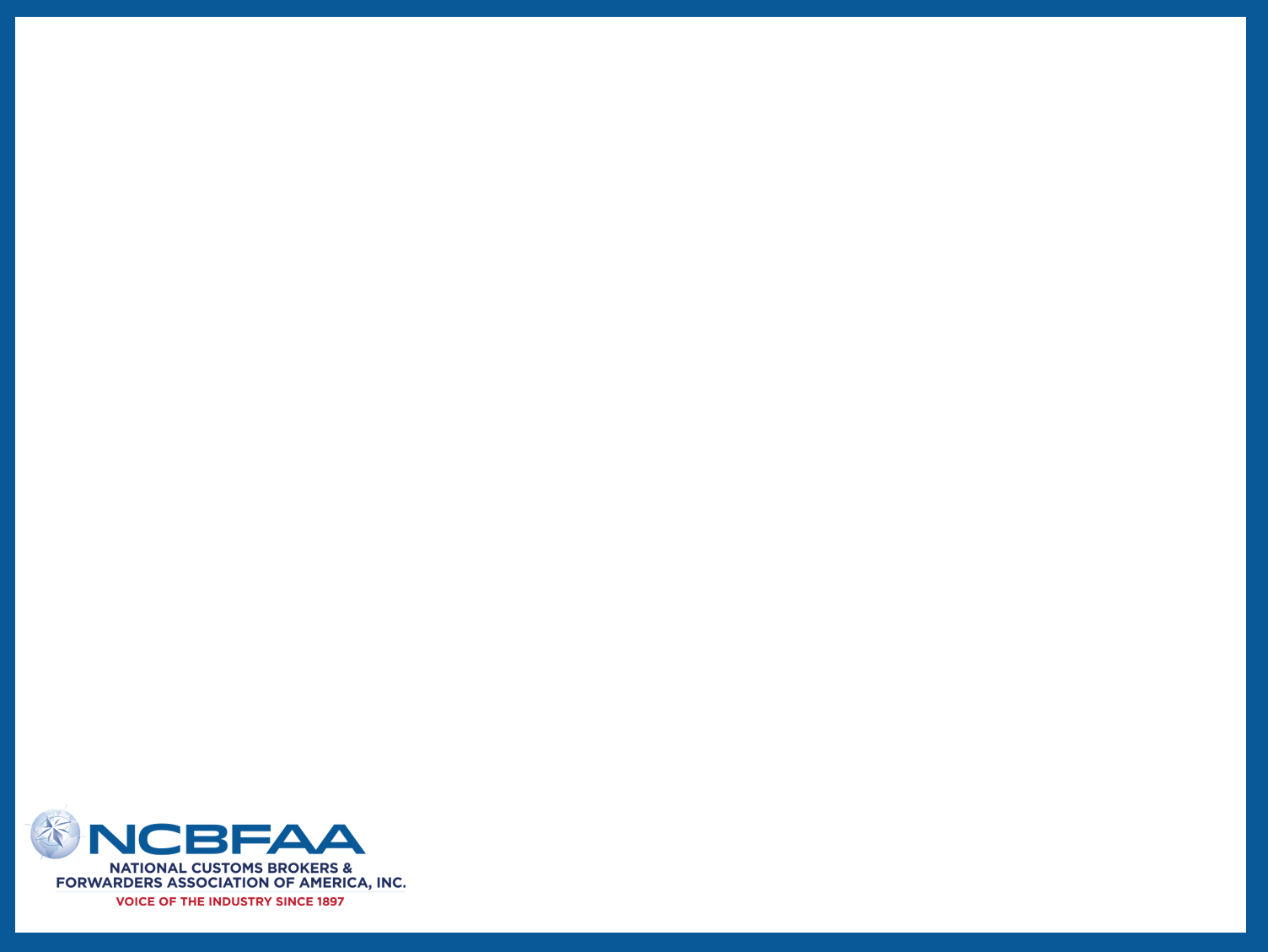 Thank you!
Cindy Allen
CEO and Managing Director
Trade Force Multiplier, LLC
CindyAllen@TradeForceMultiplier.com
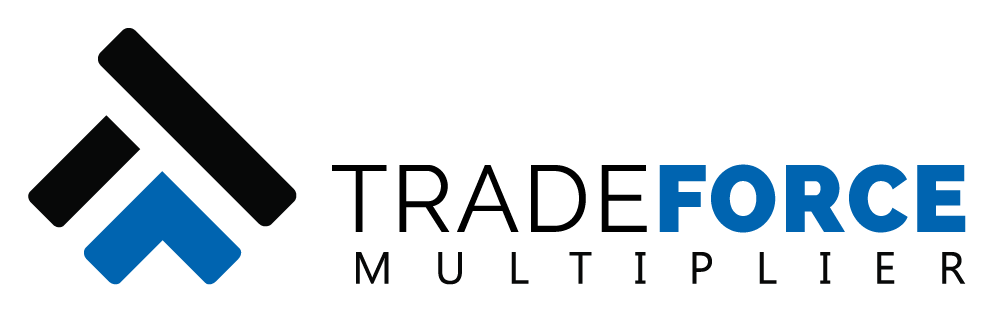